Community Detection in Political Twitter Networks using Nonnegative Matrix Factorization Methods
Mert Ozer
Nyunsu Kim
Hasan Davulcu
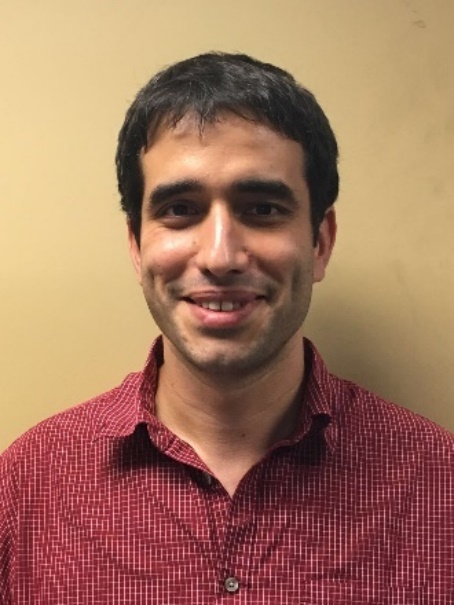 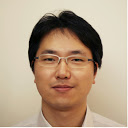 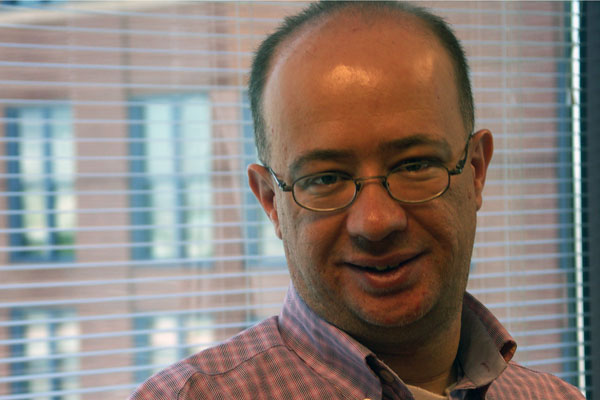 Motivation
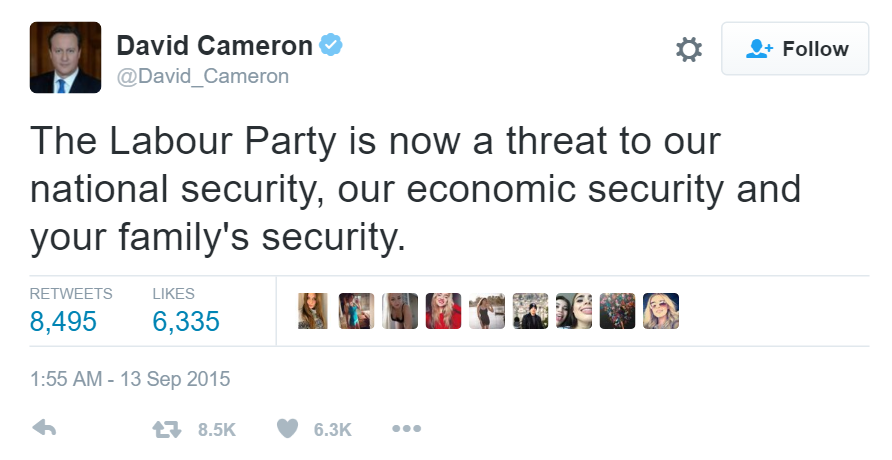 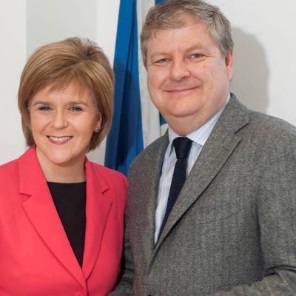 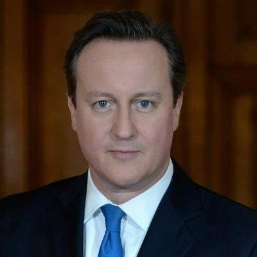 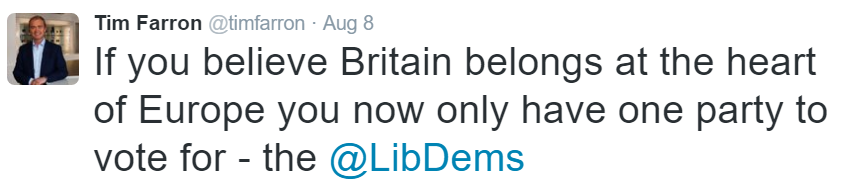 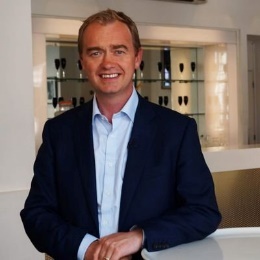 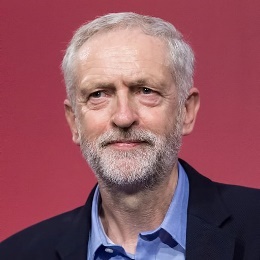 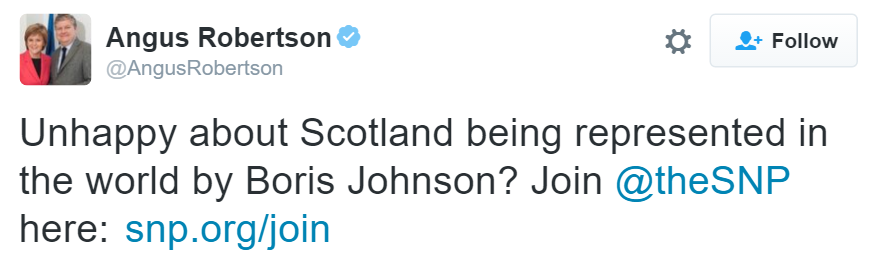 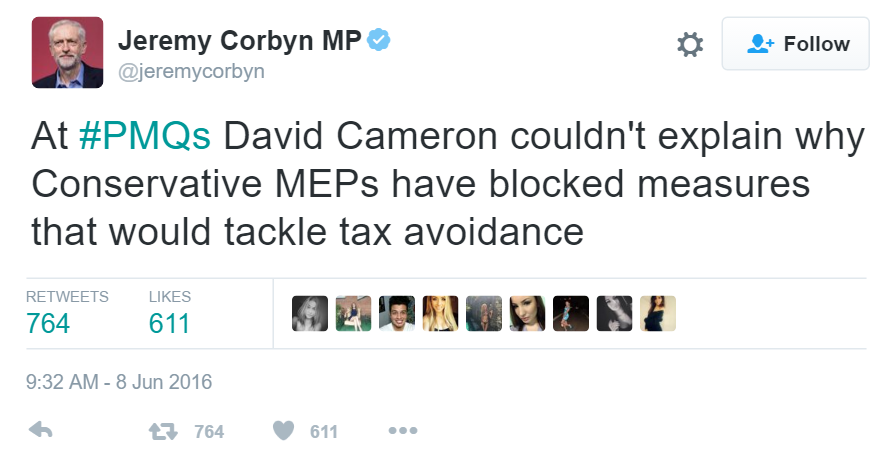 Motivation
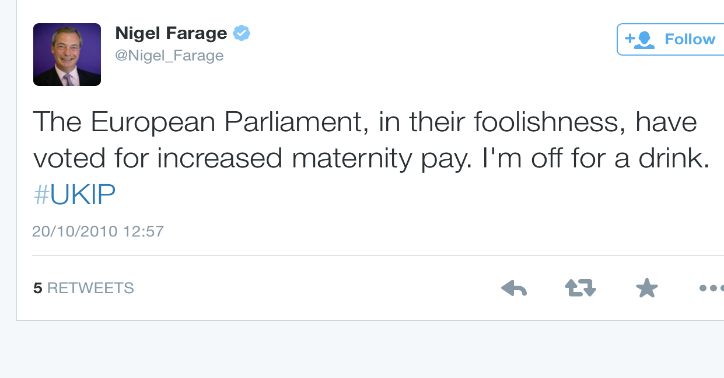 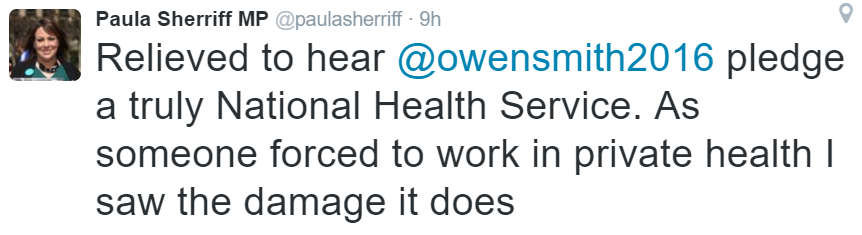 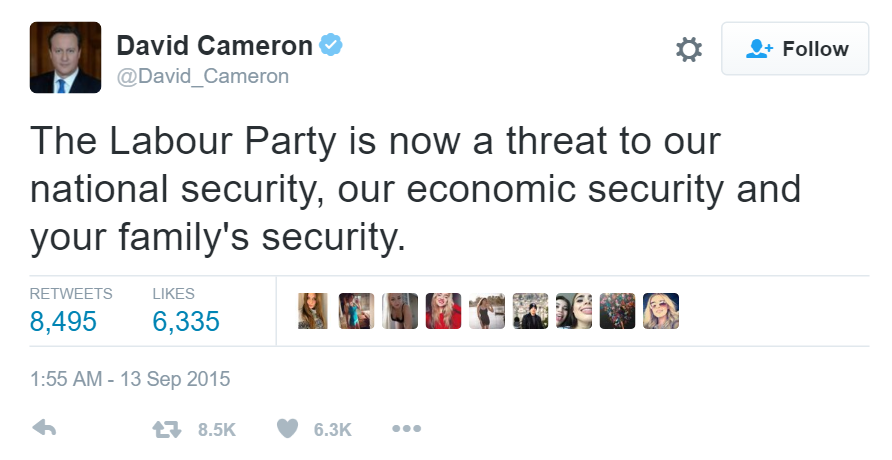 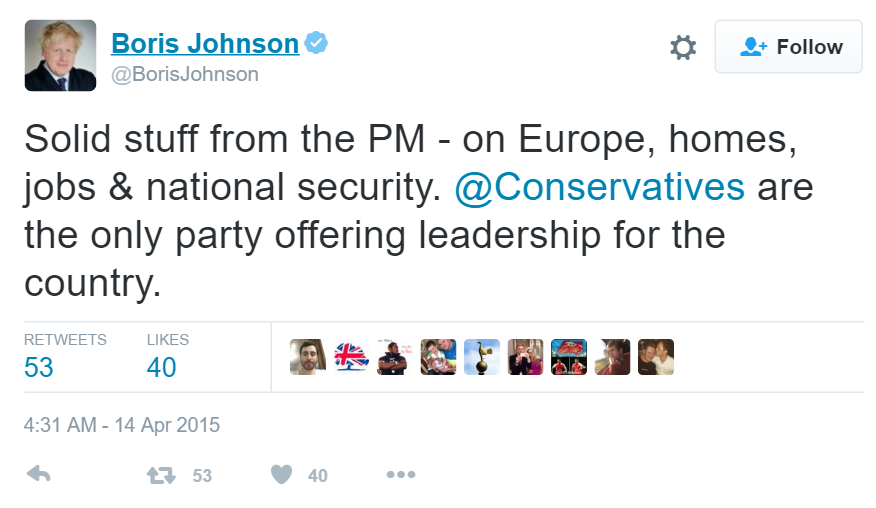 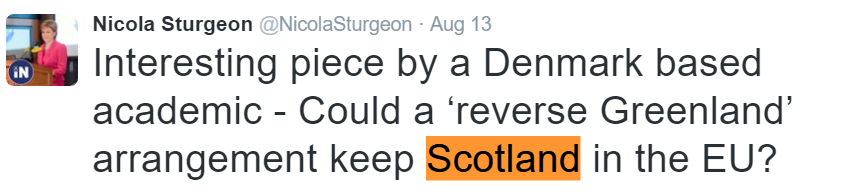 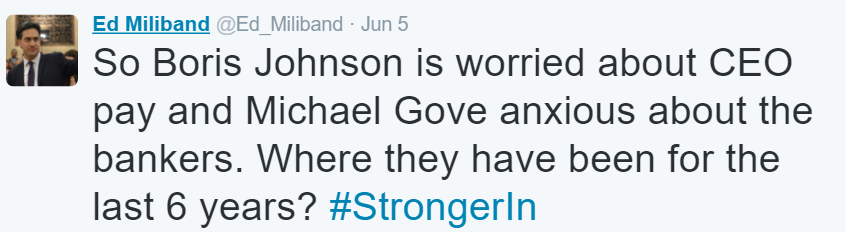 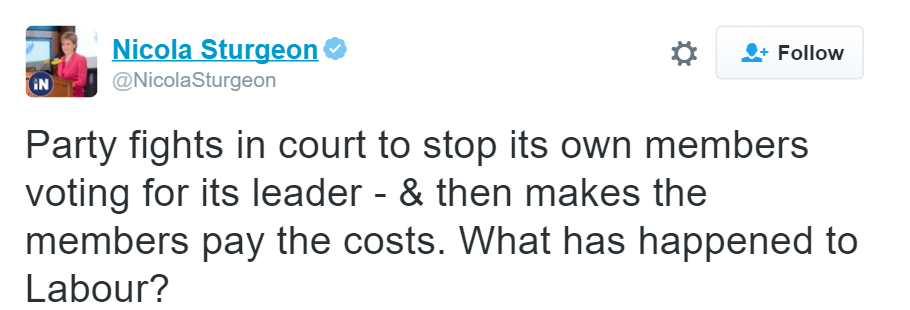 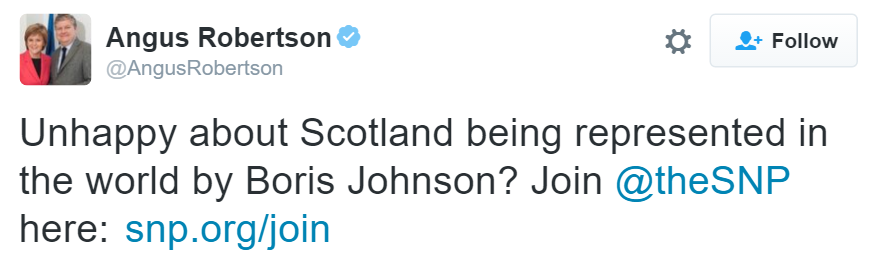 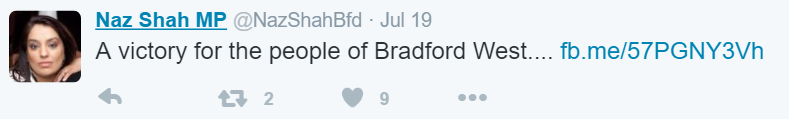 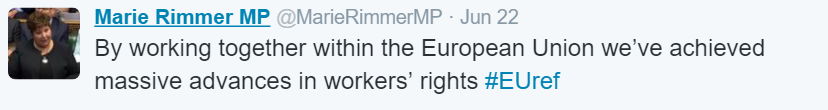 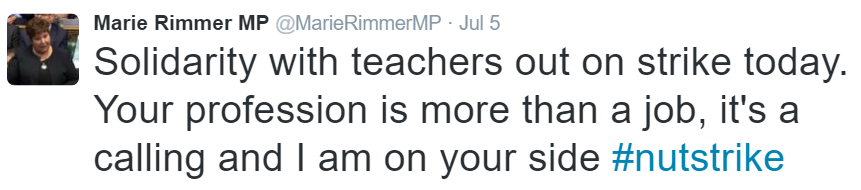 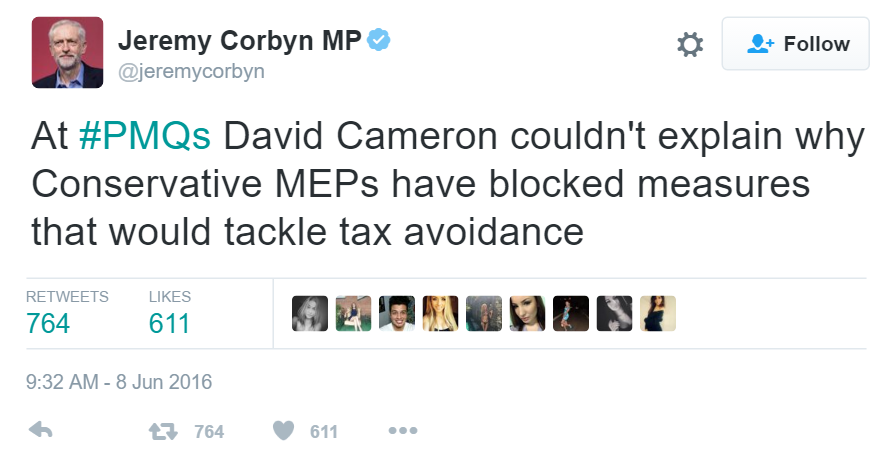 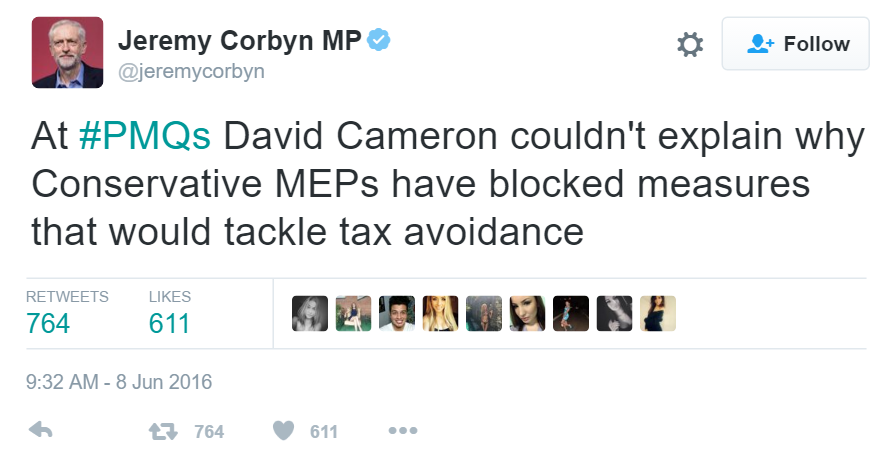 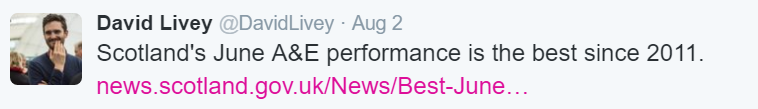 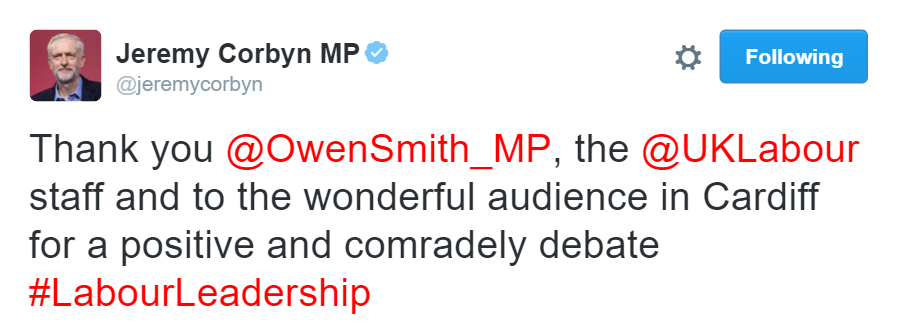 Motivation
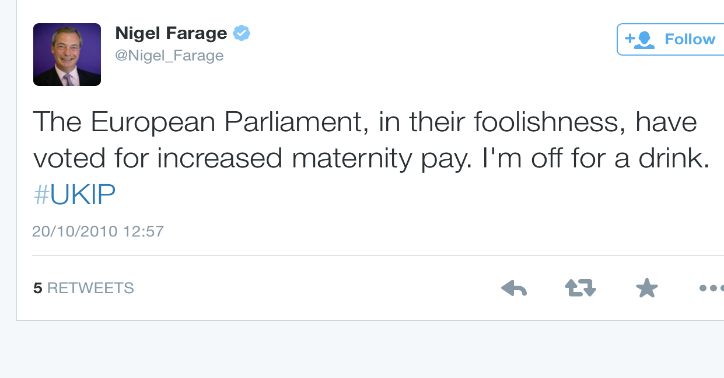 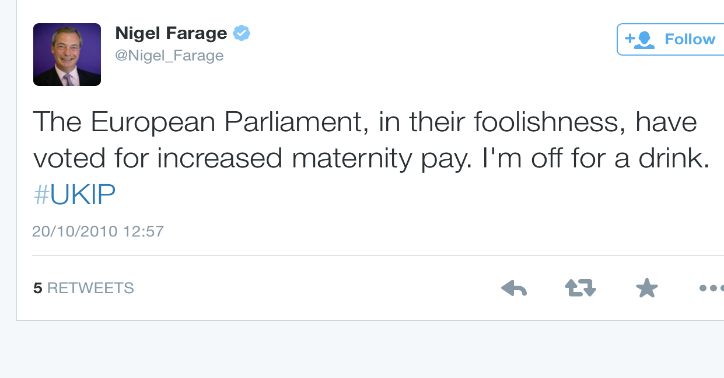 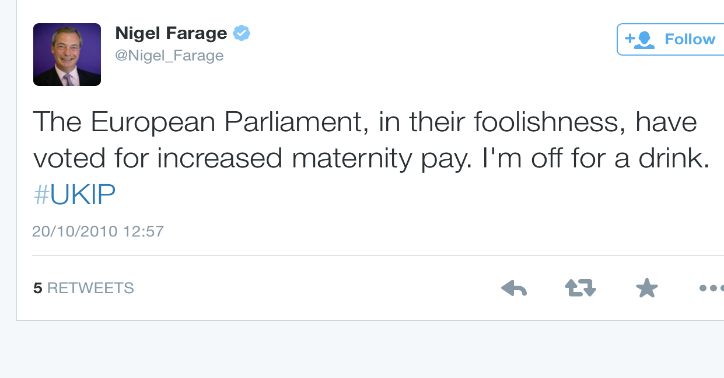 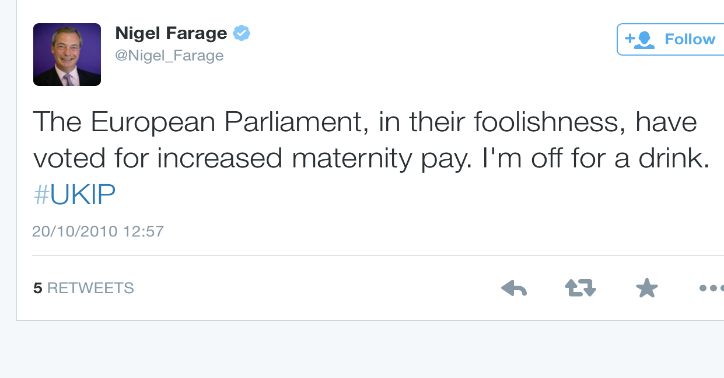 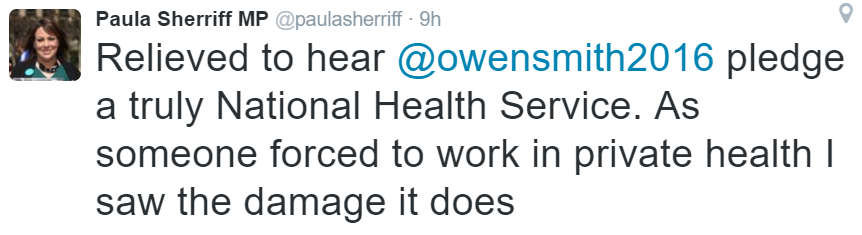 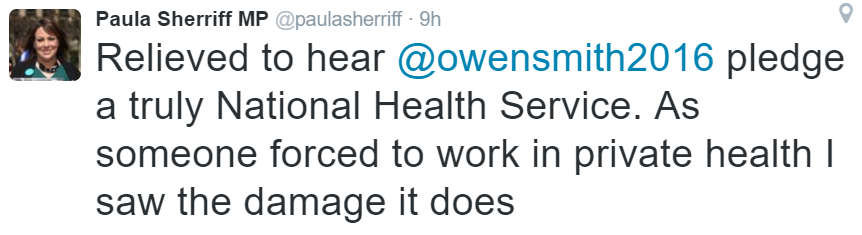 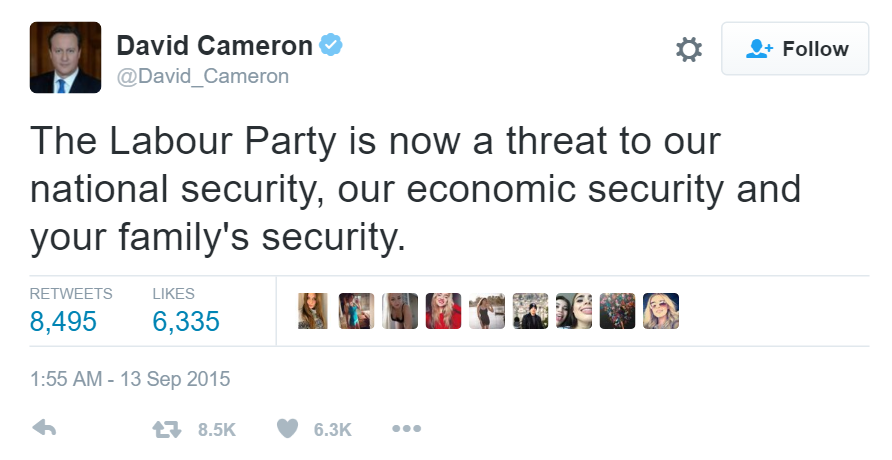 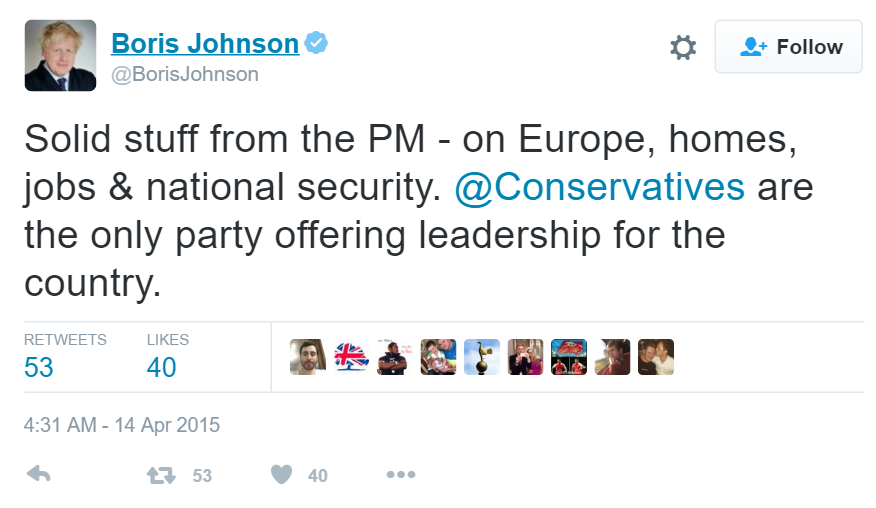 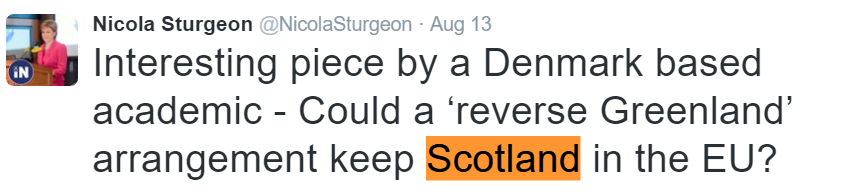 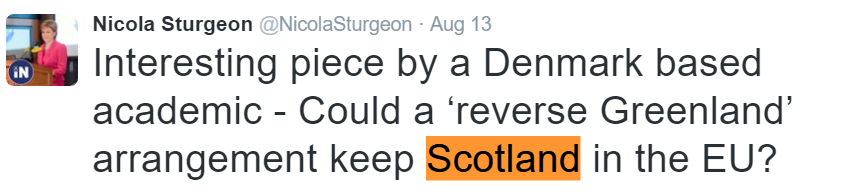 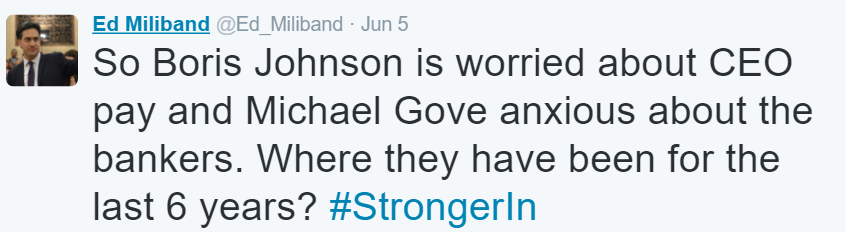 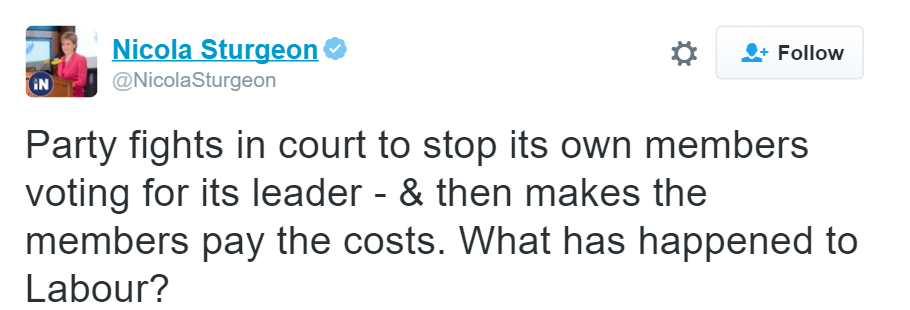 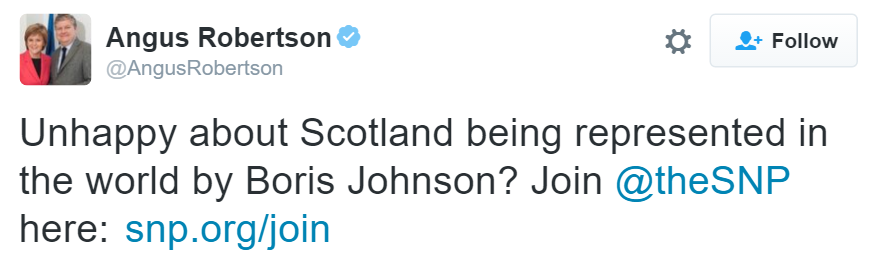 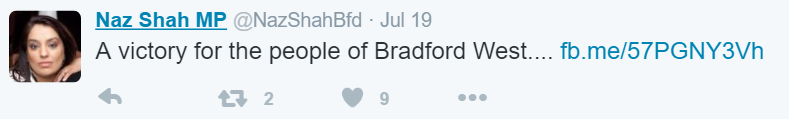 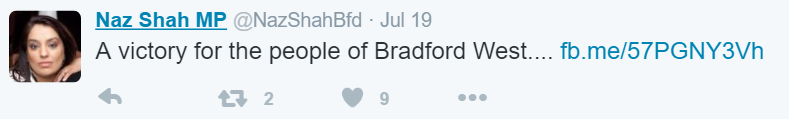 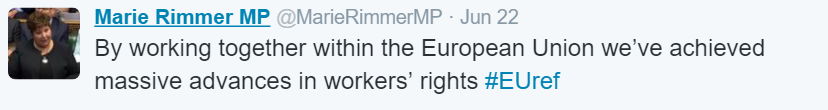 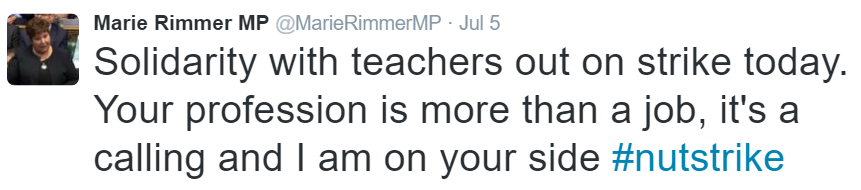 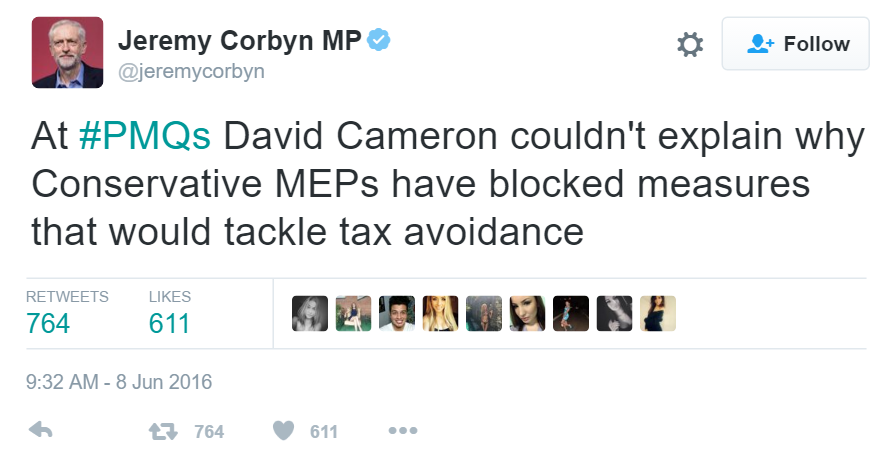 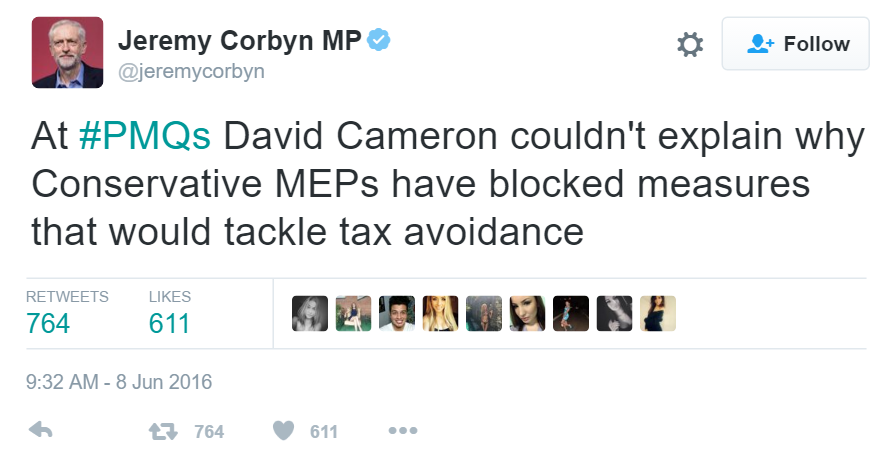 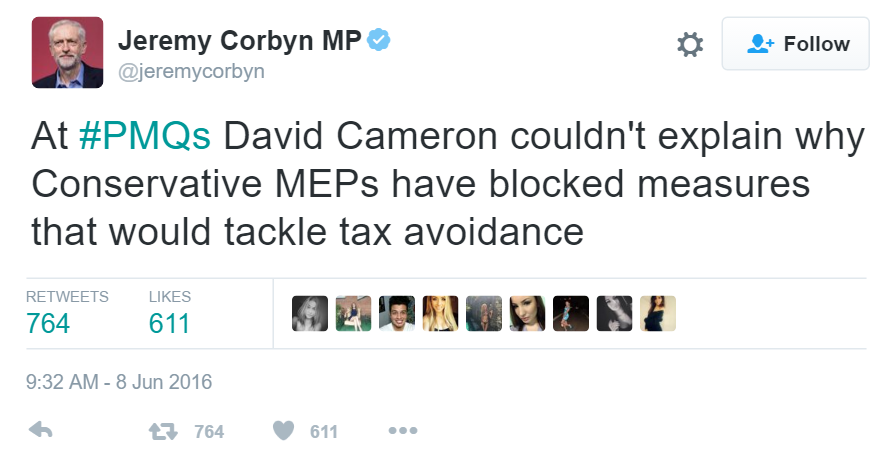 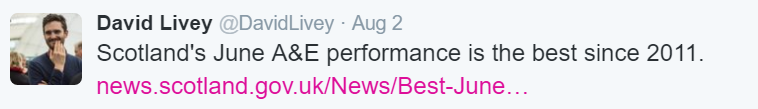 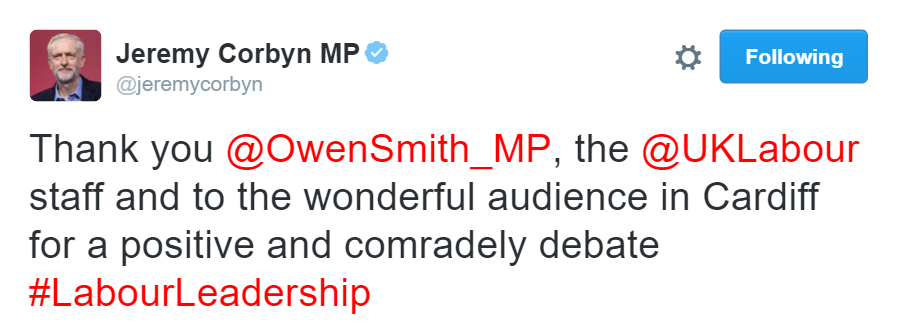 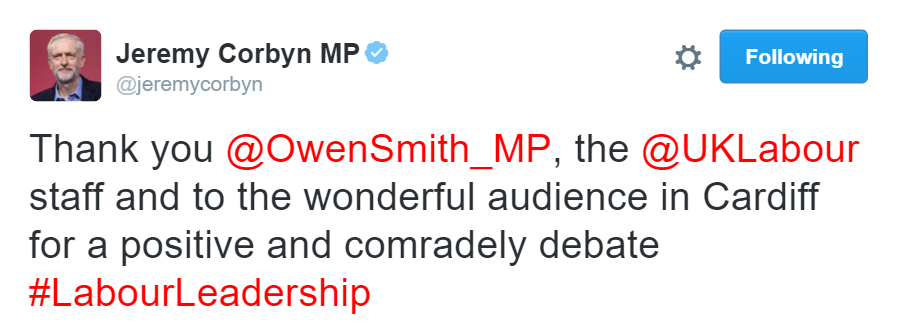 Motivation
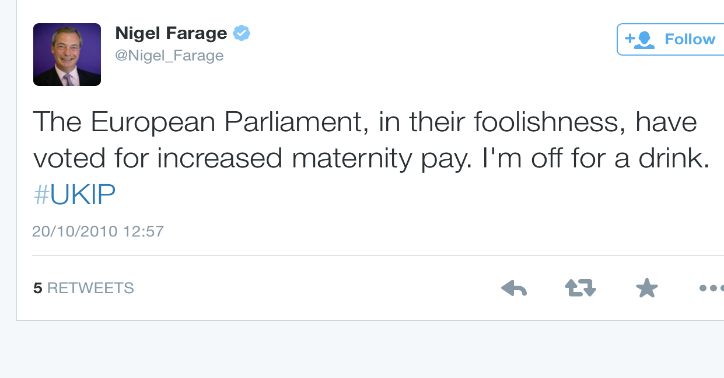 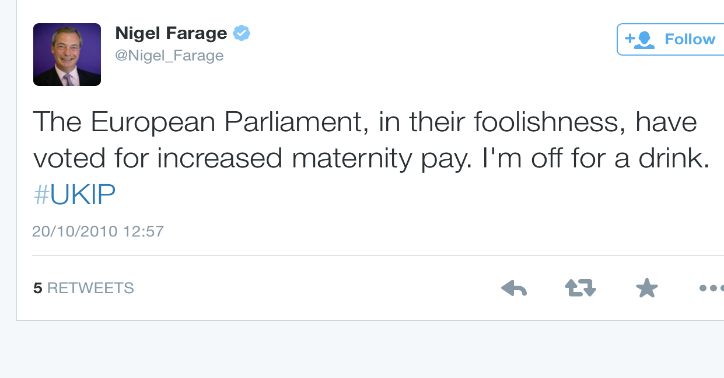 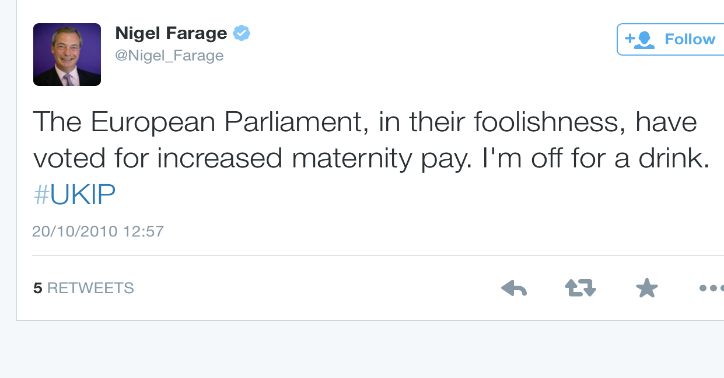 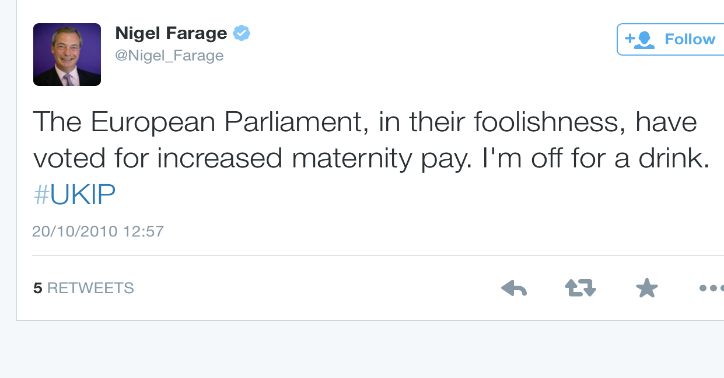 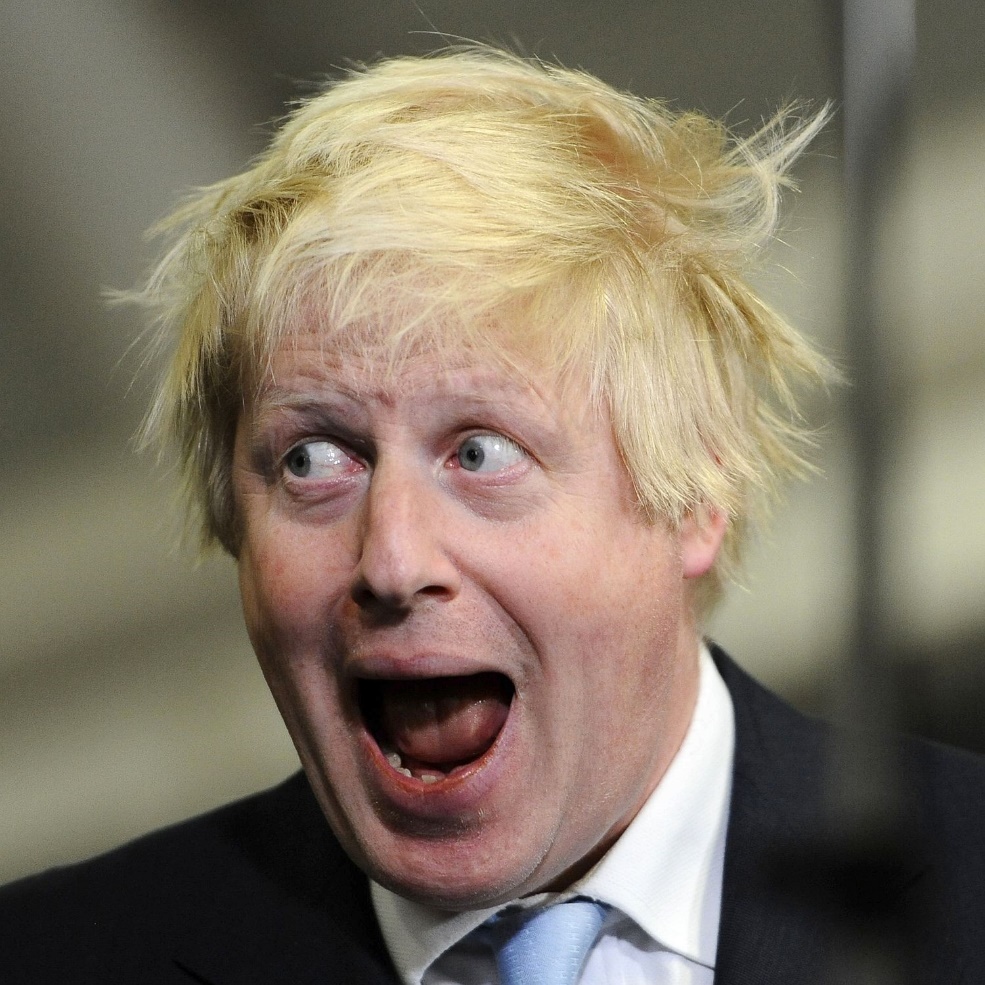 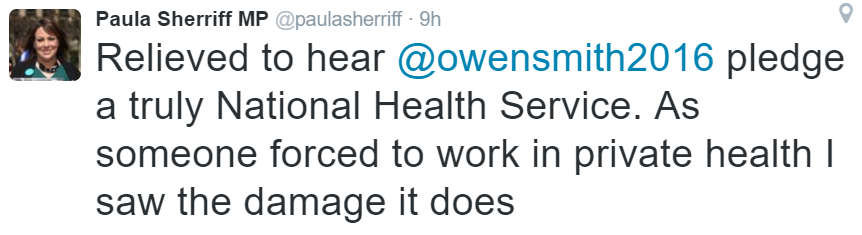 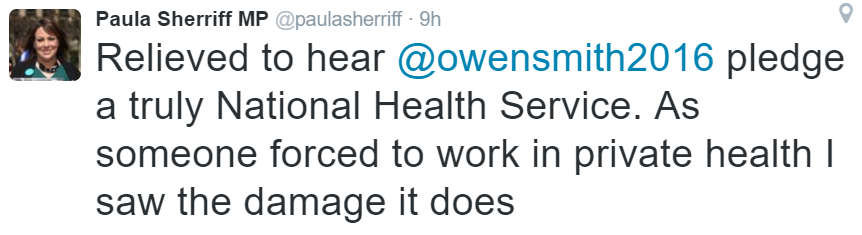 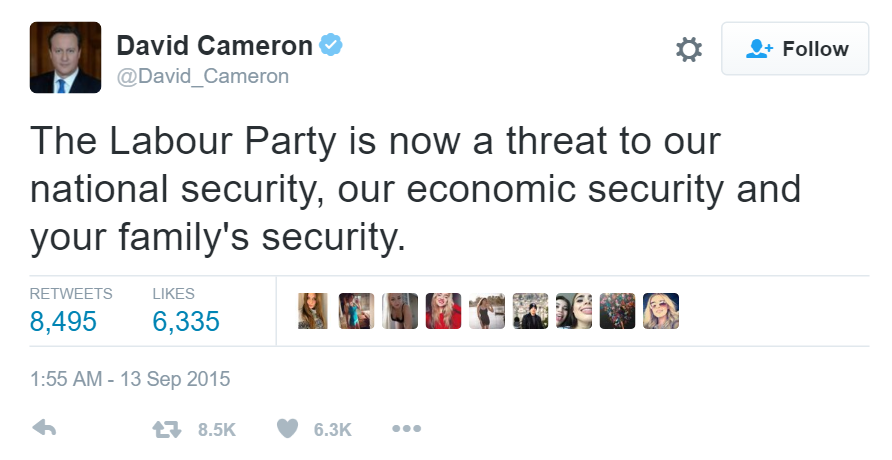 Group Them?
Group Them?
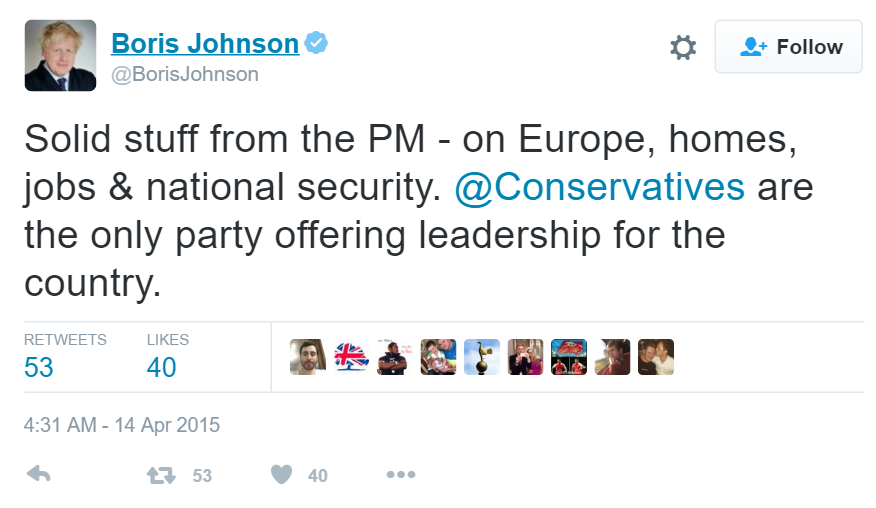 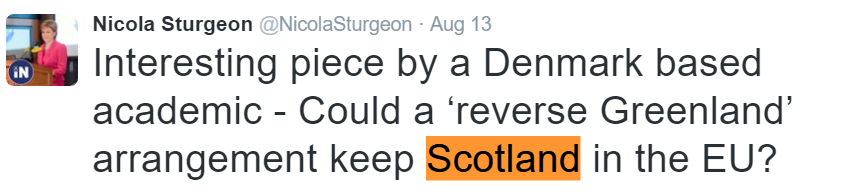 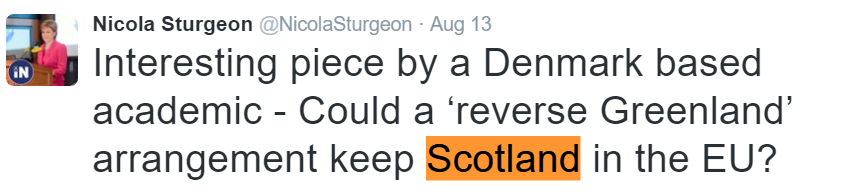 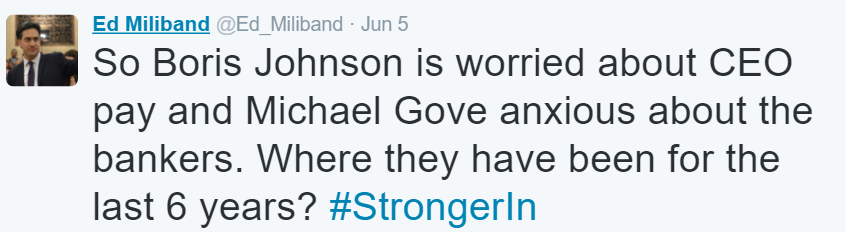 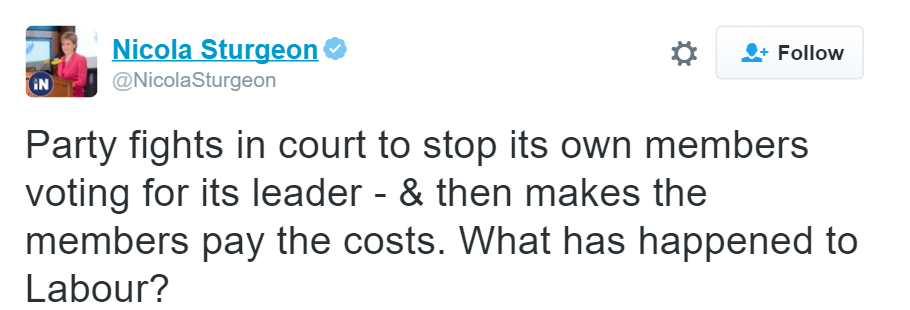 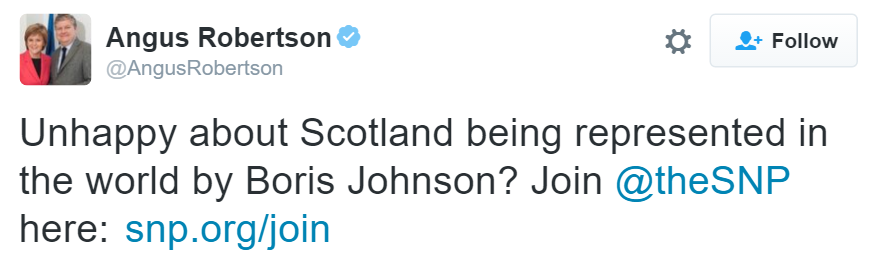 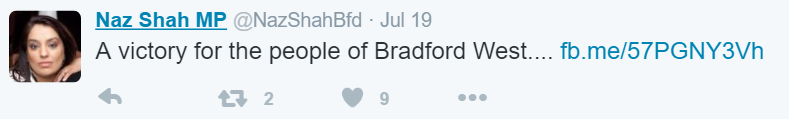 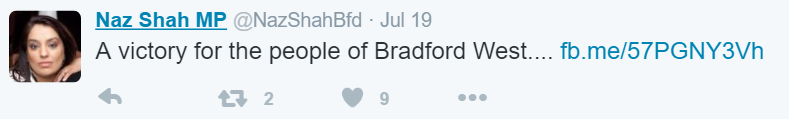 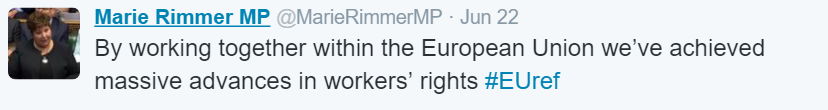 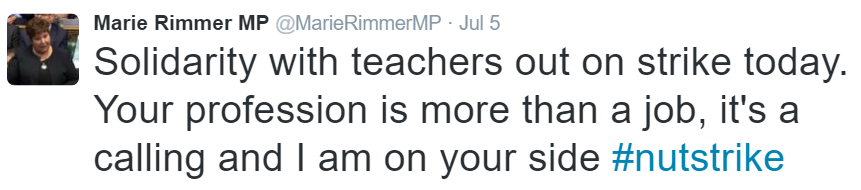 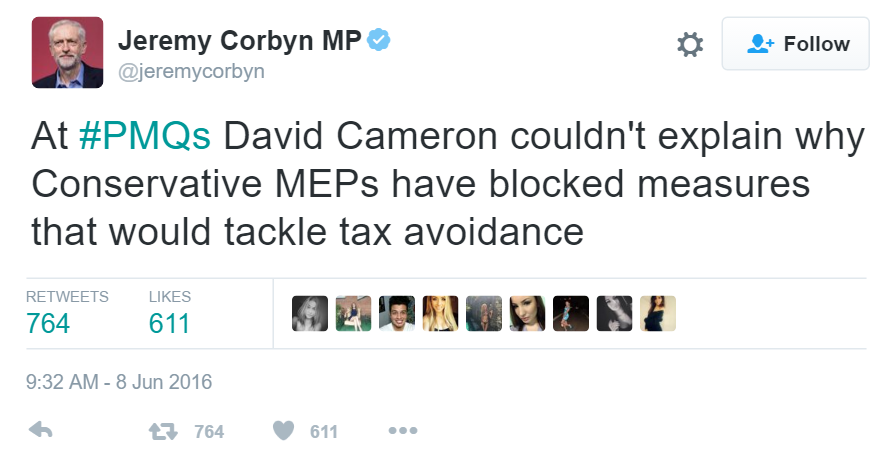 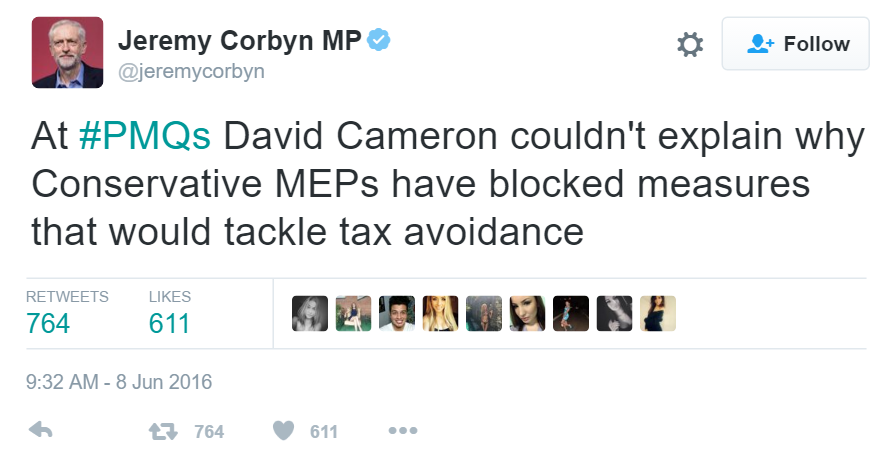 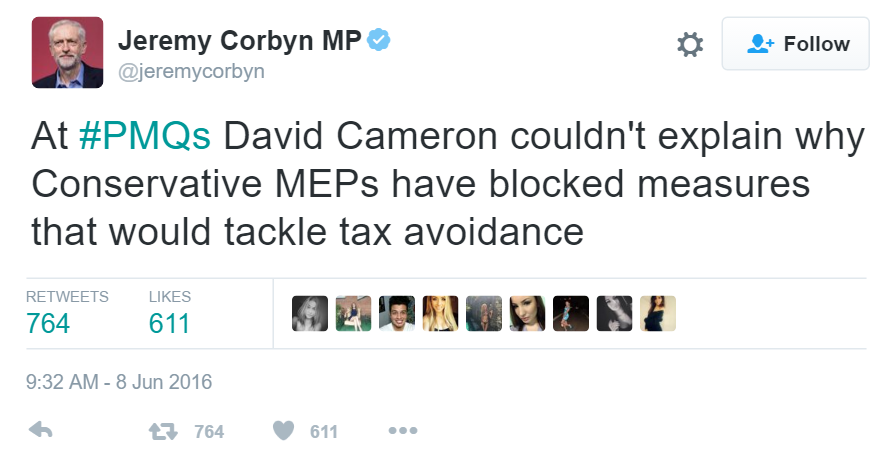 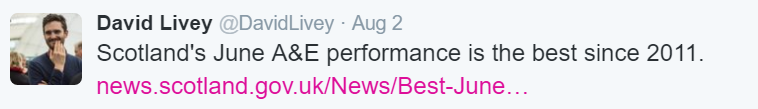 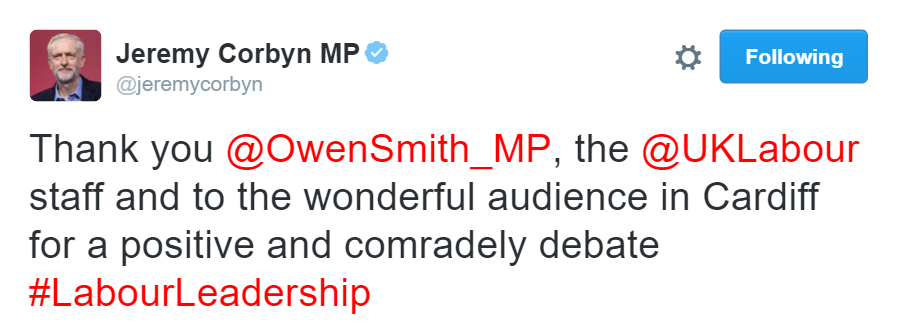 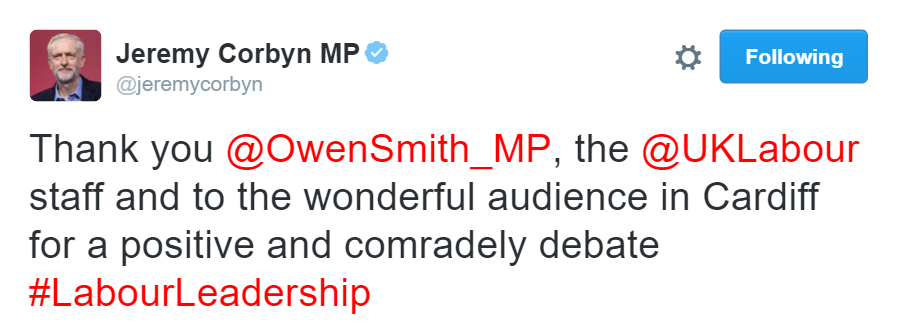 Motivation
Jointly clustering connectivity and content of tweeters to detect latent group structures in political Twitter networks
Motivation
Jointly clustering connectivity and content
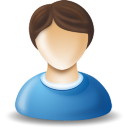 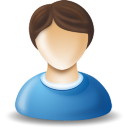 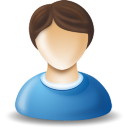 Motivation
Jointly clustering connectivity and content
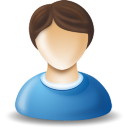 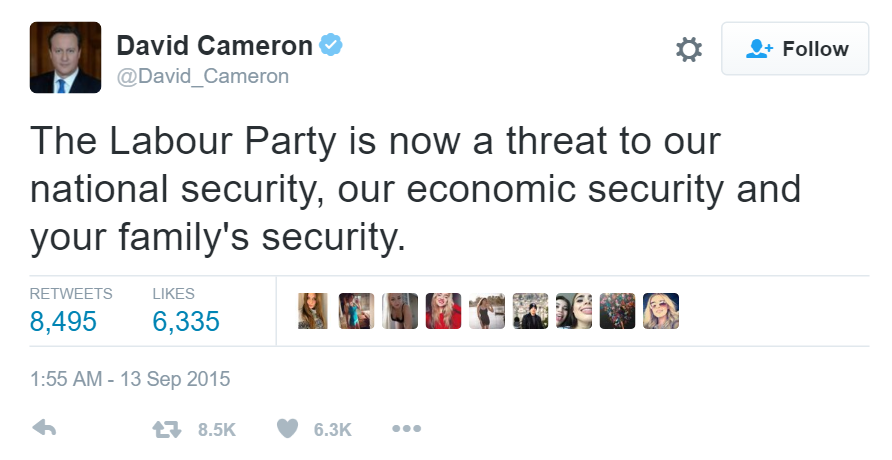 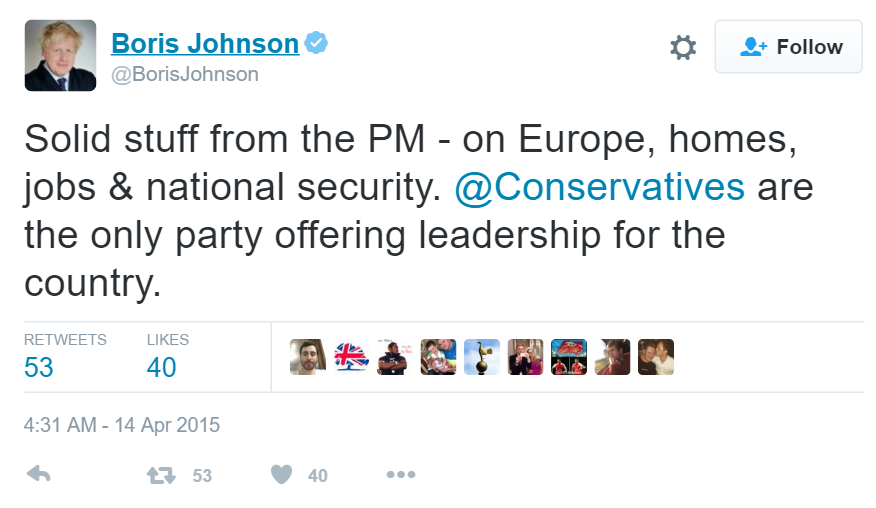 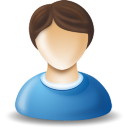 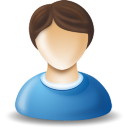 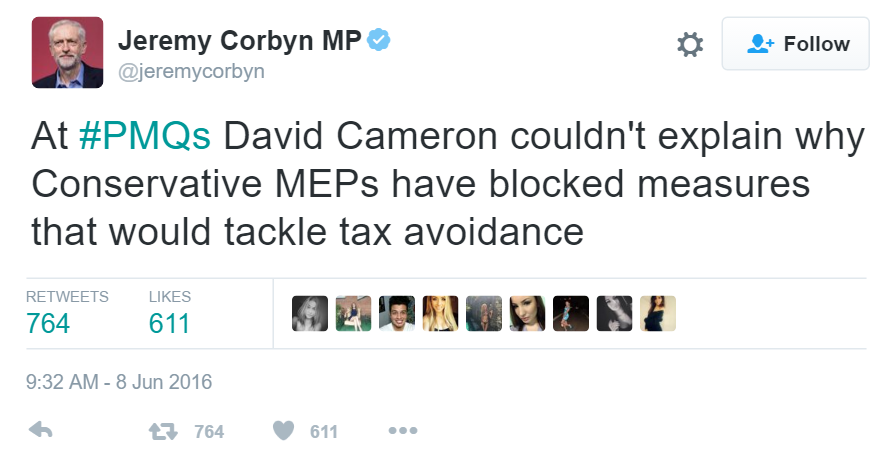 Methodology
Jointly clustering connectivity and content
Security, national security, economic security…
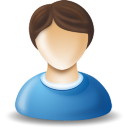 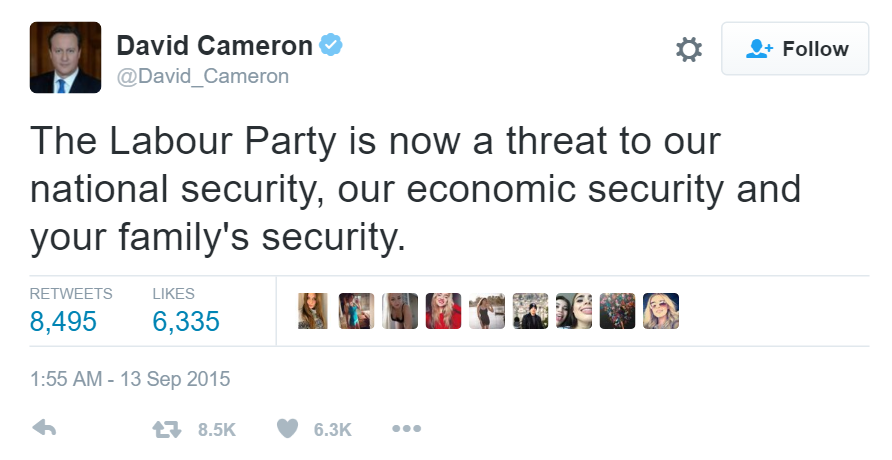 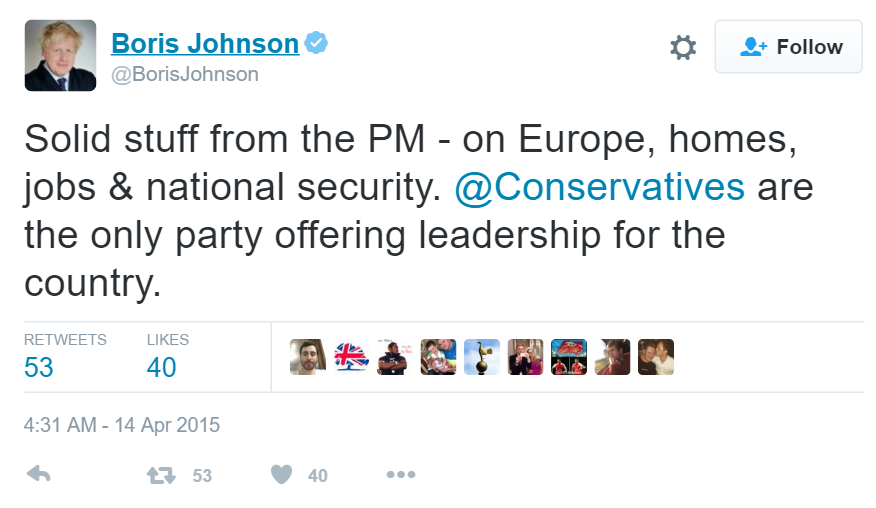 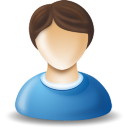 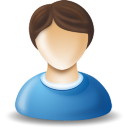 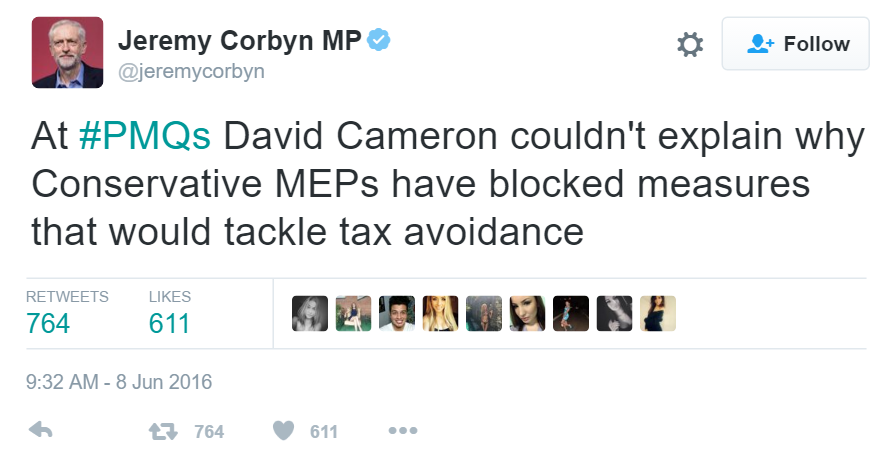 Methodology
Jointly clustering connectivity and content
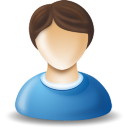 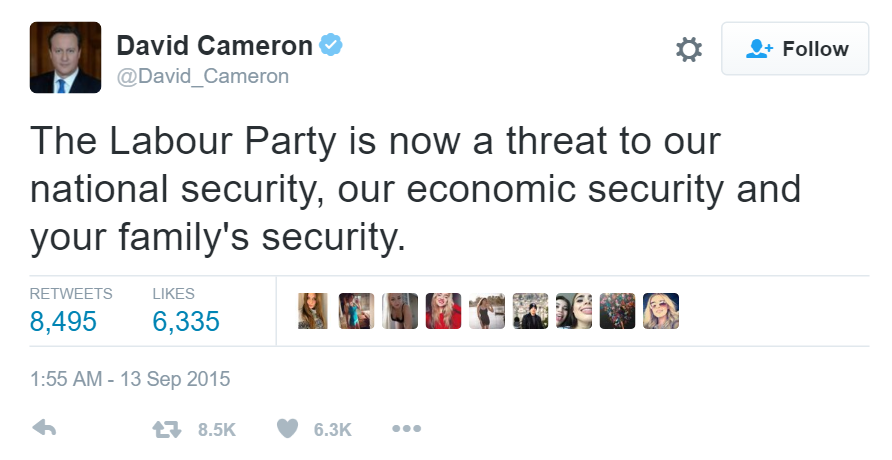 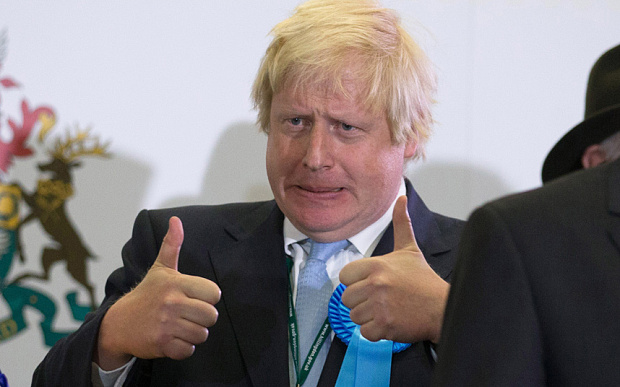 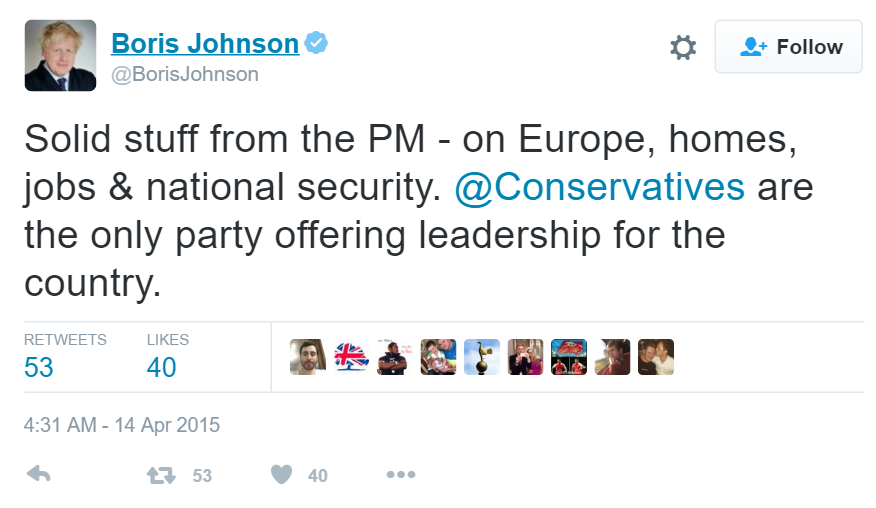 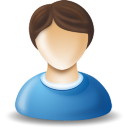 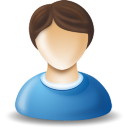 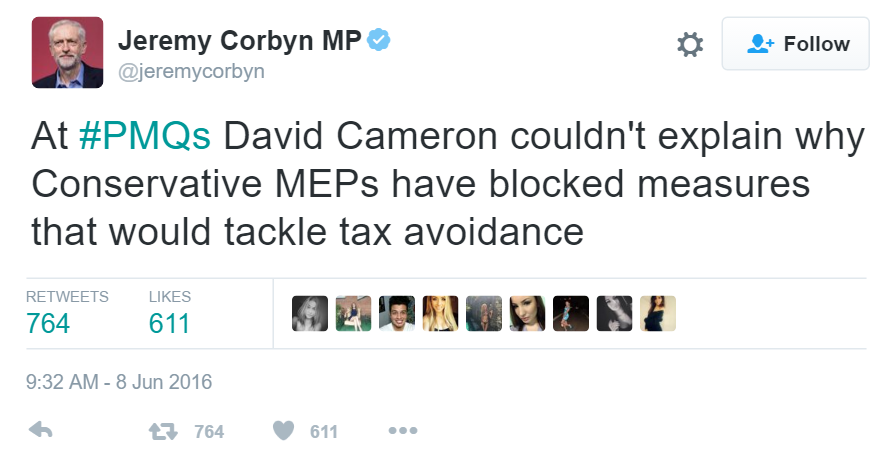 Classification vs. Clustering
Infers the label of political orientation
 Infers the groups/ gatherings
B
B
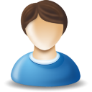 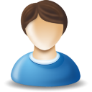 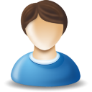 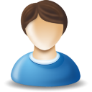 ?
?
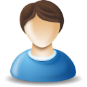 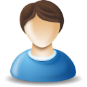 A
A
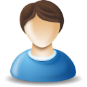 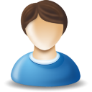 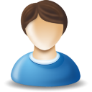 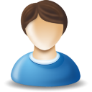 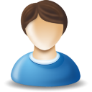 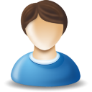 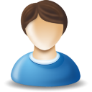 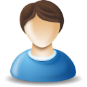 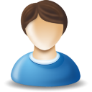 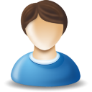 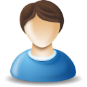 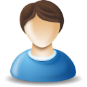 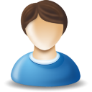 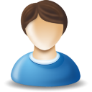 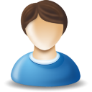 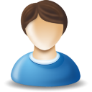 B
B
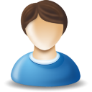 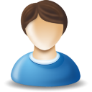 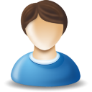 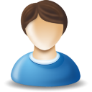 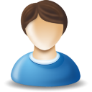 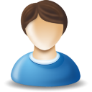 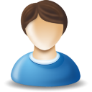 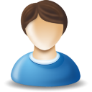 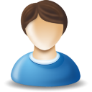 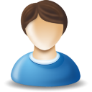 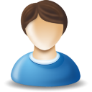 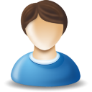 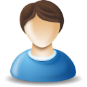 A
A
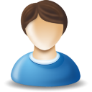 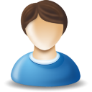 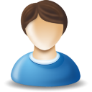 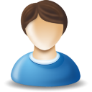 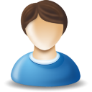 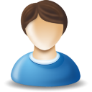 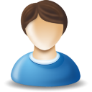 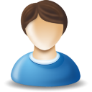 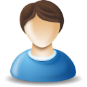 B
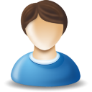 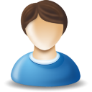 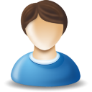 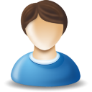 B
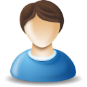 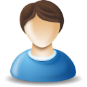 A
A
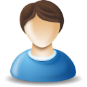 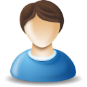 Classification vs. Clustering
Infers the label of political orientation
Does not fit into flip flop nature of politics
 Infers the groups/ gatherings
 Handles dynamic nature of politics
B
B
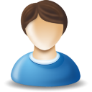 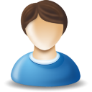 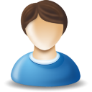 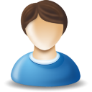 ?
?
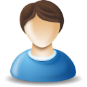 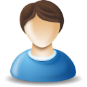 A
A
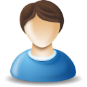 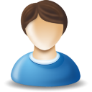 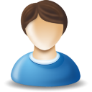 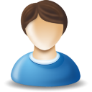 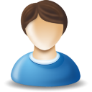 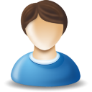 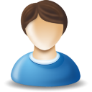 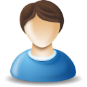 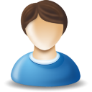 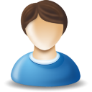 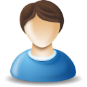 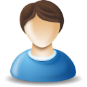 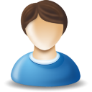 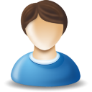 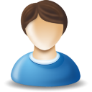 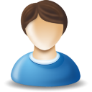 B
B
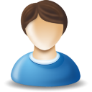 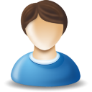 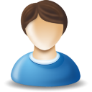 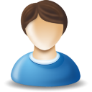 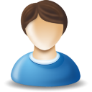 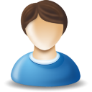 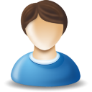 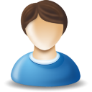 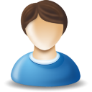 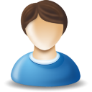 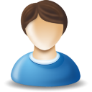 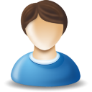 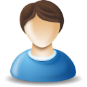 A
A
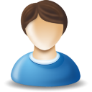 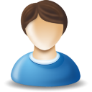 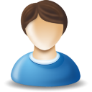 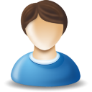 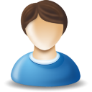 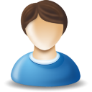 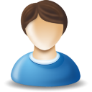 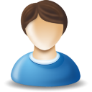 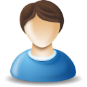 B
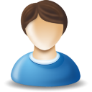 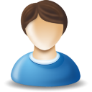 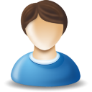 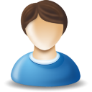 B
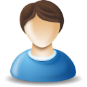 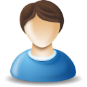 A
A
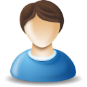 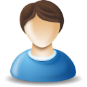 Classification vs. Clustering
Infers the label of political orientation
Does not fit into flip flop nature of politics
Hard to find labelled data
 Infers the groups/ gatherings
 Handles dynamic nature of politics
 Captures latent structures
B
B
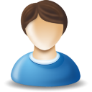 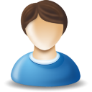 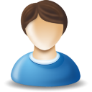 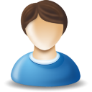 ?
?
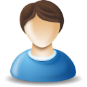 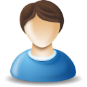 A
A
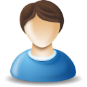 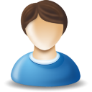 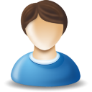 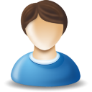 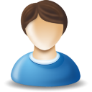 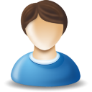 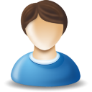 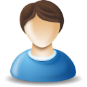 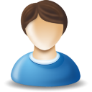 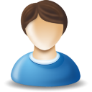 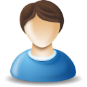 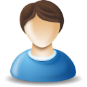 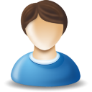 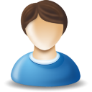 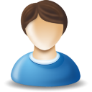 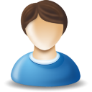 B
B
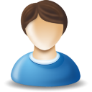 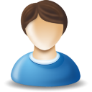 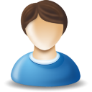 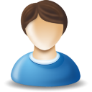 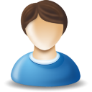 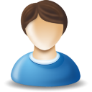 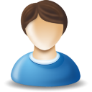 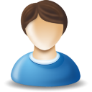 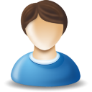 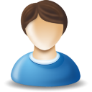 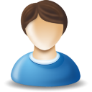 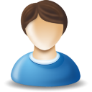 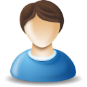 A
A
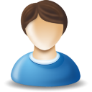 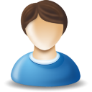 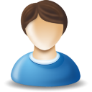 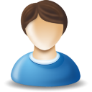 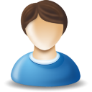 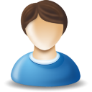 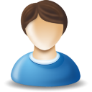 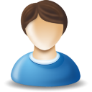 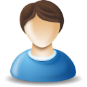 B
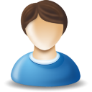 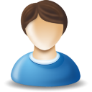 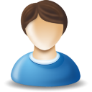 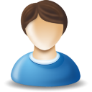 B
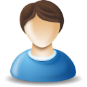 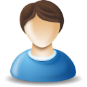 A
A
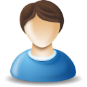 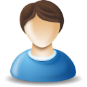 What is Novel about our Work?
Taking different types of user interactions into consideration separately
     RT unedited,     RT edited,      Mention
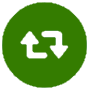 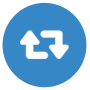 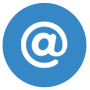 What is Novel about our Work?
Taking different types of user interactions into consideration separately
     RT unedited,     RT edited,      Mention
Applying social theory to Twitter context.
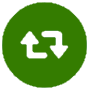 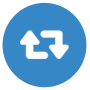 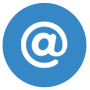 What is Novel about our Work?
Taking different types of user interactions into consideration separately
     RT unedited,     RT edited,      Mention
Applying social theory to Twitter context.
Taking different types of user content into consideration separately;
word, #hashtag, URL
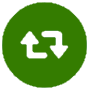 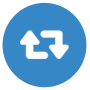 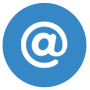 What is Novel about our Work?
Taking different types of user interactions into consideration separately
     RT unedited,     RT edited,      Mention
Applying social theory to Twitter context.
Taking different types of user content into consideration separately;
word, #hashtag, URL
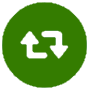 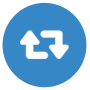 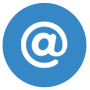 CONNECTIVITY
User Connectivity Network
Minimize cross group edges, maximize inner group edges.
User Connectivity Network
Minimize cross group edges, maximize inner group edges.
      RT unedited,     RT edited,      Mention
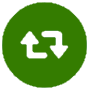 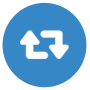 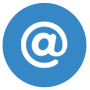 User Connectivity Network
Minimize cross group edges, maximize inner group edges.
      RT unedited,     RT edited,      Mention
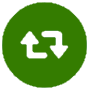 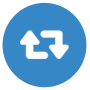 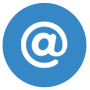 may imply endorsement
(+)
User Connectivity Network
Minimize cross group edges, maximize inner group edges.
      RT unedited,     RT edited,      Mention
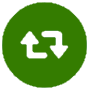 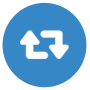 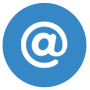 [may] or [may not] imply endorsement
+/-
may imply endorsement
(+)
User Connectivity Network
Minimize cross group edges, maximize inner group edges.
      RT unedited,     RT edited,      Mention
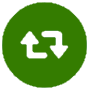 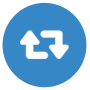 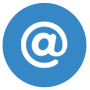 [may] or [may not] imply endorsement
+/-
may imply endorsement
may imply endorsement
(+)
To follow the 1st objective, we need to stick to the positive edges.
User Connectivity Network
Minimize cross group edges, maximize inner group edges.
      RT unedited,     RT edited,      Mention
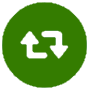 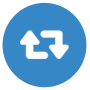 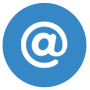 ?
[may] or [may not] imply endorsement
+/-
may imply endorsement
may imply endorsement
(+)
To follow the 1st objective, we need to stick to the positive edges.
Retweet Unedited Network
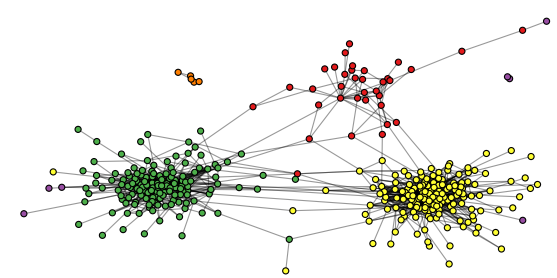 Retweet Unedited Network
Output of Gephi forceatlas network visualization.
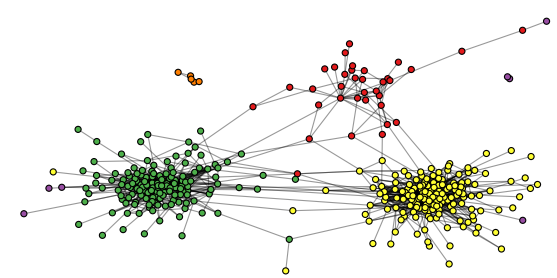 Retweet Unedited Network
Each color represents a given political orientation
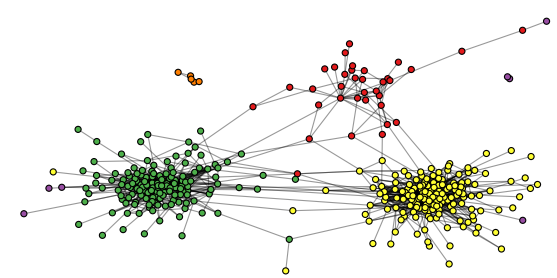 Retweet Unedited Network
Retweets without edits imply endorsement!
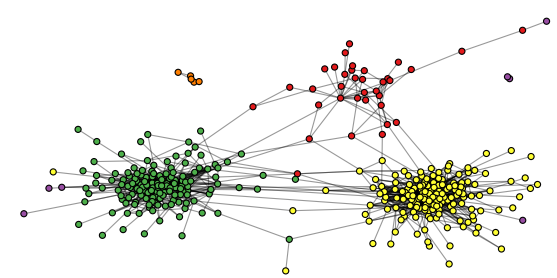 Modular Structure!
RT edited + Mention Network
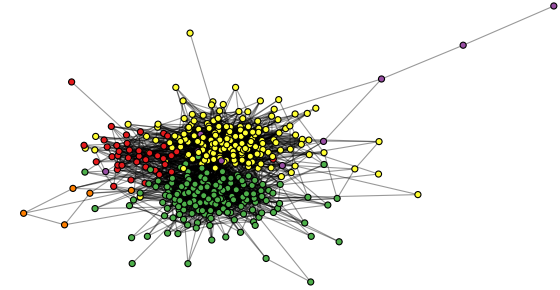 ?
RT edited + Mention Network
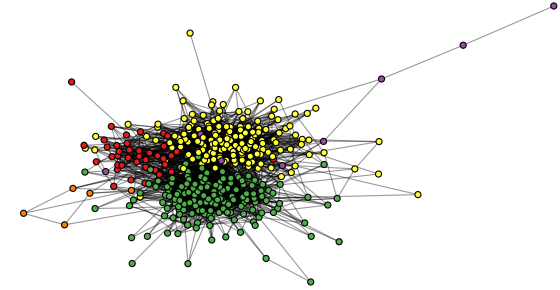 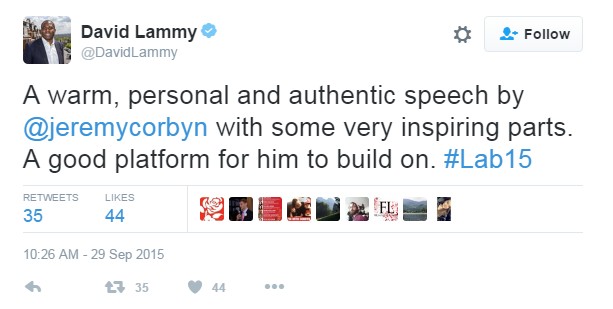 RT edited + Mention Network
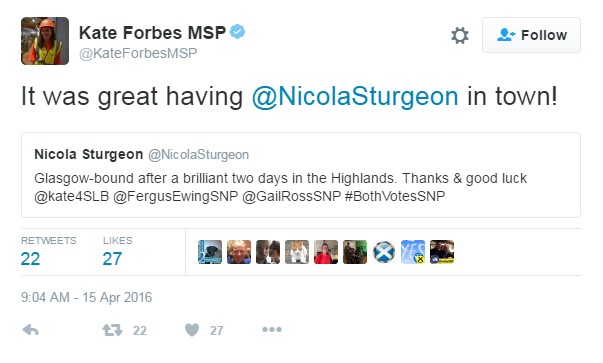 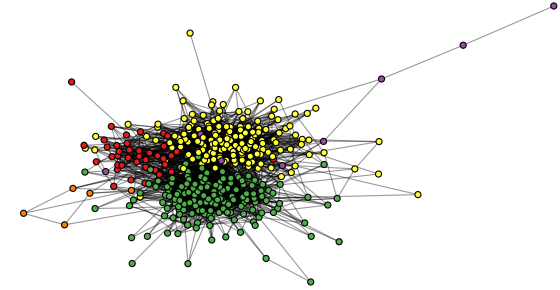 RT edited + Mention Network
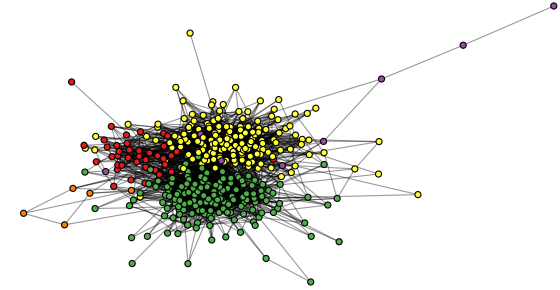 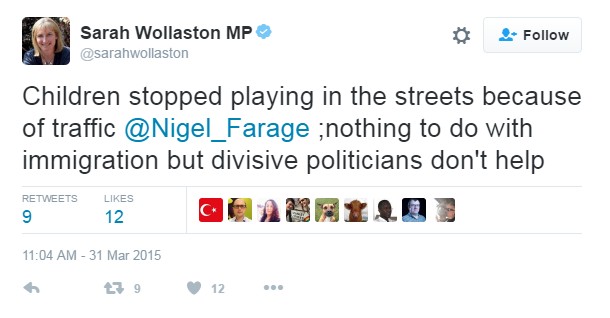 RT edited + Mention Network
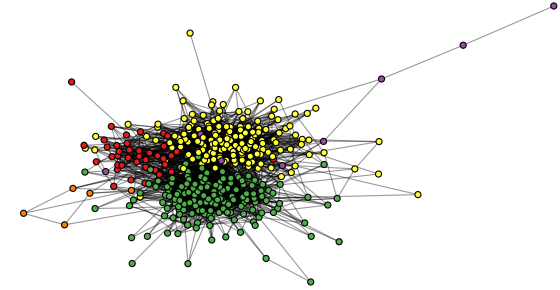 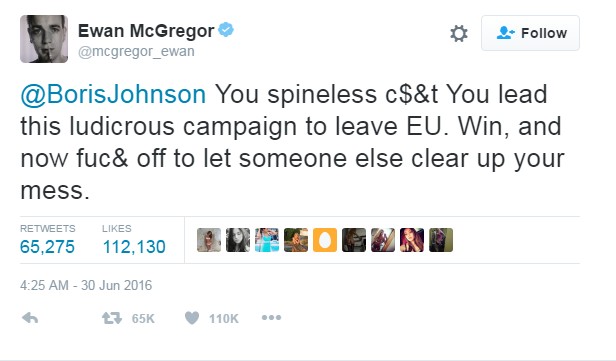 RT edited + Mention Network
How to pick positives?
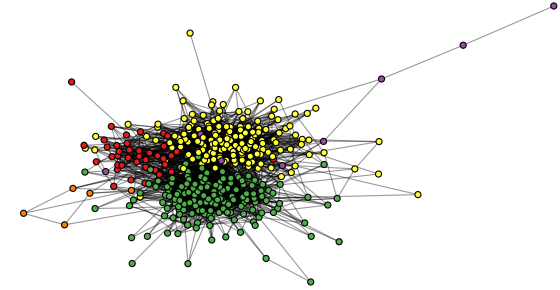 RT edited + Mention Network
How to pick positives?
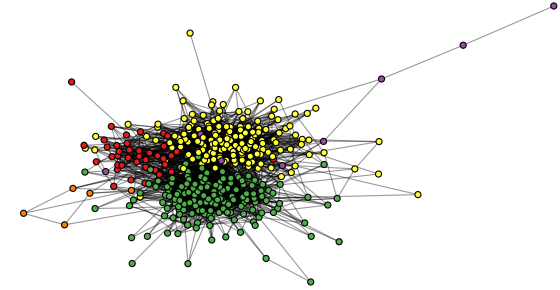 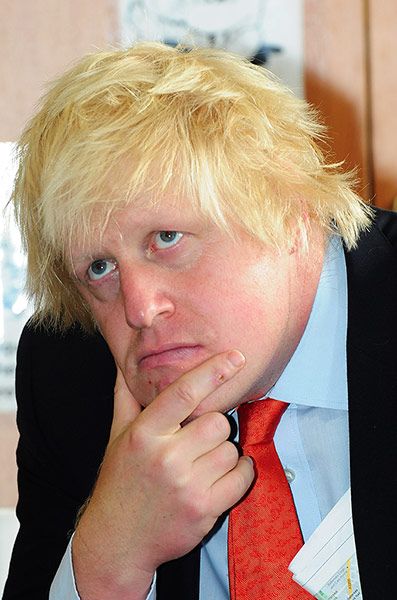 What is Novel about our Work?
Taking different types of user interactions into consideration separately;
     Retweet,      Mention,     Reply
Applying social theory to Twitter context.
Taking different types of user content into consideration separately;
word, #hashtag, URL
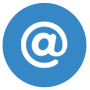 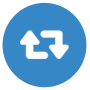 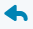 RT edited + Mention Network
How to pick positives?
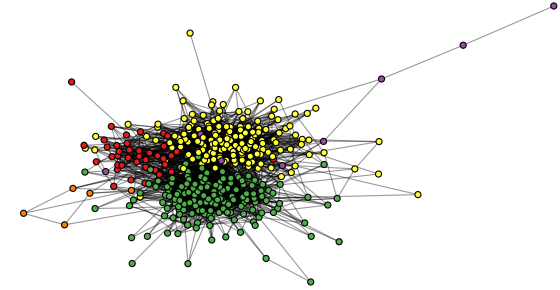 Heider’s structural balance theory!
Heider’s Structural Balance Theory
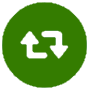 Retweet without edit
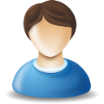 (+)
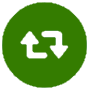 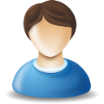 Heider’s Structural Balance Theory
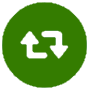 Retweet without edit
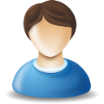 (+)
(+)
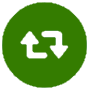 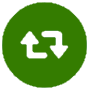 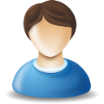 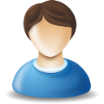 Heider’s Structural Balance Theory
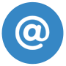 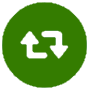 Mention
Retweet without edit
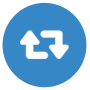 Retweet with edit
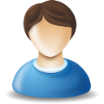 (+)
(+)
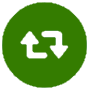 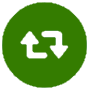 or
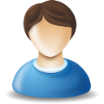 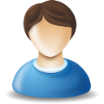 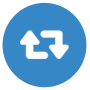 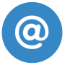 ?
Heider’s Structural Balance Theory
Positive Mention
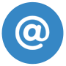 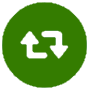 Mention
Retweet without edit
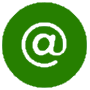 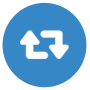 Retweet with edit
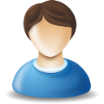 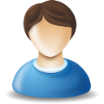 (+)
(+)
(+)
(+)
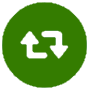 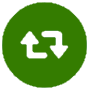 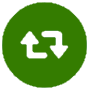 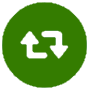 or
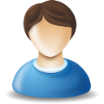 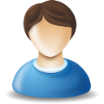 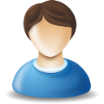 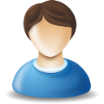 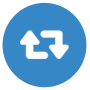 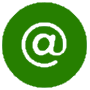 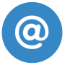 ?
(+)
Heider’s Structural Balance Theory
Positive Mention
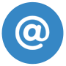 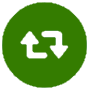 Mention
Retweet without edit
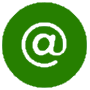 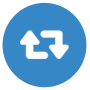 Retweet with edit
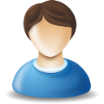 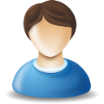 (+)
(+)
(+)
(+)
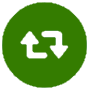 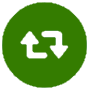 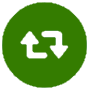 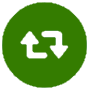 or
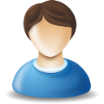 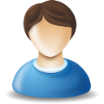 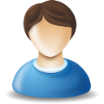 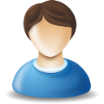 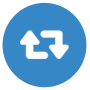 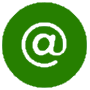 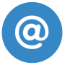 ?
(+)
Heider’s Structural Balance Theory
Positive Mention
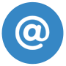 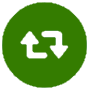 Mention
Retweet without edit
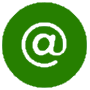 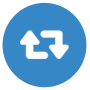 Retweet with edit
Friend of my friend is my friend!
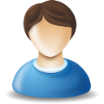 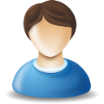 (+)
(+)
(+)
(+)
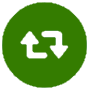 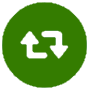 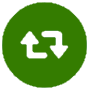 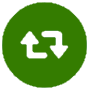 or
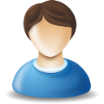 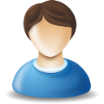 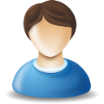 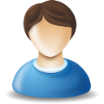 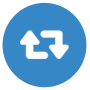 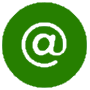 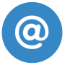 ?
(+)
How many hops?
How many hops?
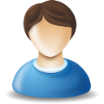 2?
(+)
(+)
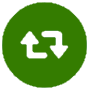 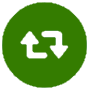 or
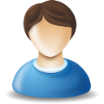 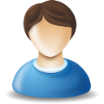 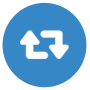 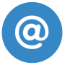 How many hops?
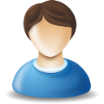 2?
(+)
(+)
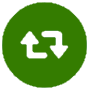 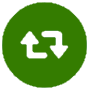 or
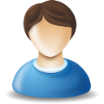 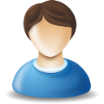 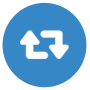 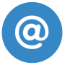 How many hops?
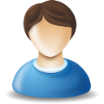 2?
(+)
(+)
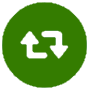 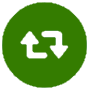 or
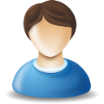 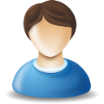 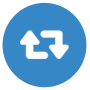 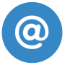 How many hops?
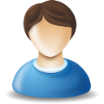 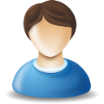 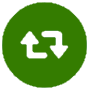 3?
(+)
(+)
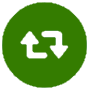 (+)
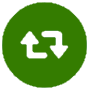 or
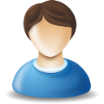 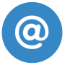 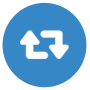 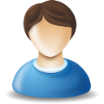 How many hops?
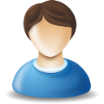 (+)
(+)
4?
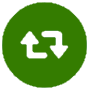 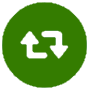 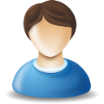 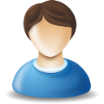 (+)
(+)
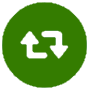 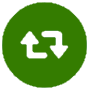 or
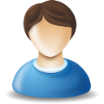 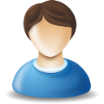 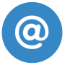 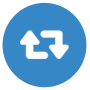 1-Hop Mentions
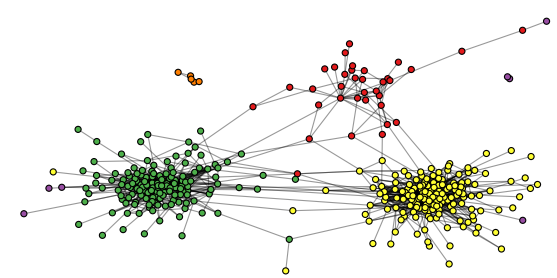 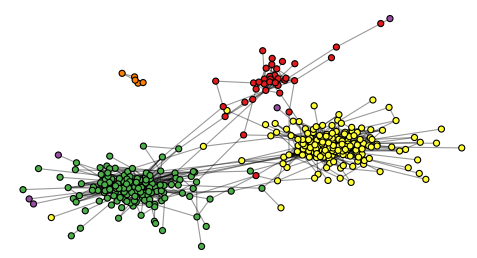 2-Hop Mentions
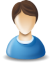 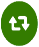 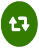 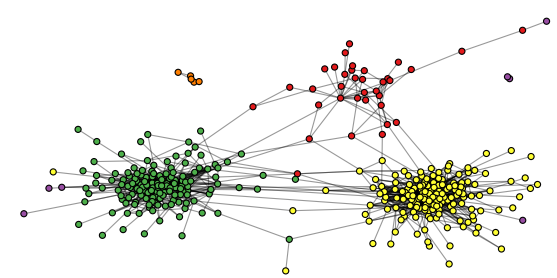 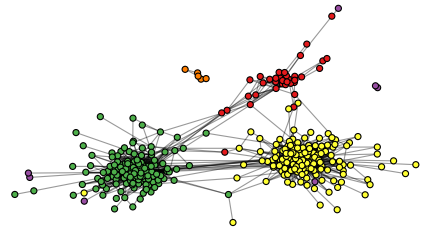 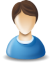 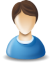 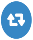 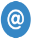 3-Hop Mentions
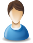 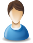 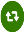 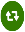 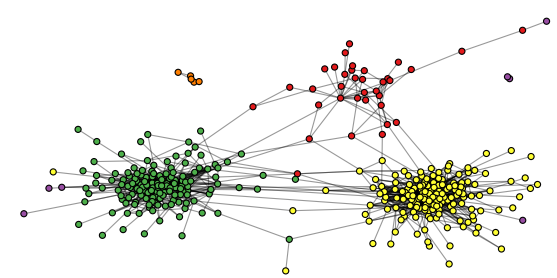 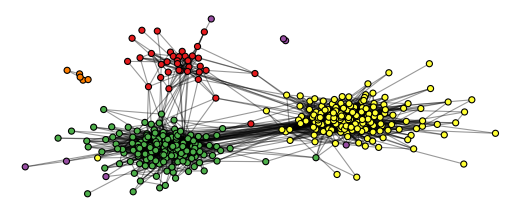 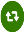 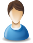 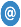 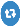 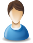 4-Hop Mentions
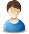 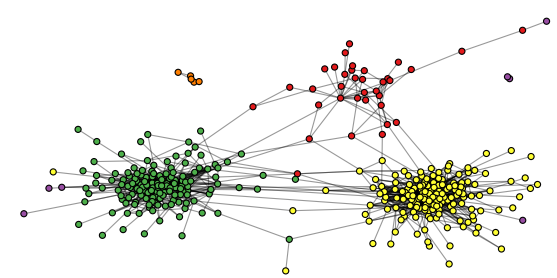 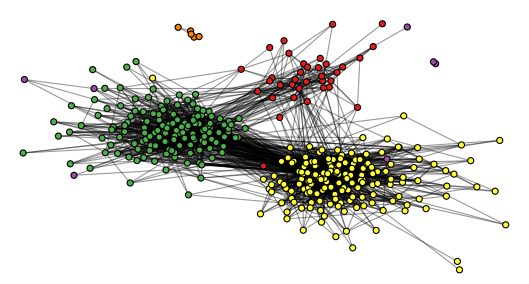 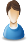 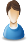 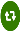 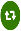 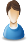 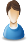 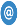 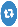 5-Hop Mentions
…
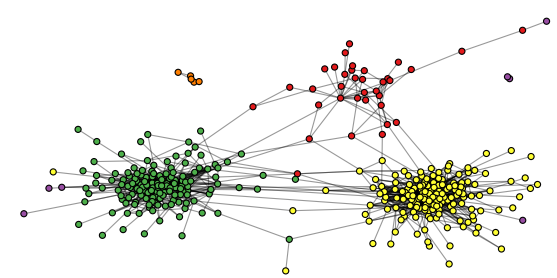 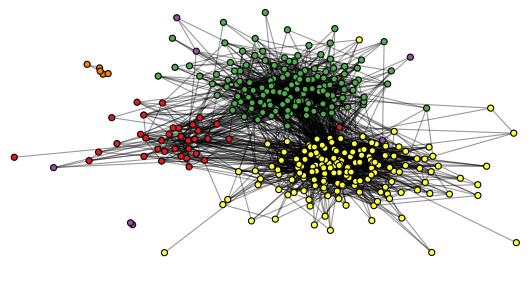 2-Hop Mentions
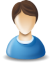 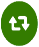 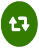 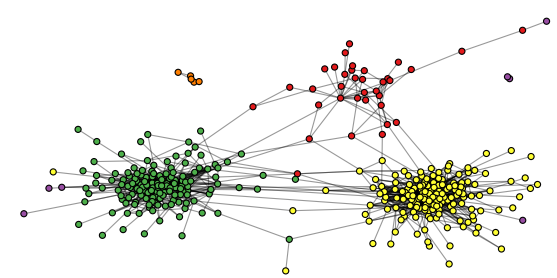 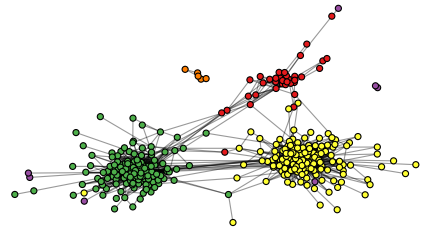 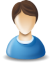 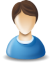 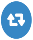 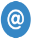 2-Hop Mentions
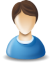 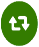 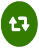 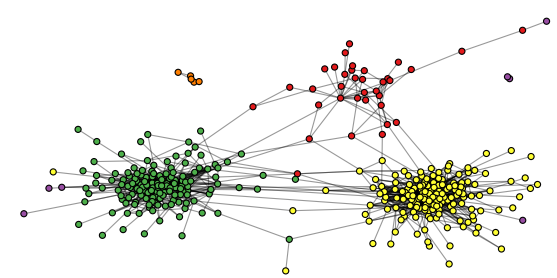 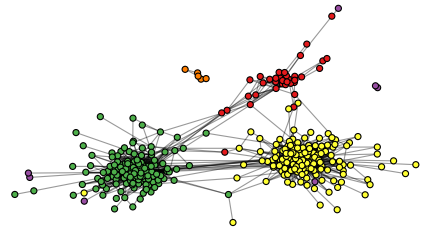 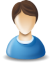 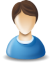 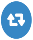 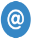 Endorsement Filtered Mention Network
Novelty
Taking different types of user interactions into consideration separately;
     Retweet,      Mention,     Reply
Applying social theory to Twitter context.
Taking different types of user content into consideration separately;
word, #hashtag, URL
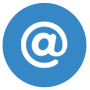 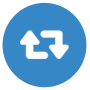 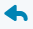 CONTENT
Content Matters
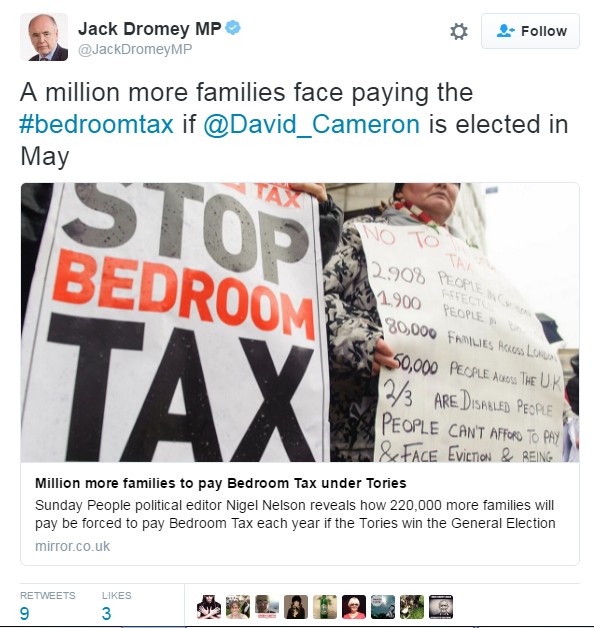 Content Matters – Words
million
.
.
more
.
.
families
.
face
.
paying
elected
.
.
may
.
1
.
.
1
.
.
1
.
1
.
1
1
.
.
1
.
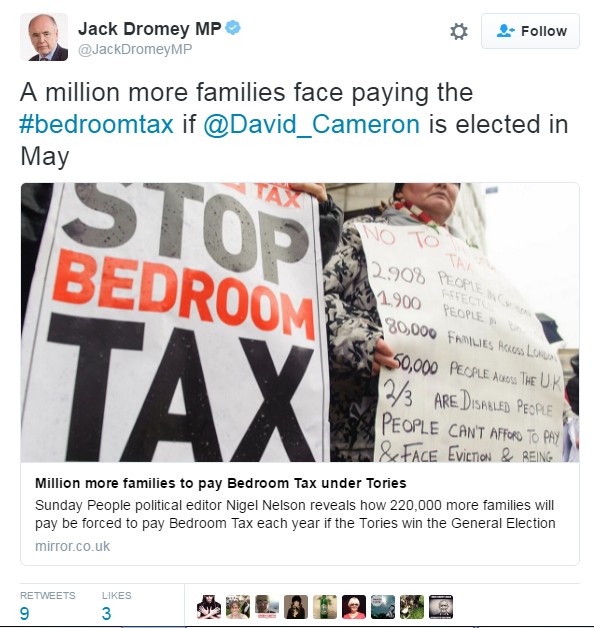 Content Matters – Hashtags
million
.
.
more
.
.
families
.
face
.
paying
elected
.
.
may
.
1
.
.
1
.
.
1
.
1
.
1
1
.
.
1
.
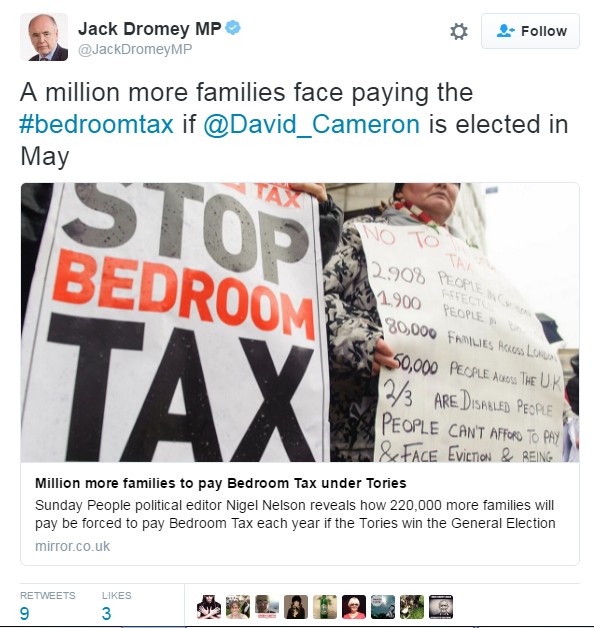 partisan hashtag about Welfare Reform Act 2012
Content Matters – Url Domains
million
.
.
more
.
.
families
.
face
.
paying
elected
.
.
may
.
1
.
.
1
.
.
1
.
1
.
1
1
.
.
1
.
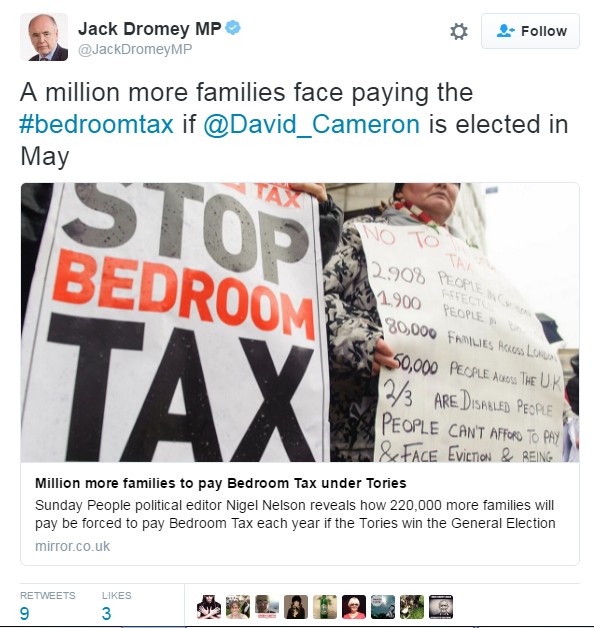 partisan hashtag about Welfare Reform Act 2012
mirror.co.uk 
Link to newspaper
Daily Mirror 
domain aligned with 
Labour Party
PROPOSED METHODS
Proposed Methods
Three nonnegative matrix factorization frameworks
Proposed Methods
Three nonnegative matrix factorization frameworks 
user connectivity
Proposed Methods
Three nonnegative matrix factorization frameworks
user connectivity
three dimensions of contents (Word, Hashtag, Domain)
Proposed Methods
Three nonnegative matrix factorization frameworks 
user connectivity
three dimensions of contents (Word, Hashtag, Domain)
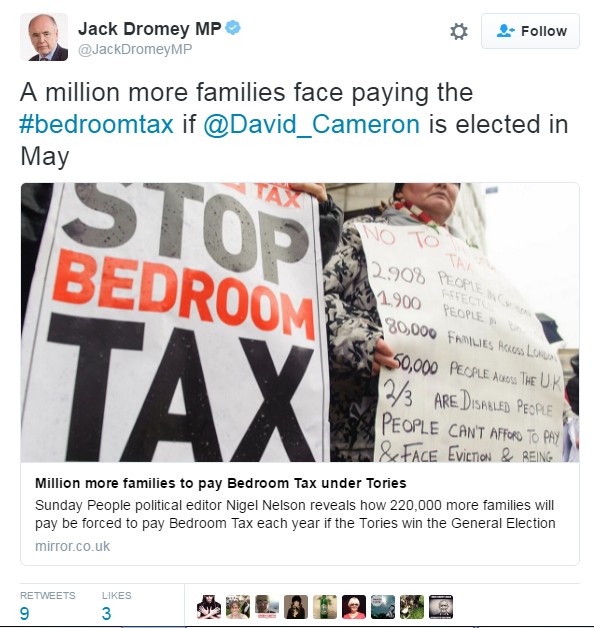 families
paying
more
million
User x Word
Proposed Methods
Three nonnegative matrix factorization frameworks 
user connectivity
three dimensions of contents (Word, Hashtag, Domain)
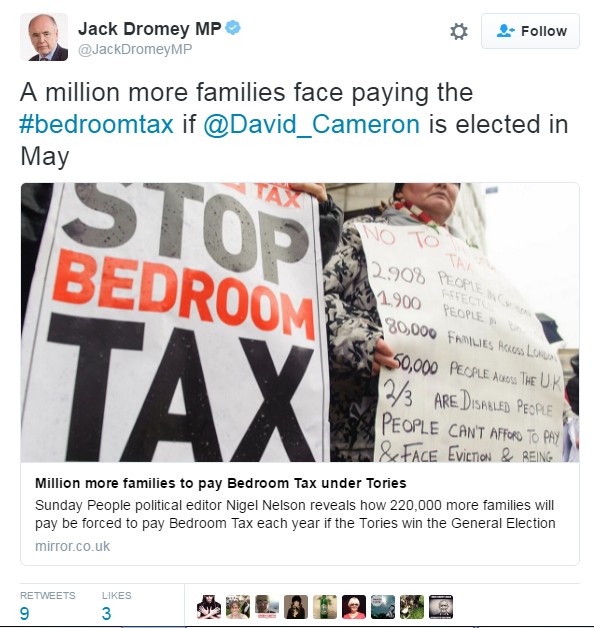 families
paying
more
#bedroomtax
million
User x Word
User x Hashtag
Proposed Methods
Three nonnegative matrix factorization frameworks 
user connectivity
three dimensions of contents (Word, Hashtag, Domain)
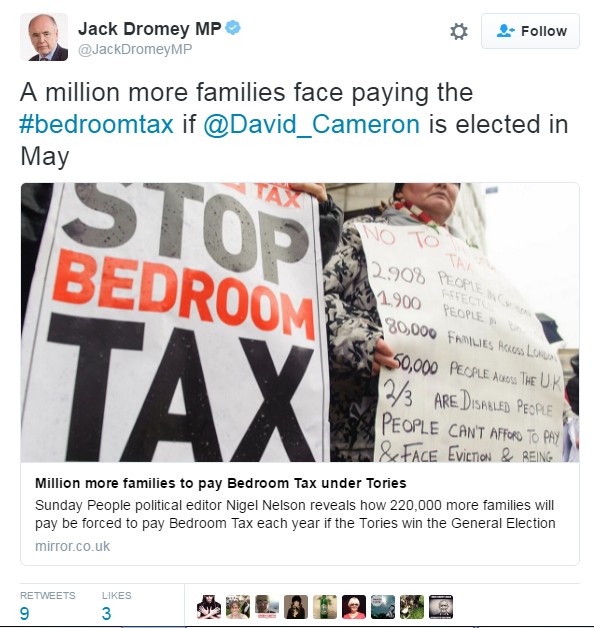 mirror.co.uk
families
paying
more
#bedroomtax
million
User x Word
User x Hashtag
User x Domain
Proposed Methods
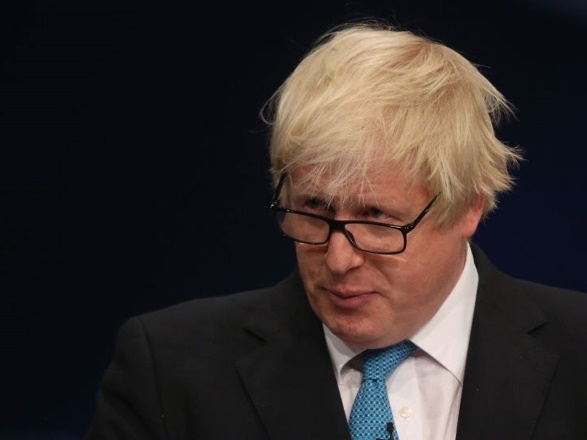 Objective Function
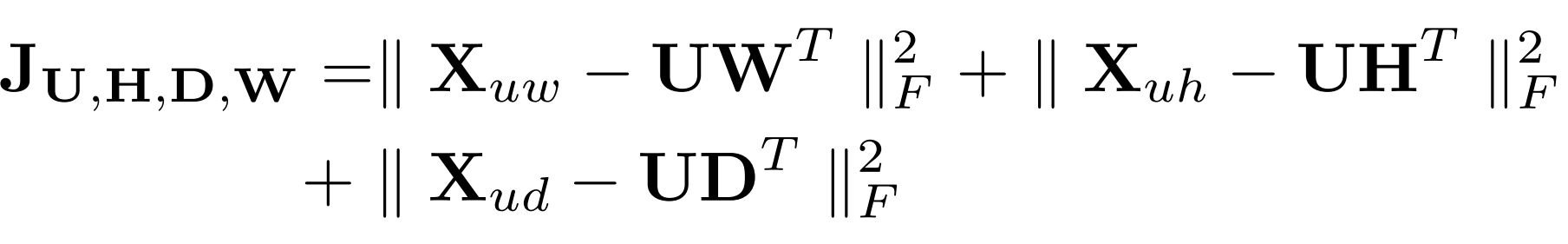 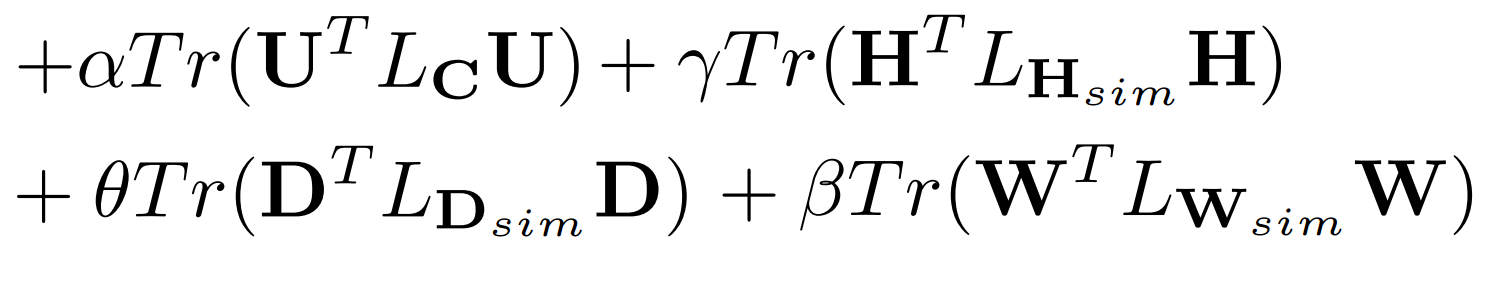 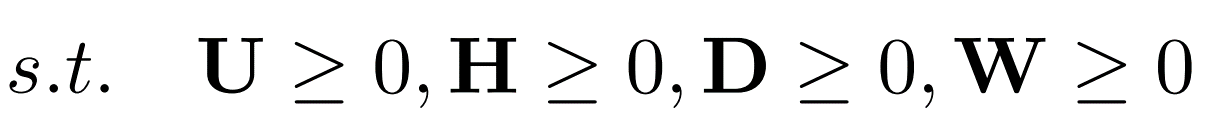 Matrix Factorization
Objective Function
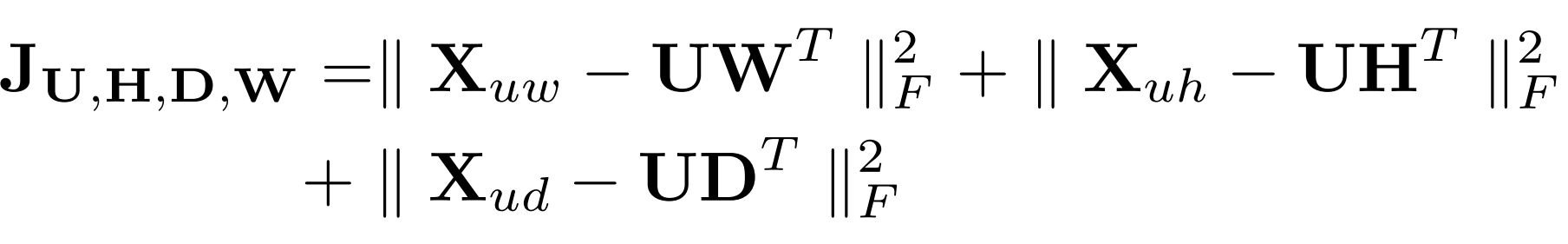 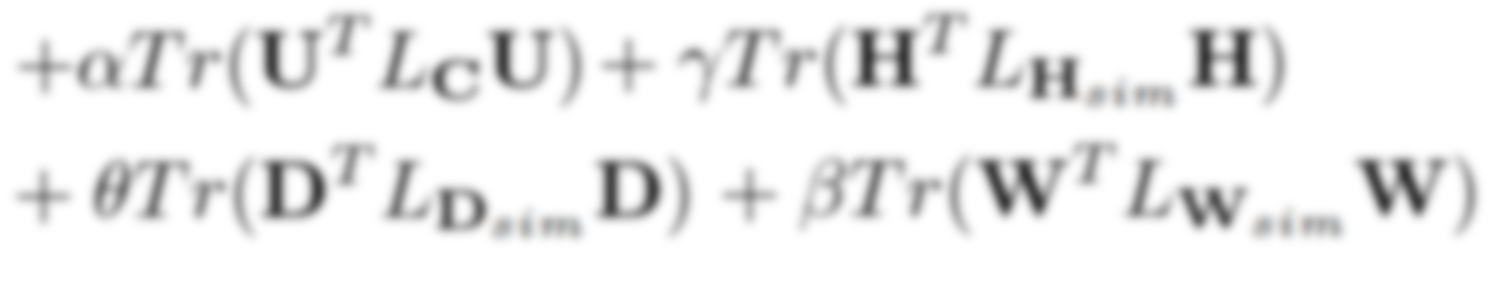 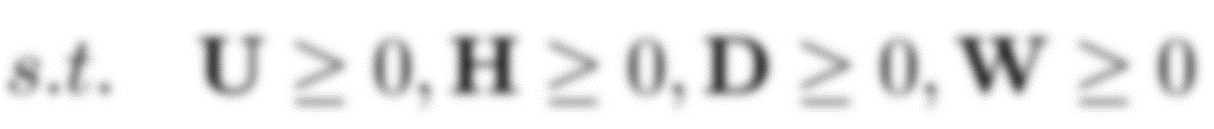 Matrix Factorization
Objective Function
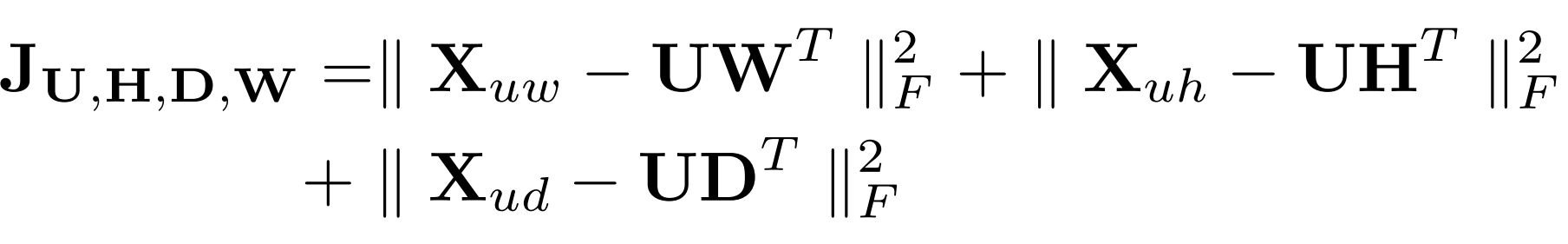 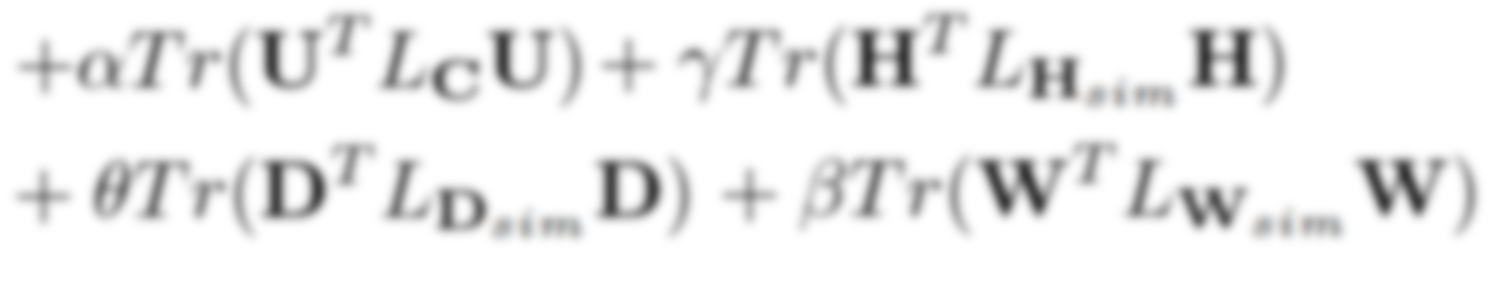 X
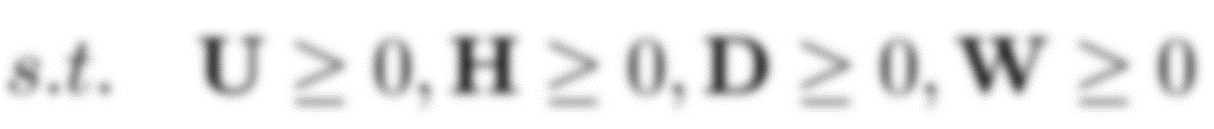 cluster x word
user x word
user x cluster
Matrix Factorization
Objective Function
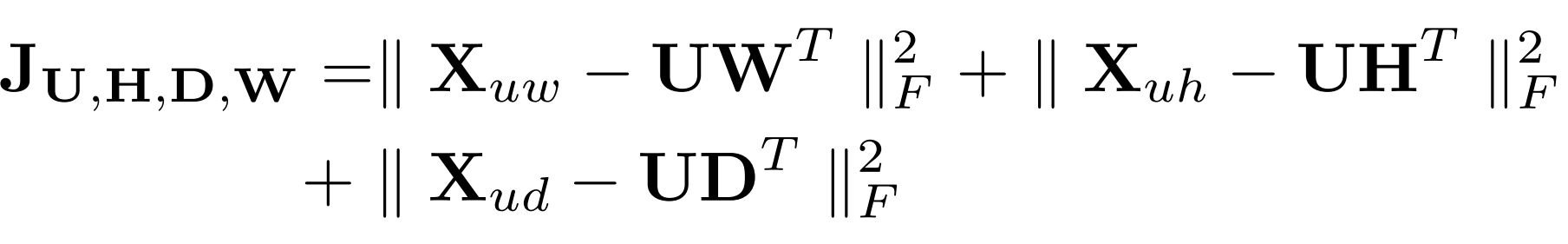 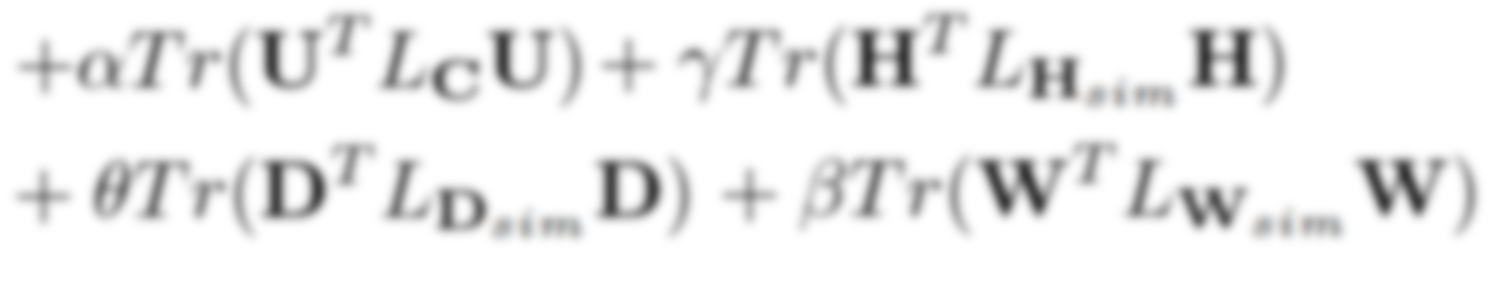 X
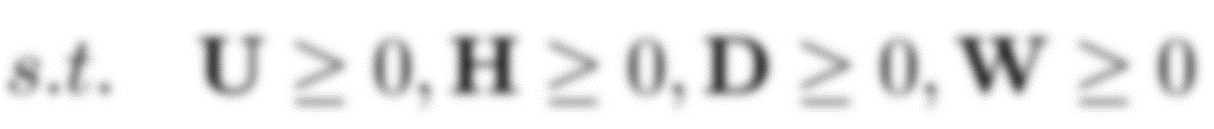 cluster x hashtag
user x hashtag
user x cluster
Matrix Factorization
Objective Function
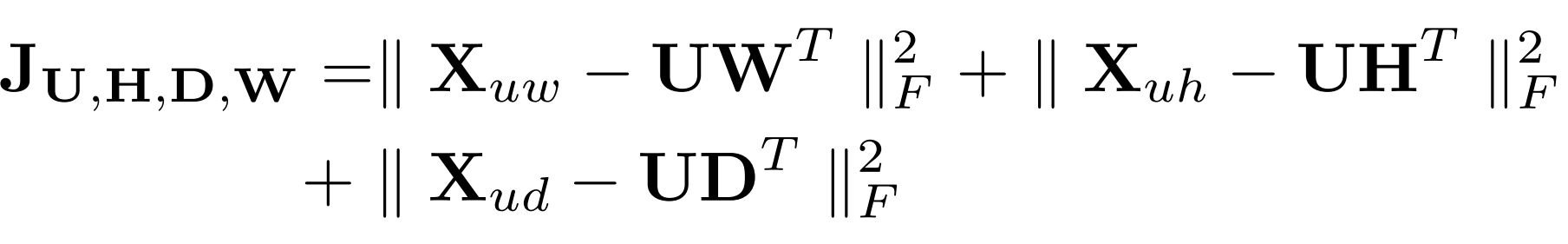 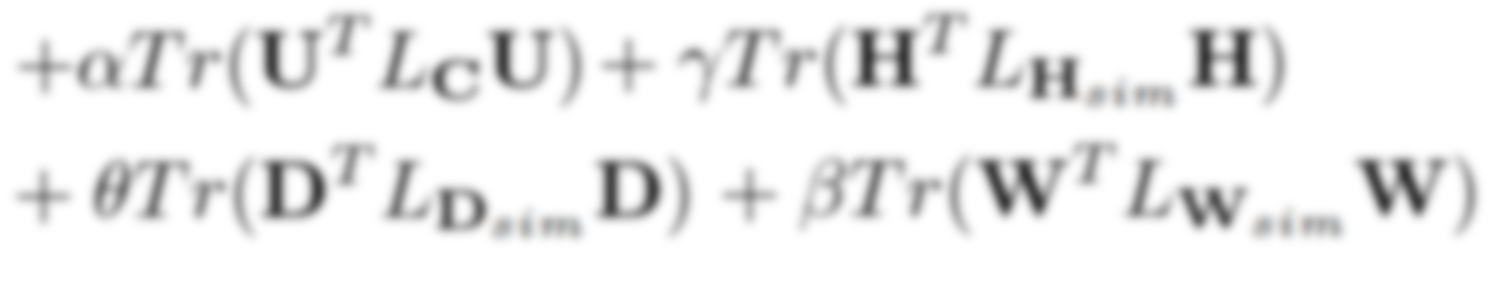 X
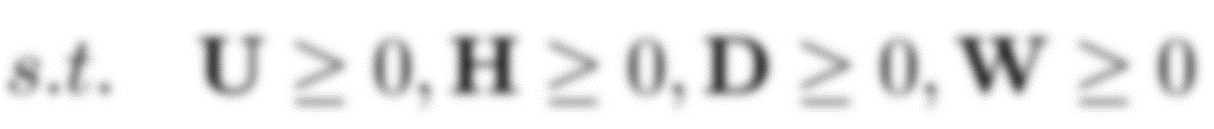 cluster x hashtag
user x hashtag
user x cluster
Matrix Factorization
Objective Function
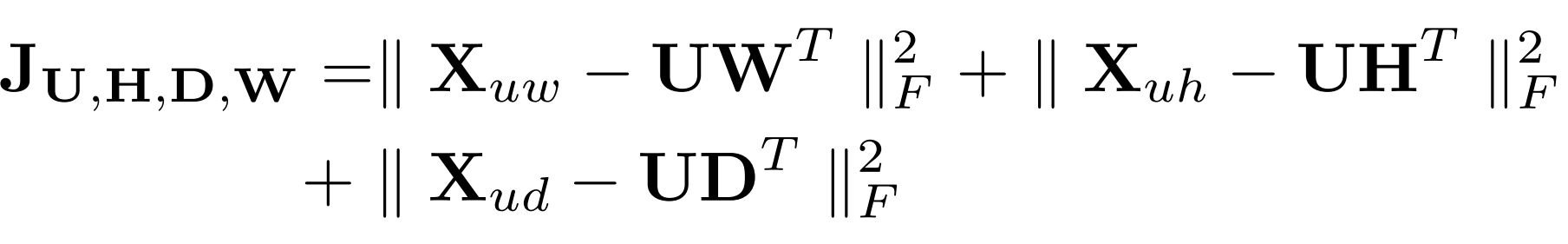 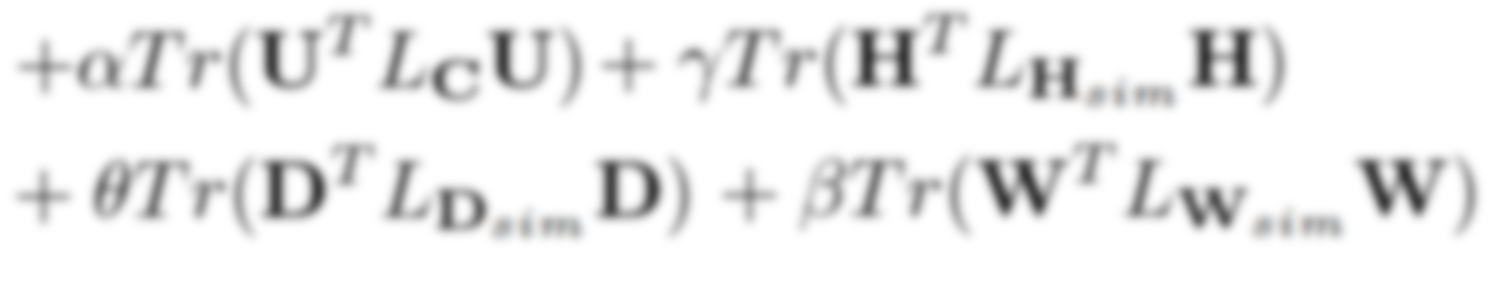 X
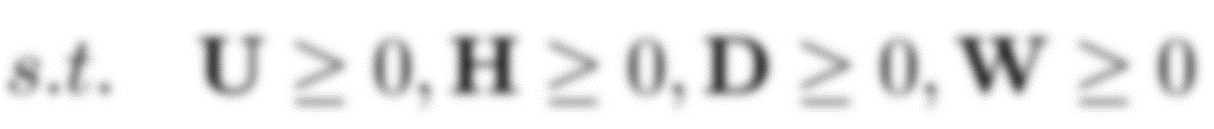 cluster x domain
user x domain
user x cluster
Proposed Methods
Objective Function
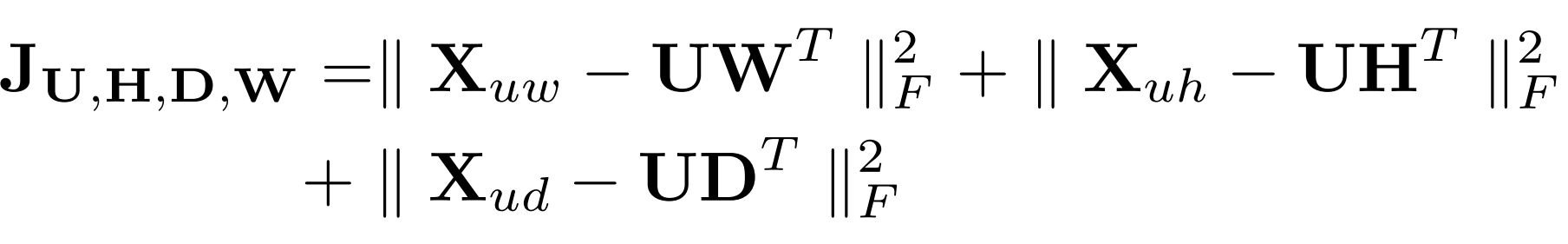 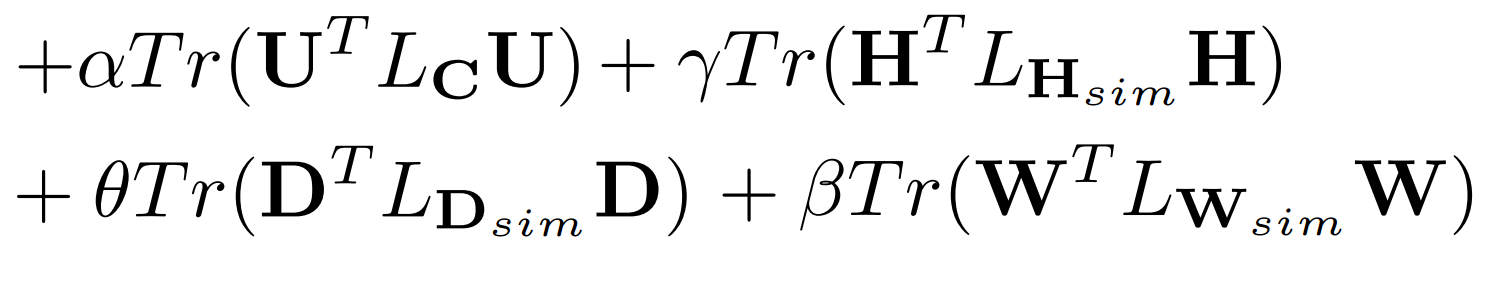 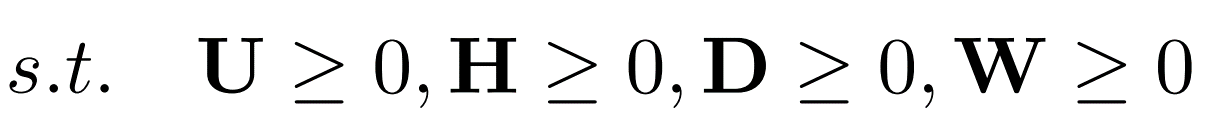 Regularization
Objective Function
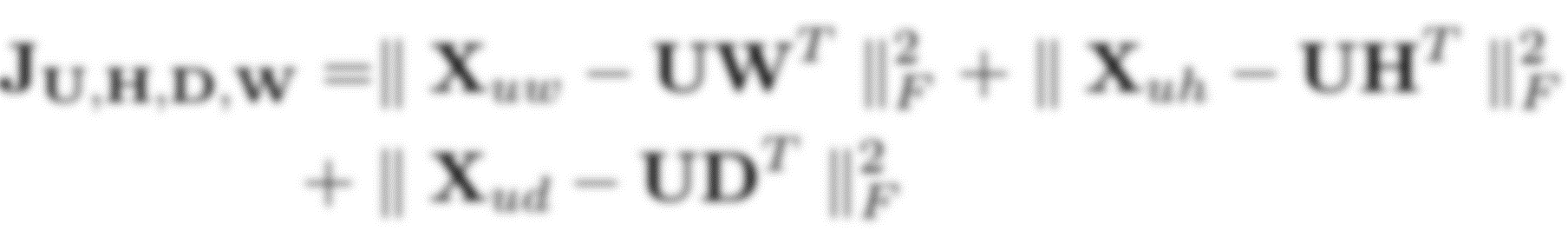 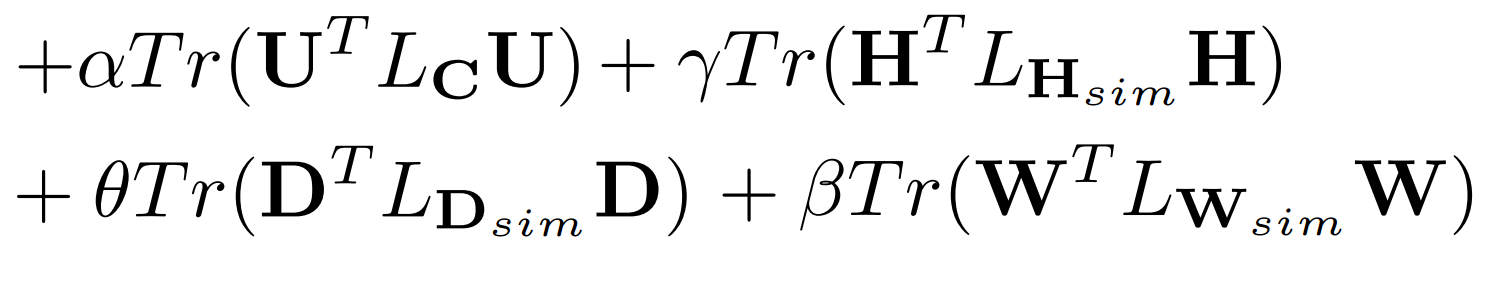 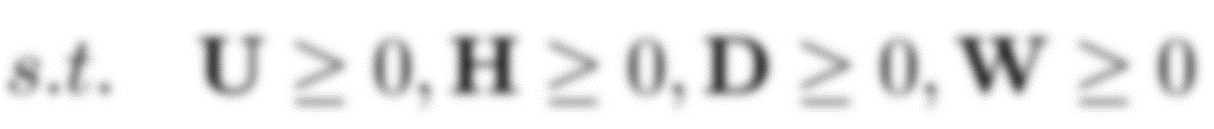 Regularization
User Network
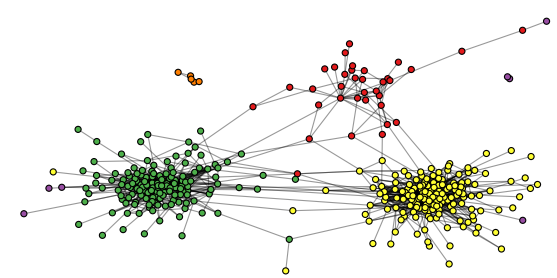 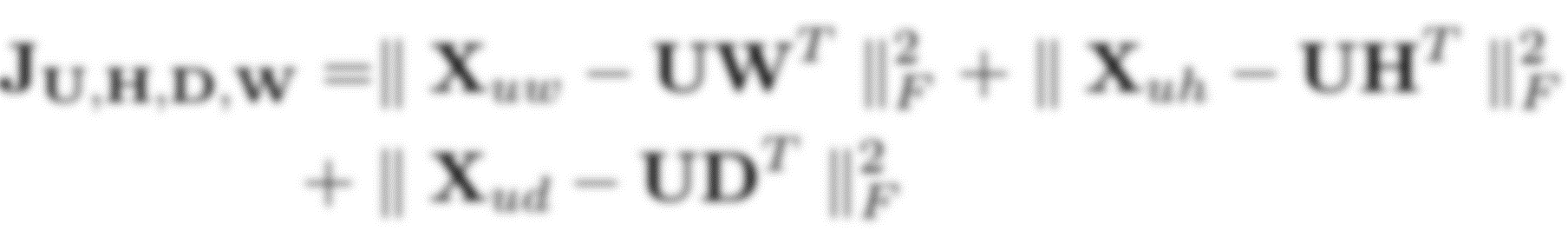 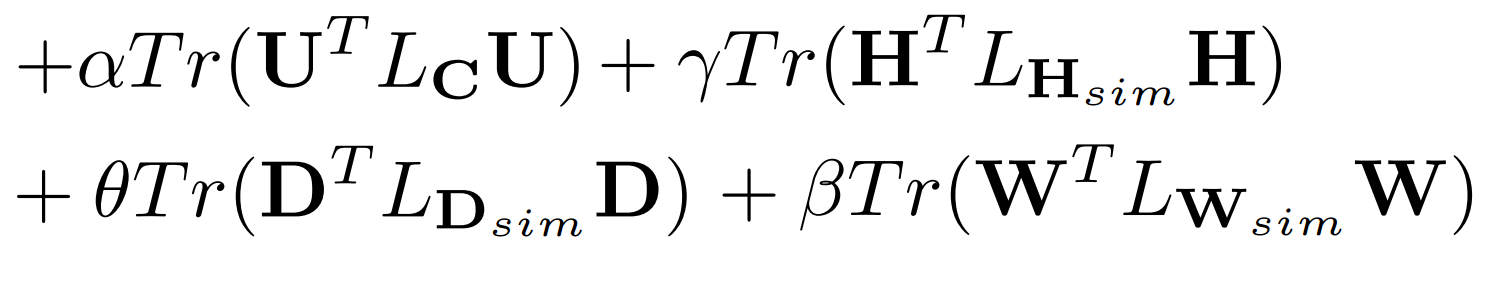 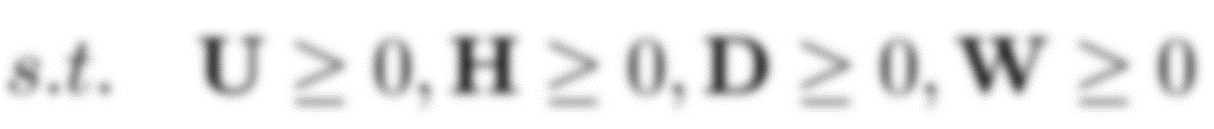 Regularization
User Network
Hashtag 
Co-Occurrence Matrix
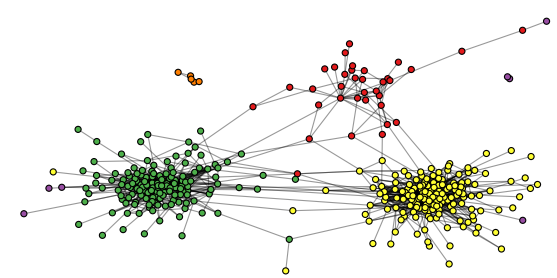 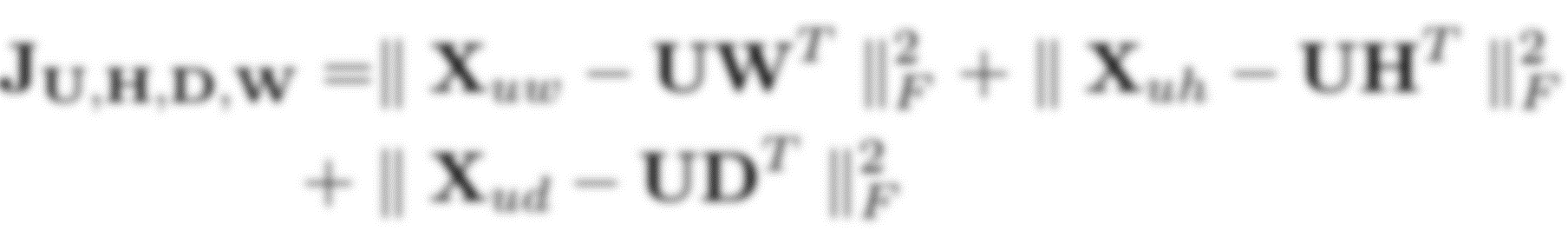 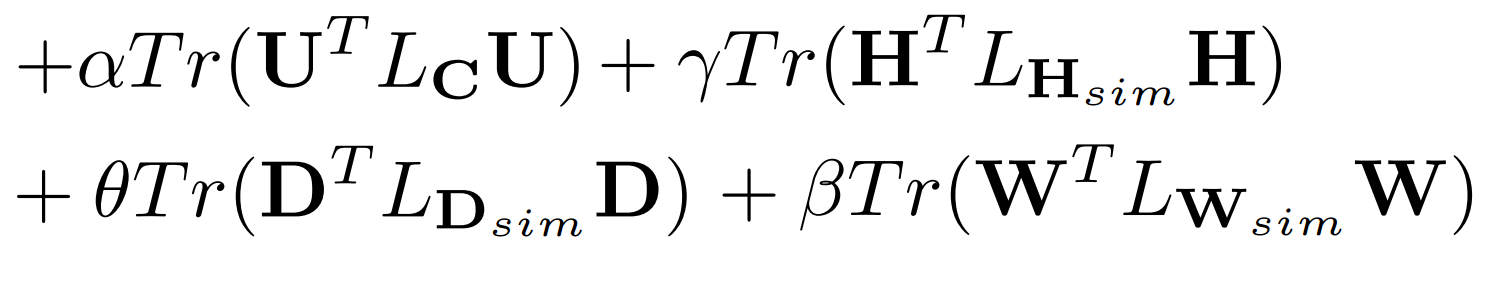 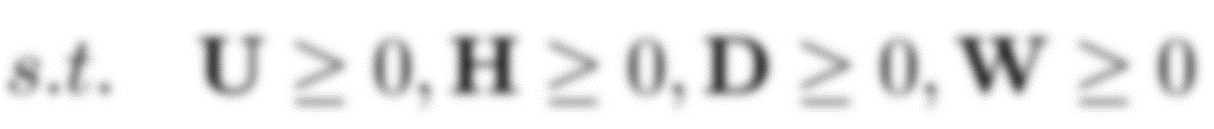 Regularization
User Network
Hashtag 
Co-Occurrence Matrix
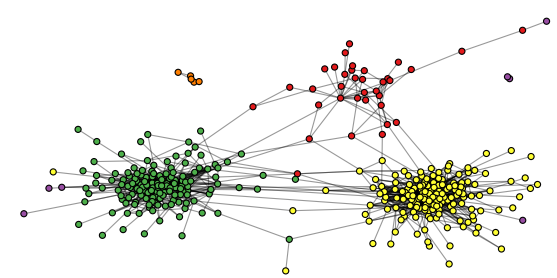 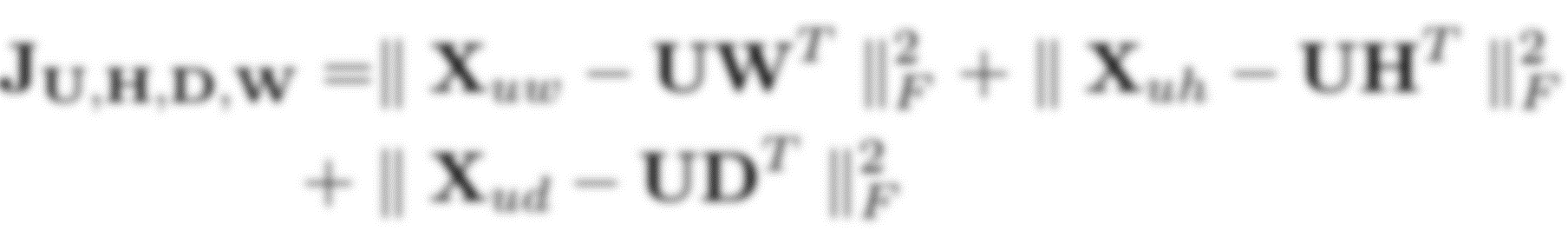 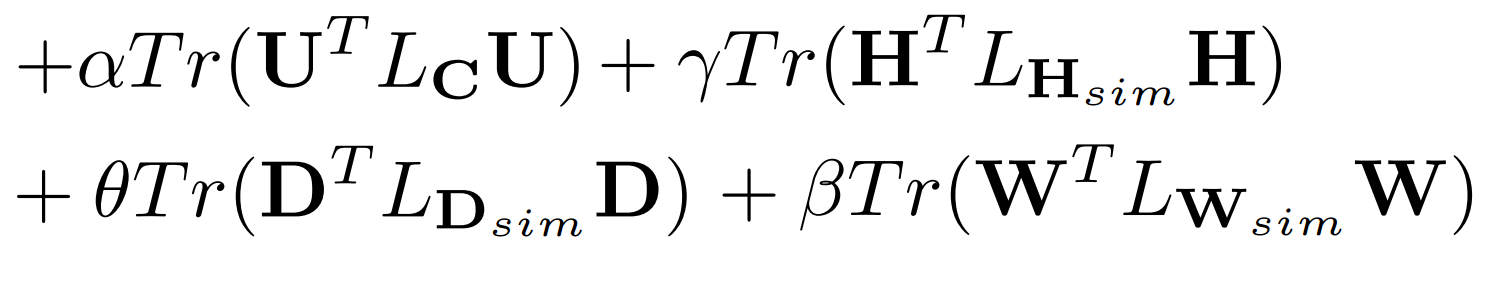 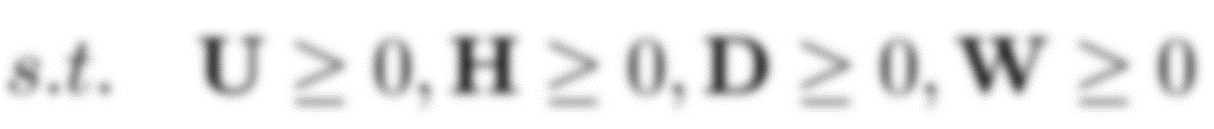 Domain & Word 
Cosine Similarity Matrix
Nonnegativity Constraints
Objective Function
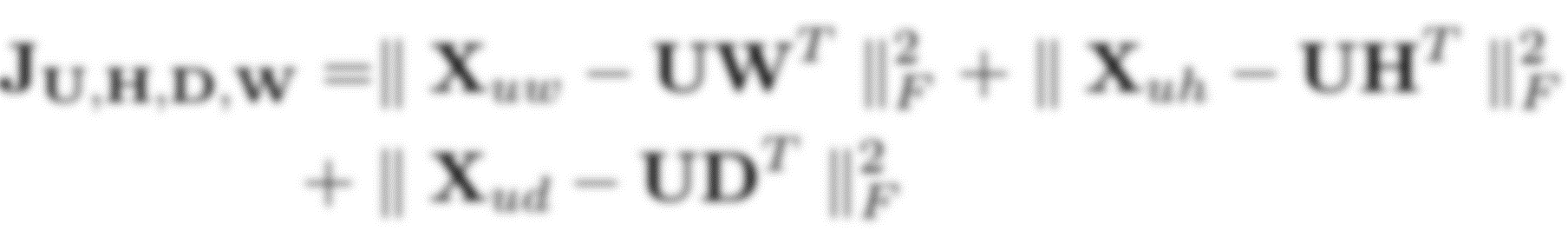 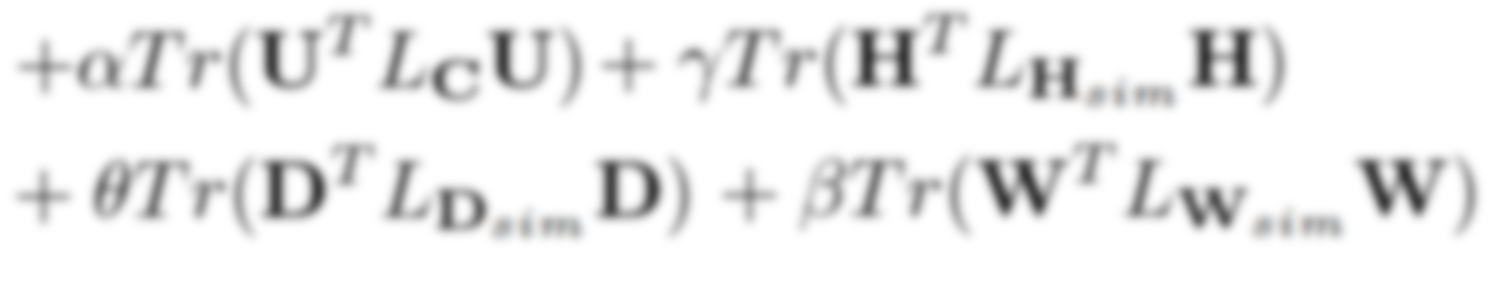 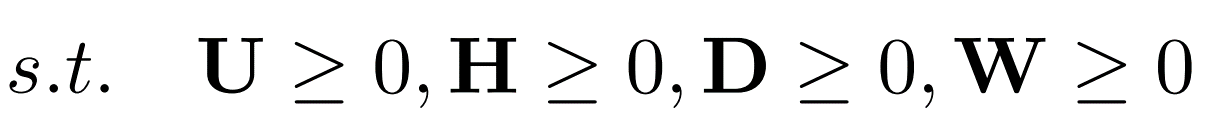 Proposed Methods
To use only two or one dimension of the content, simply omit unrelated terms;
Proposed Methods
To use only two or one dimension of the content, simply omit unrelated terms;
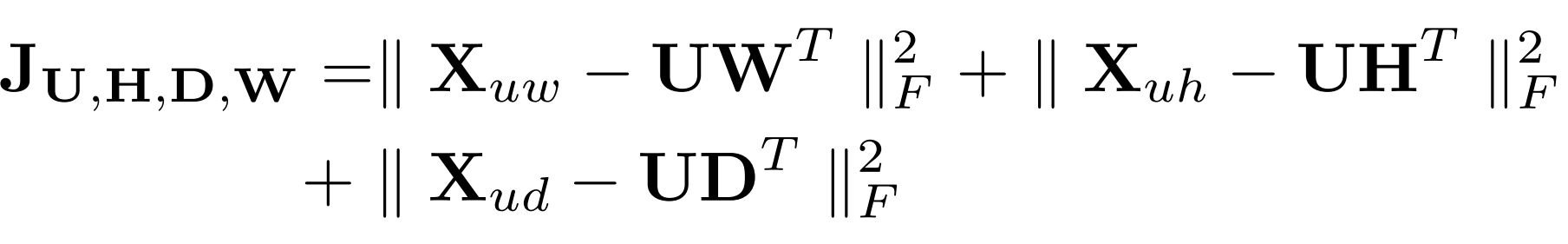 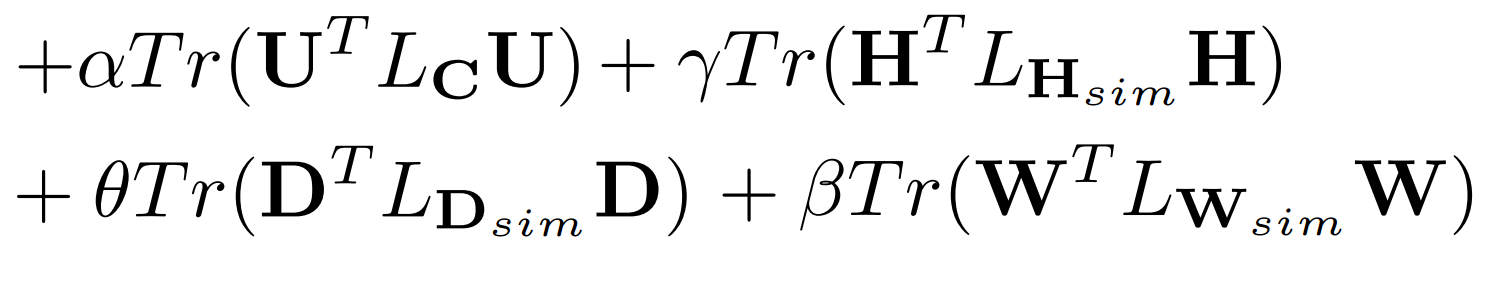 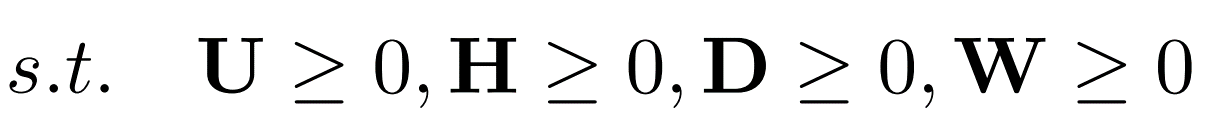 Proposed Methods
To use only two or one dimension of the content, simply omit unrelated terms;
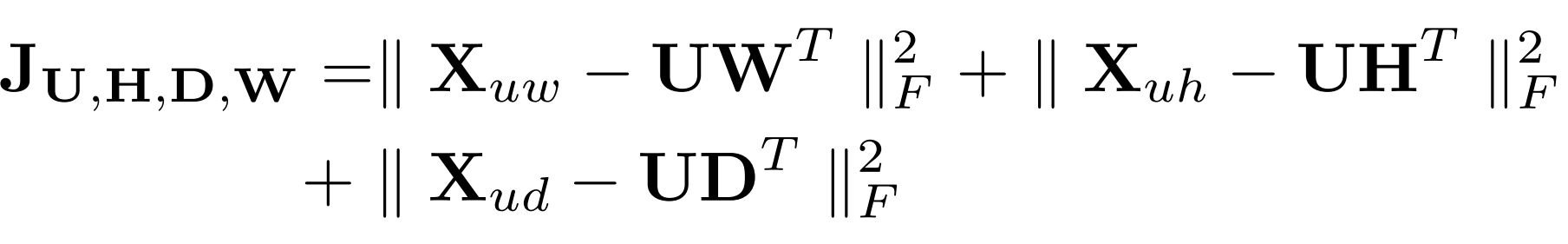 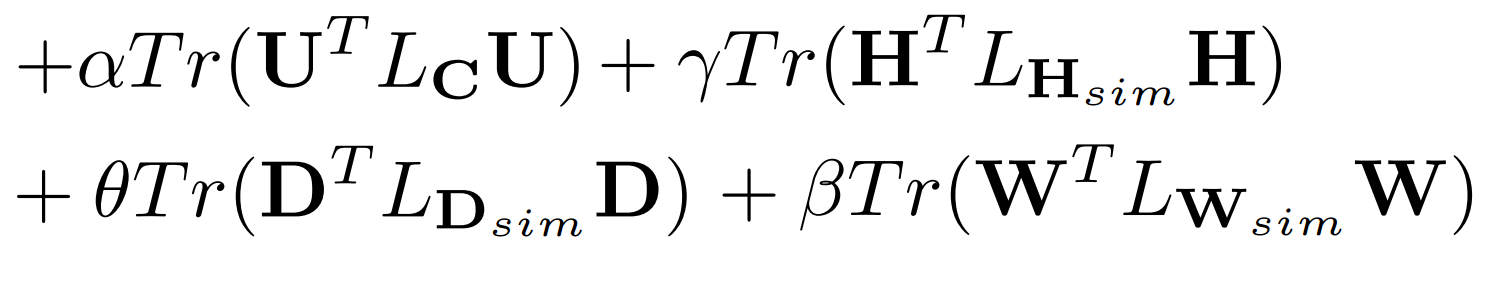 MultiNMF
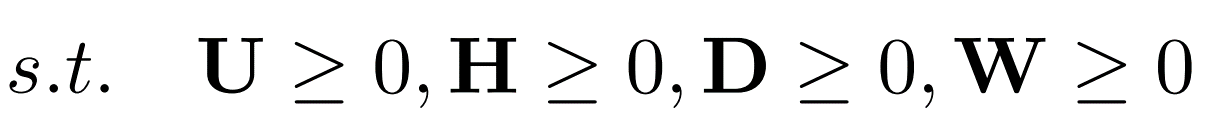 Proposed Methods
To use only two or one dimension of the content, simply omit unrelated terms;
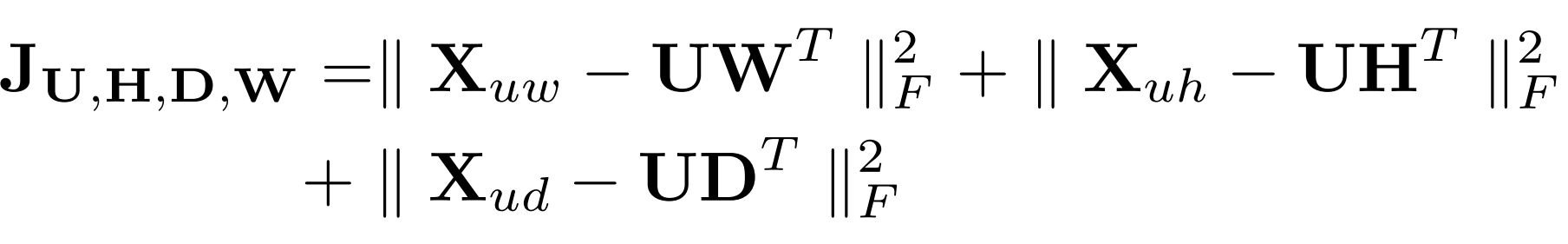 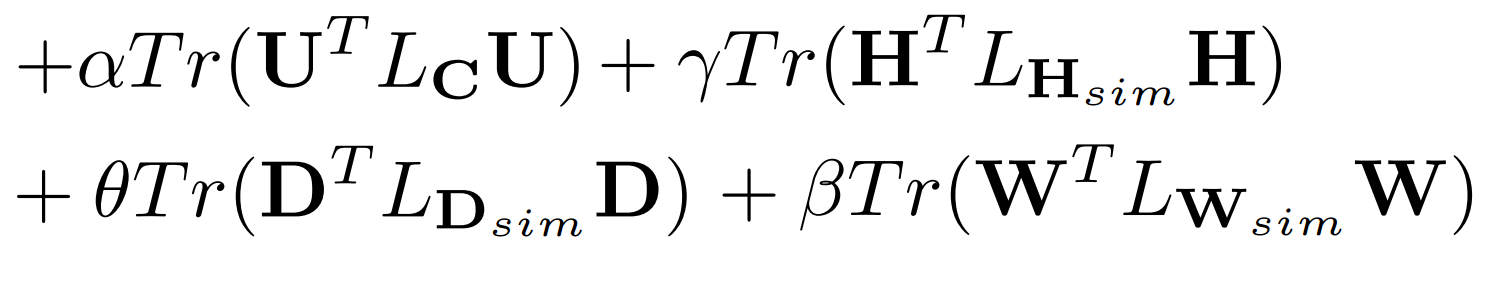 TriNMF
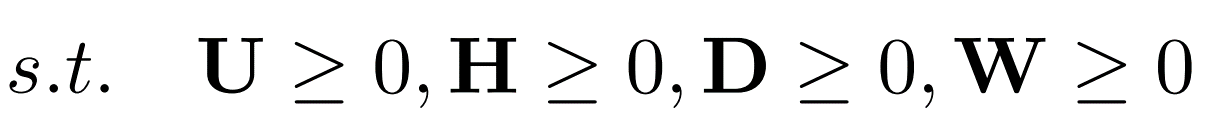 Proposed Methods
To use only two or one dimension of the content, simply omit unrelated terms;
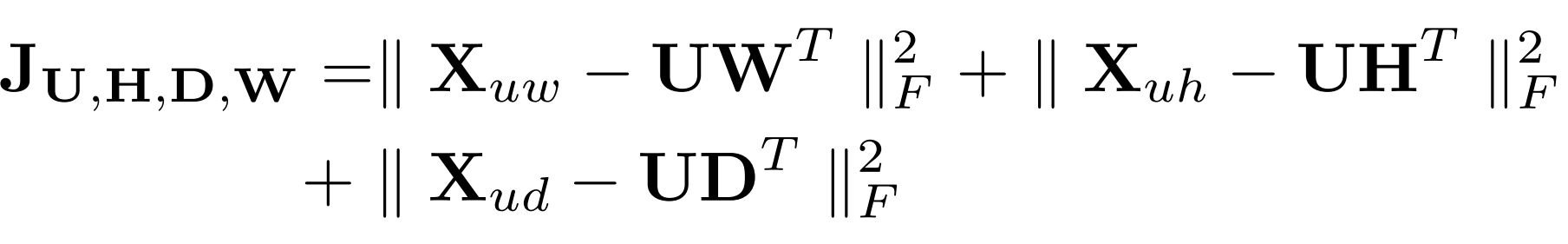 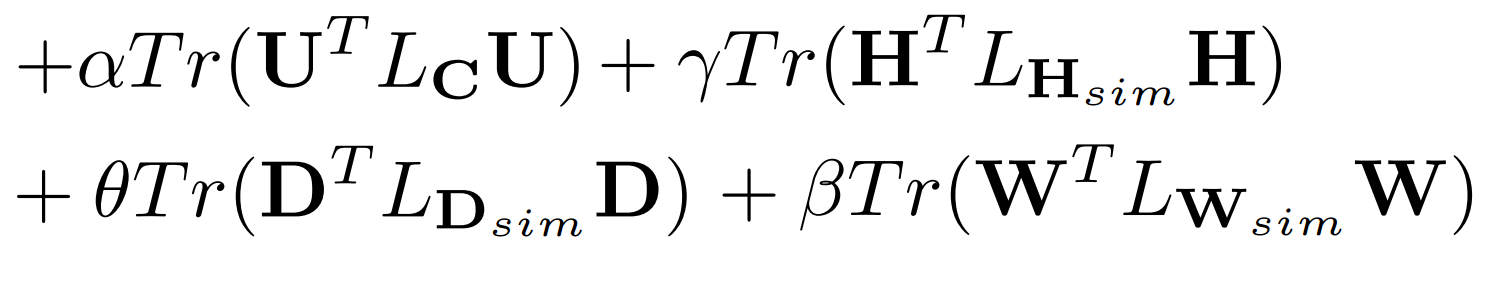 DualNMF
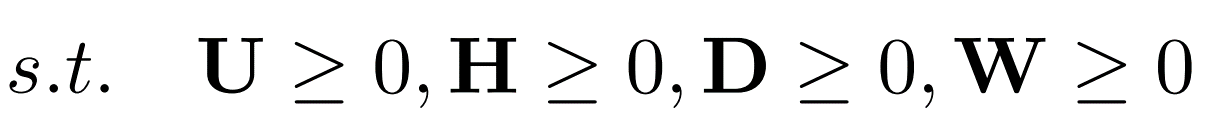 Proposed Methods
MultiNMF
+ #hashtag + URL domains + words
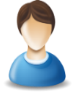 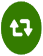 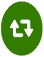 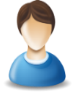 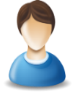 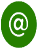 Proposed Methods
MultiNMF
+ #hashtag + URL domains + words
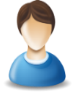 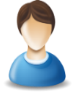 TriNMF
+ #hashtag + words
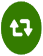 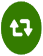 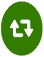 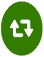 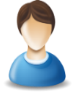 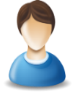 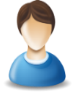 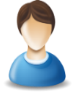 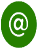 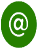 Proposed Methods
MultiNMF
+ #hashtag + URL domains + words
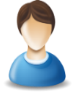 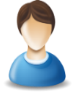 TriNMF
+ URL domains + words
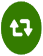 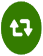 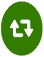 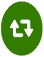 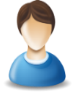 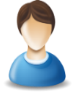 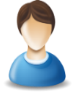 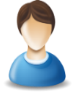 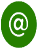 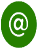 Proposed Methods
MultiNMF
+ #hashtag + URL domains + words
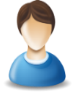 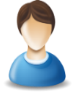 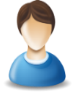 TriNMF
+ [ #hashtag or URL domains ]  + words
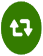 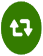 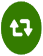 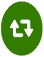 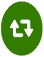 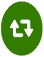 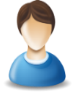 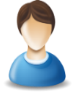 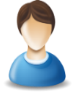 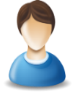 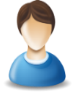 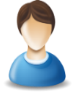 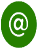 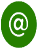 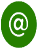 DualNMF
+ words
Proposed Methods
MultiNMF
+ #hashtag + URL domains + words
+ content co-occurrence and similarity regularizers
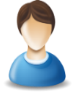 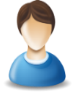 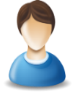 TriNMF
+ [ #hashtag or URL domains ]  + words
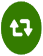 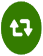 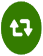 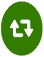 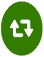 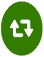 + content co-occurrence and similarity regularizers
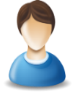 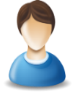 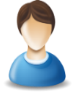 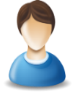 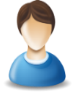 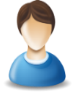 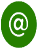 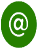 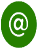 DualNMF
+ words
+ content similarity regularizer
DATA DESCRIPTION&EXPERIMENTAL RESULTS
Data Description
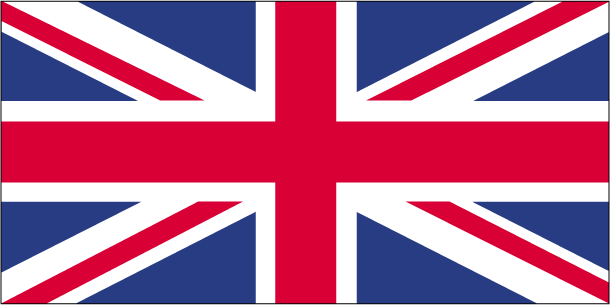 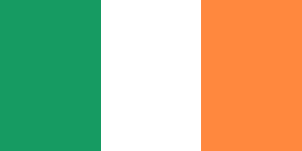 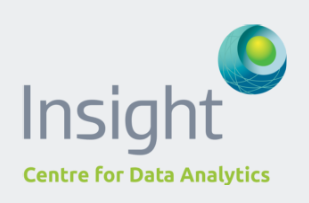 Data Description
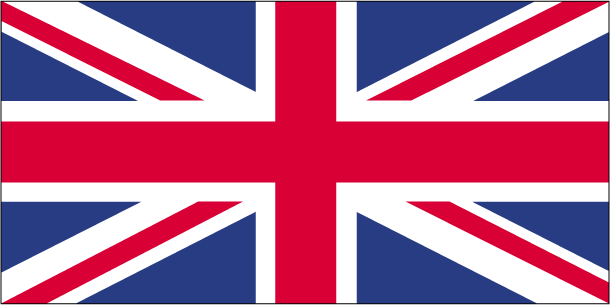 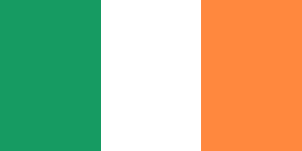 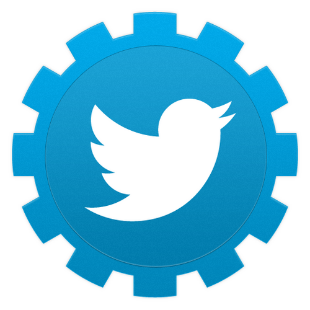 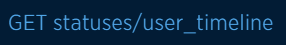 Preprocessing
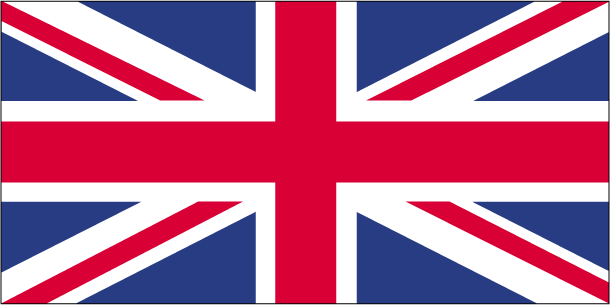 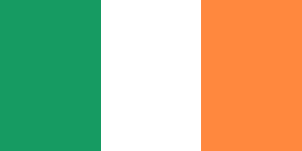 Pick latest 200 tweets before 2015
Pick latest 200 tweets before 2015
Preprocessing
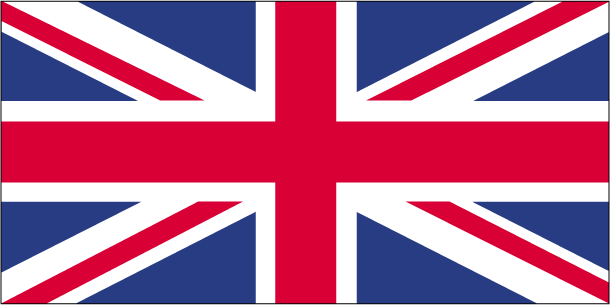 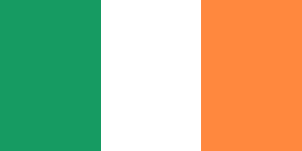 Pick latest 200 tweets before 2015
Pick latest 200 tweets before 2015
Eliminate words appear < 20
Eliminate words appear < 20
Preprocessing
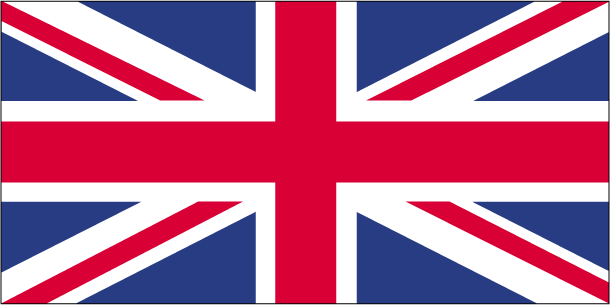 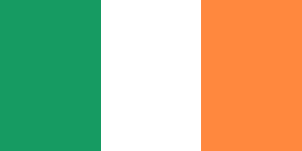 Pick latest 200 tweets before 2015
Pick latest 200 tweets before 2015
Eliminate words appear < 20
Eliminate words appear < 20
Eliminate #tags & domains 
< 2
Eliminate #tags & domains 
< 2
Preprocessing
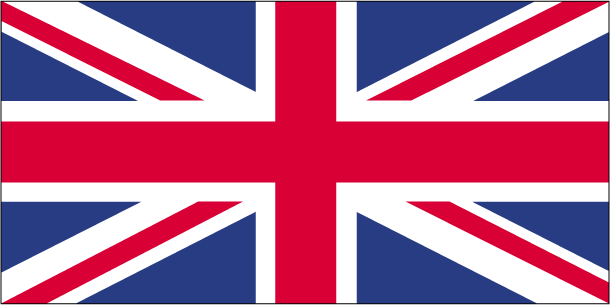 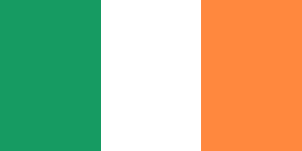 Pick latest 200 tweets before 2015
Pick latest 200 tweets before 2015
Eliminate words appear < 20
Eliminate words appear < 20
Eliminate #tags & domains 
< 2
Eliminate #tags & domains 
< 2
Preprocessing
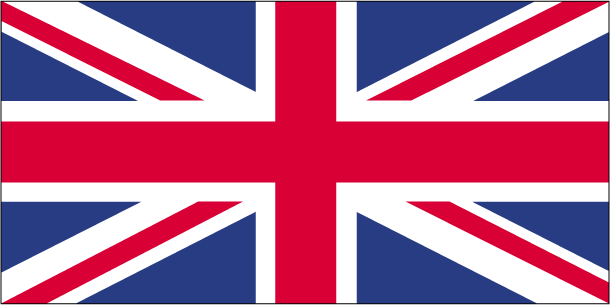 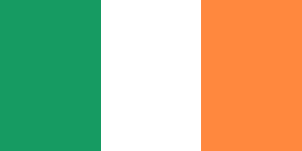 Pick latest 200 tweets before 2015
Pick latest 200 tweets before 2015
Eliminate words appear < 20
Eliminate words appear < 20
Eliminate #tags & domains 
< 2
Eliminate #tags & domains 
< 2
Only Connectivity Results
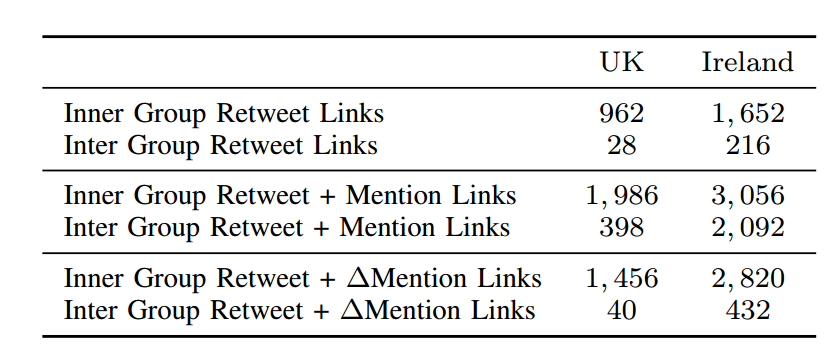 Experimental Results
Only Connectivity Results
Mention Network
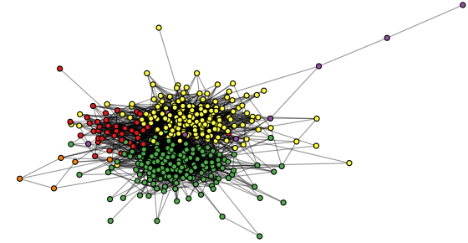 Retweet Network
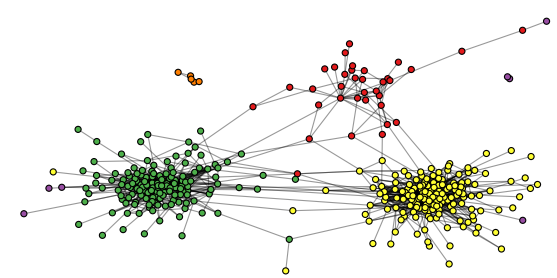 Endorsement Filtered 
Mention Network
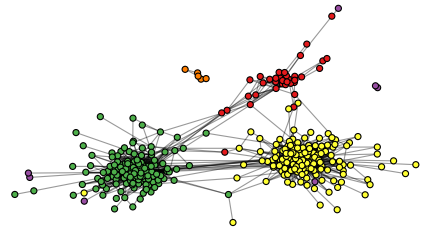 Only Connectivity Results
Mention Network
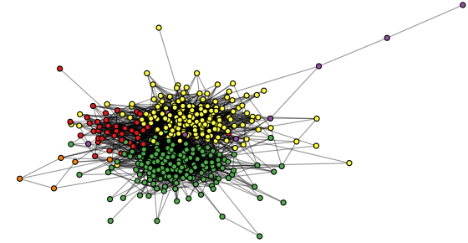 Retweet Network
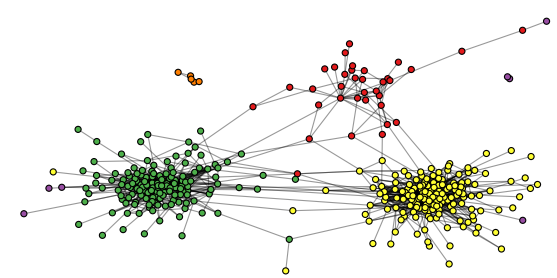 Endorsement Filtered 
Mention Network
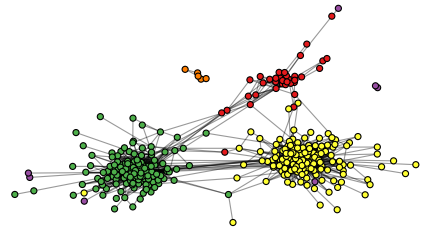 Only Connectivity Results
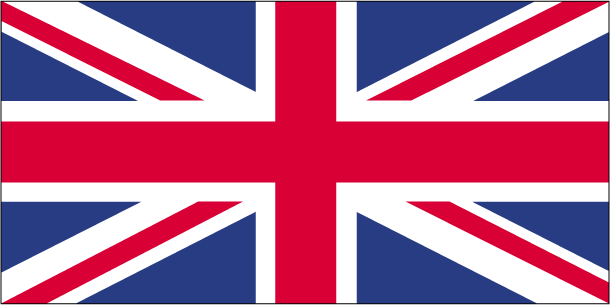 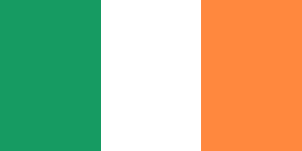 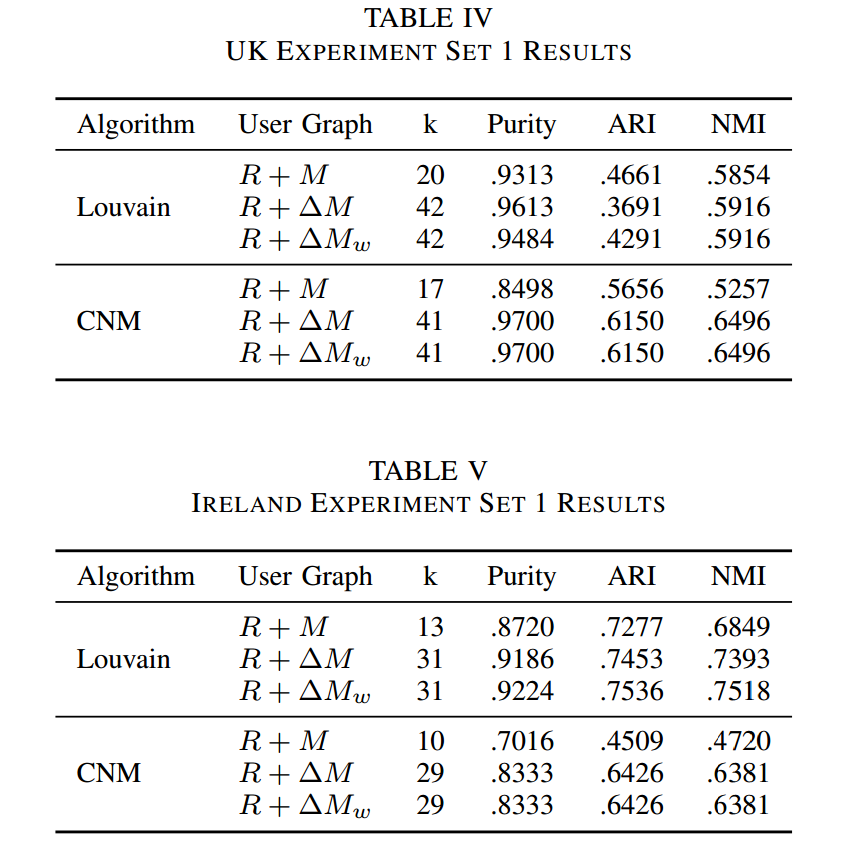 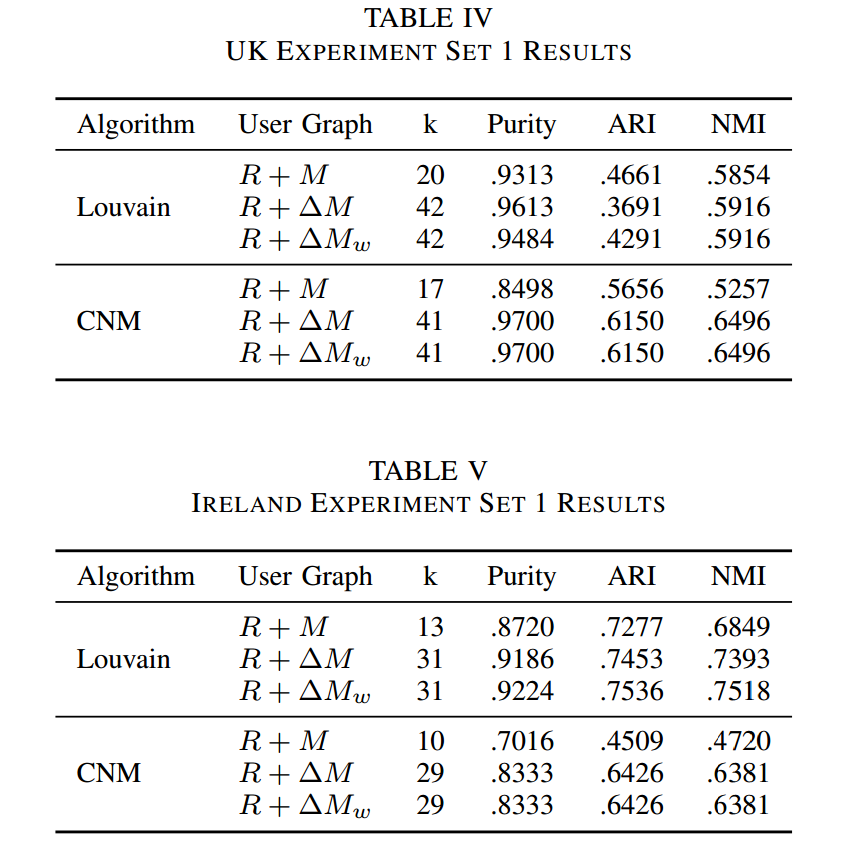 Only Connectivity Results
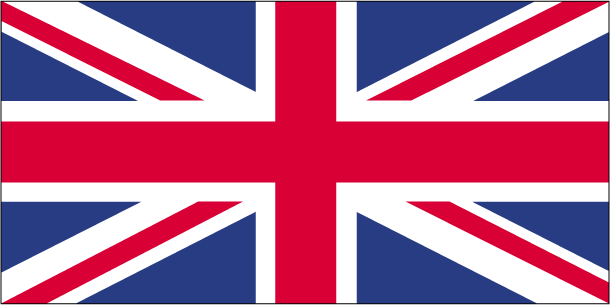 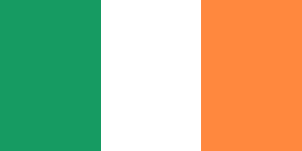 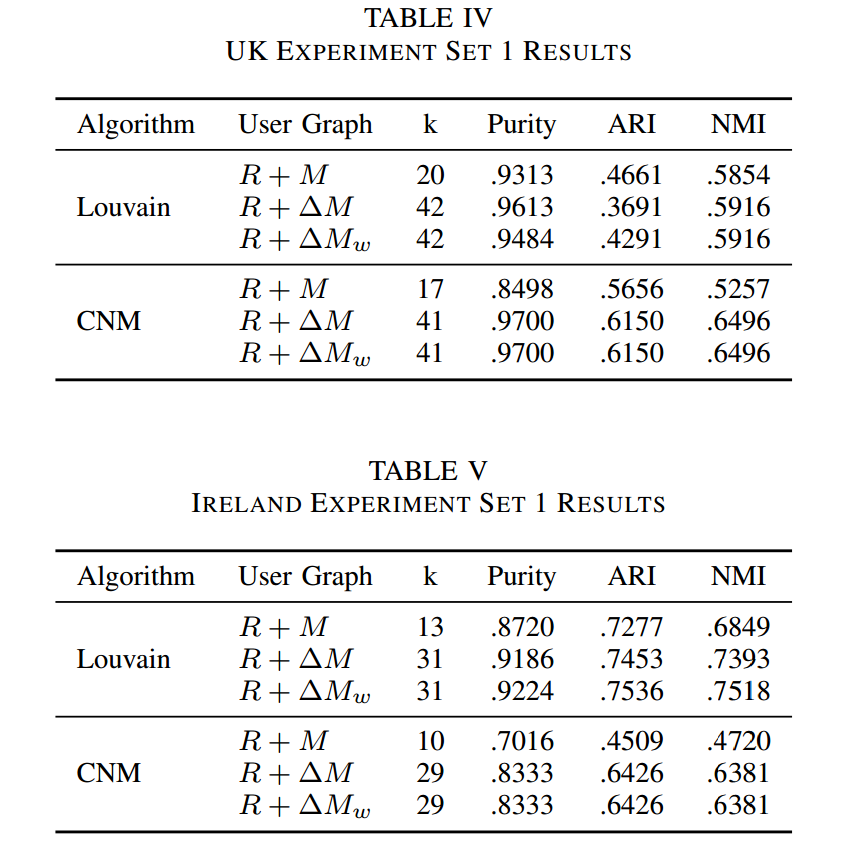 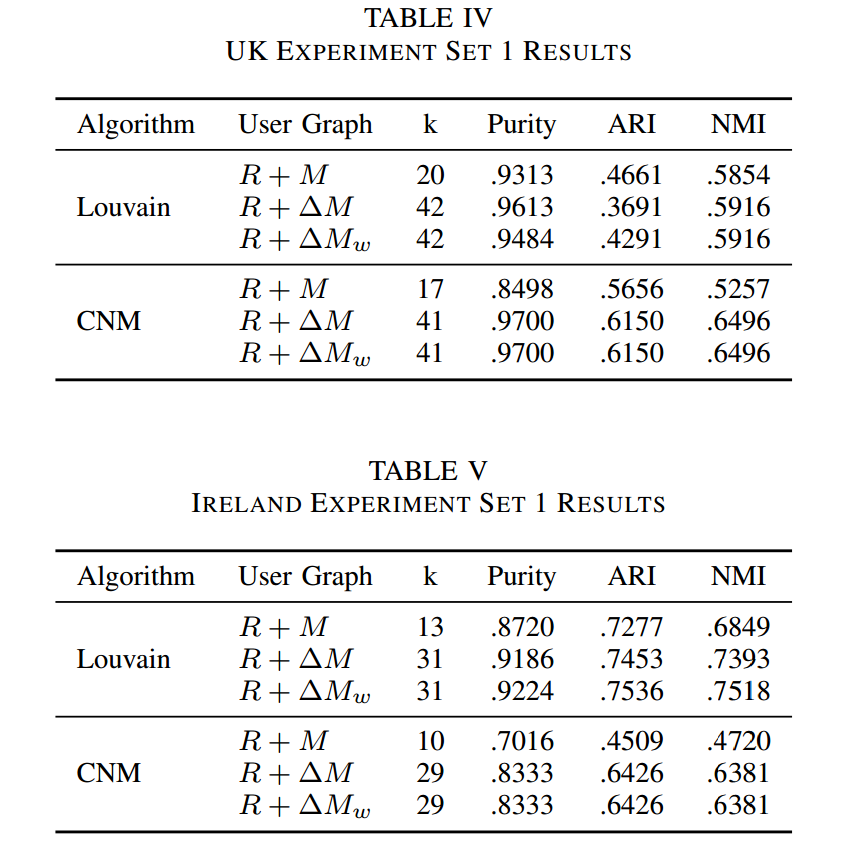 Trend of Increase
Only Connectivity Results
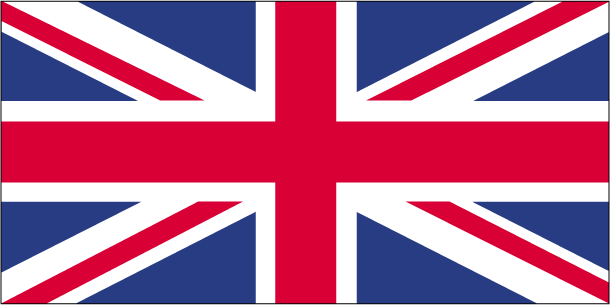 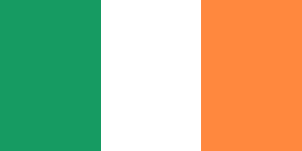 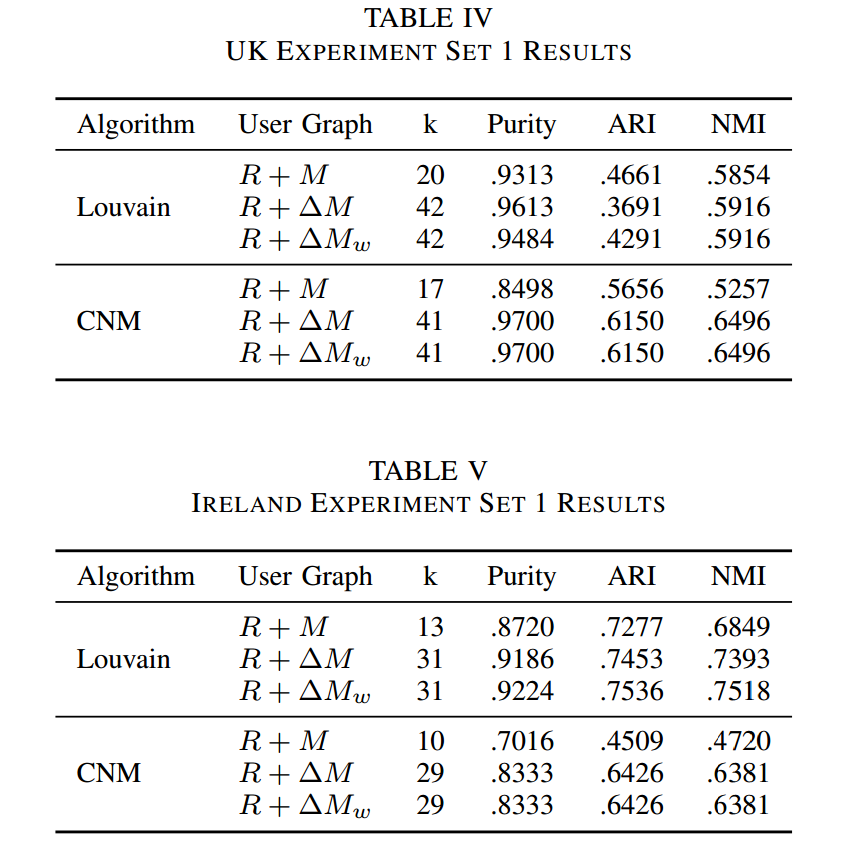 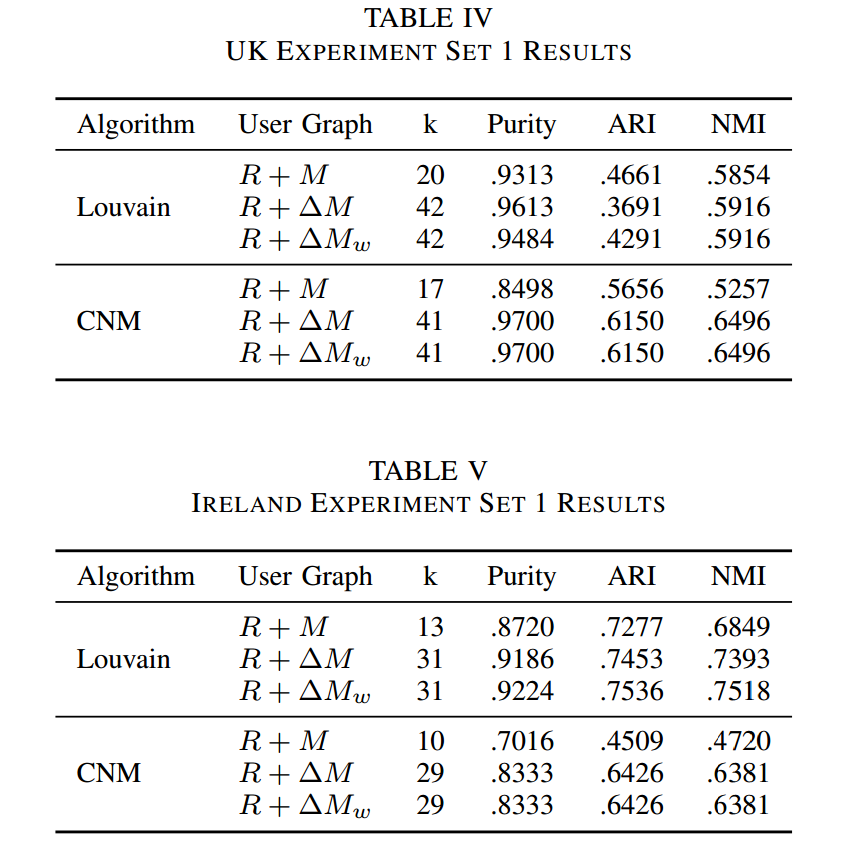 
High Accuracies
Only Connectivity Results
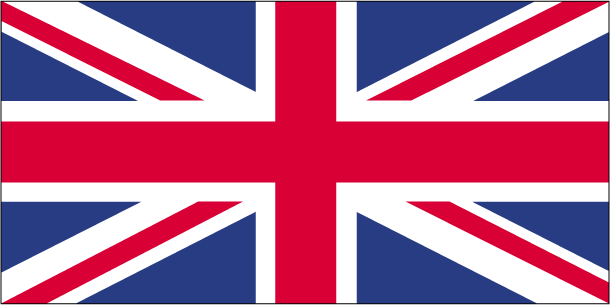 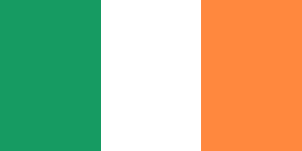 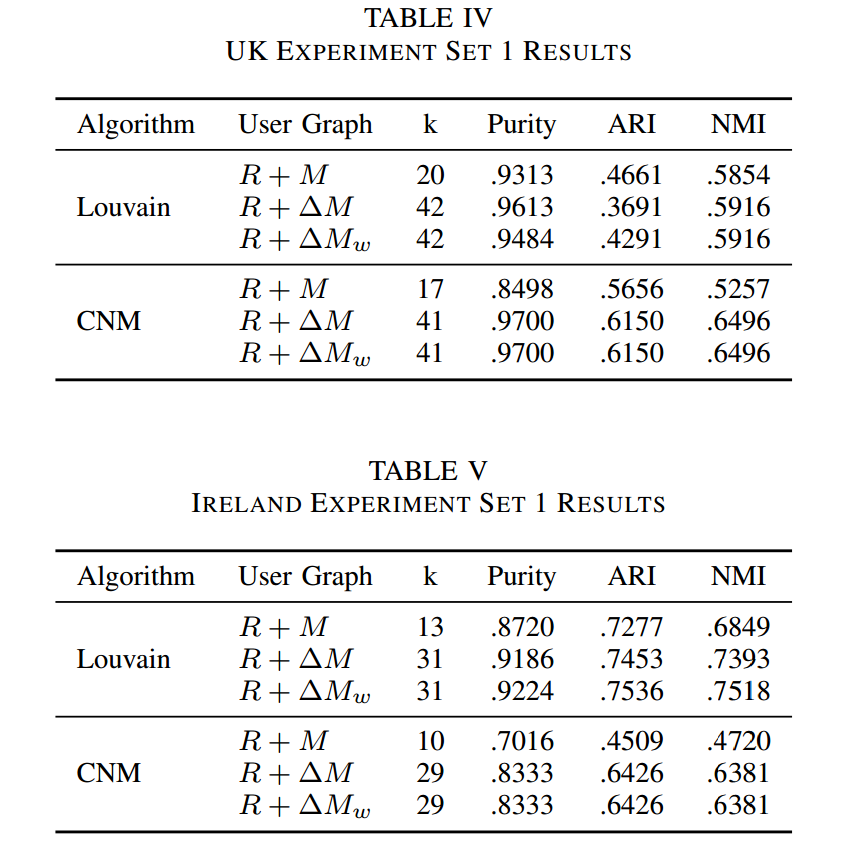 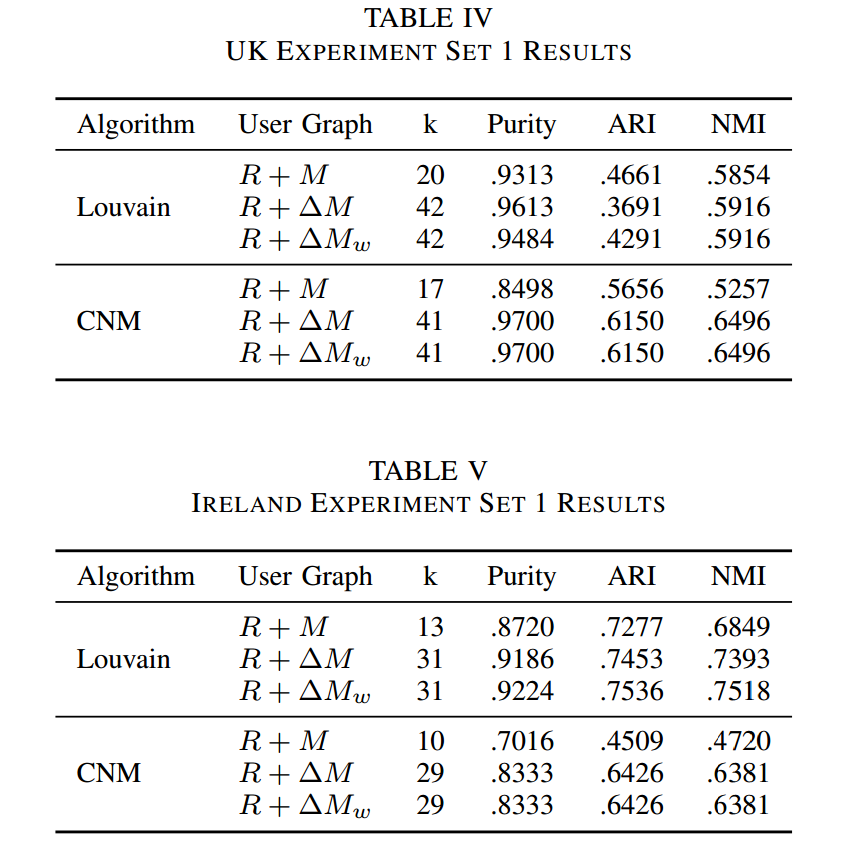 
Artificially Large Number of Clusters
Only Connectivity Results
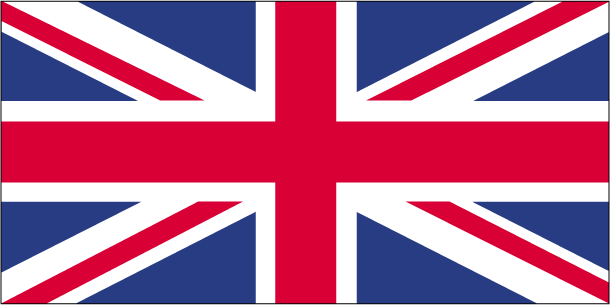 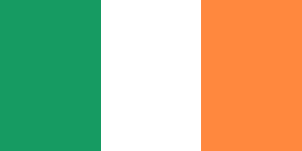 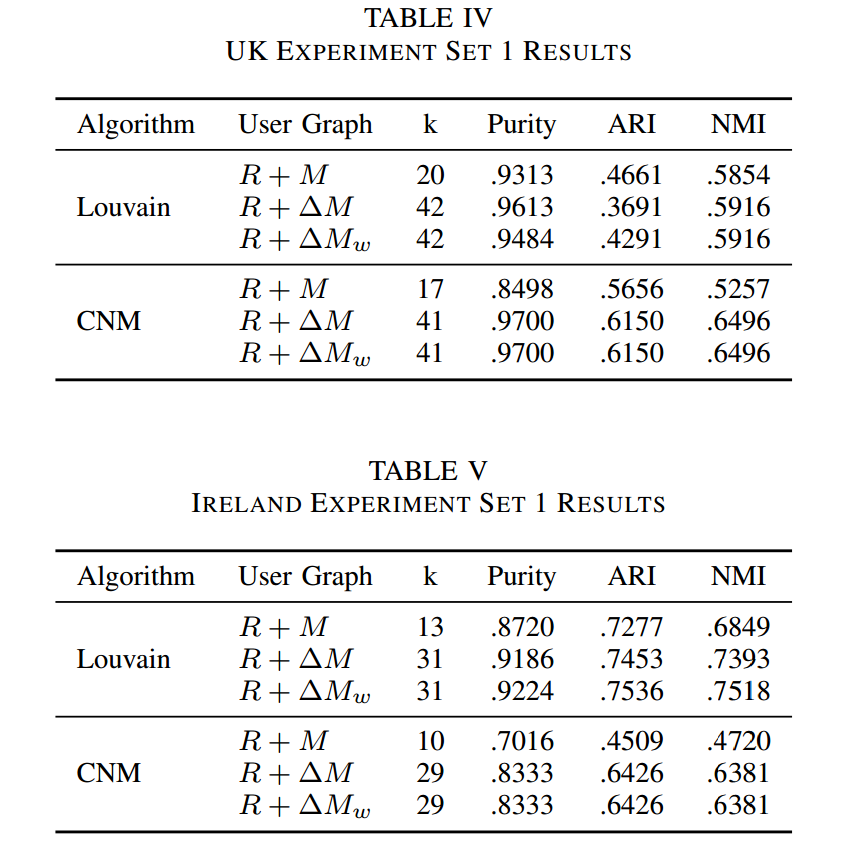 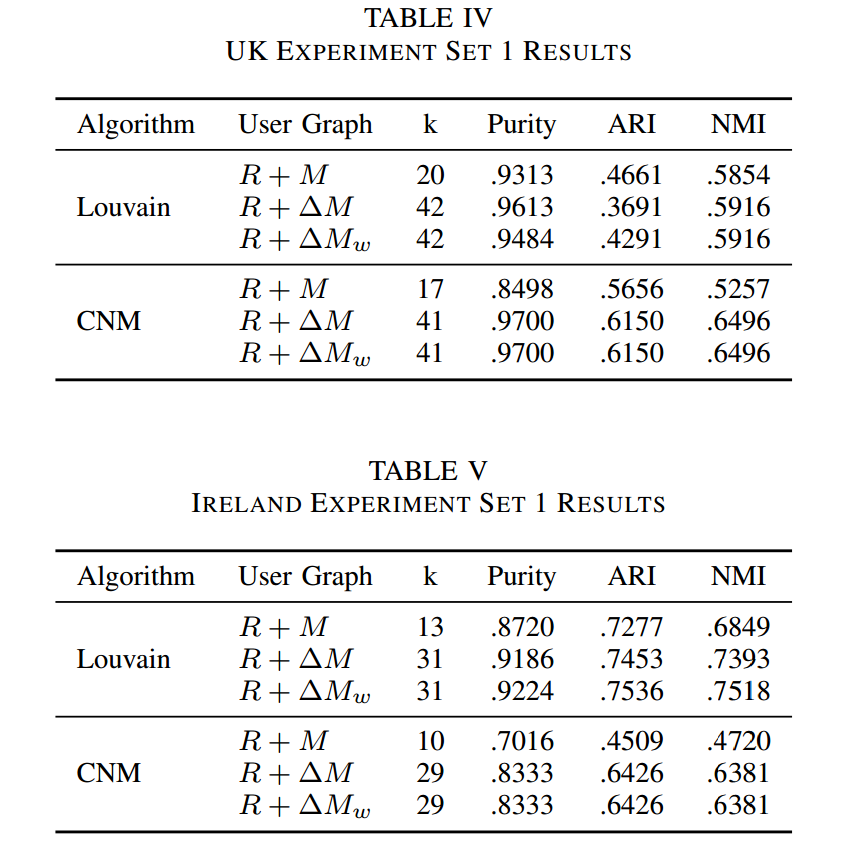 
Artificially Large Number of Clusters
Ground Truth: 5
Ground Truth: 7
Connectivity & Content Results
Connectivity & Content ResultsUnited Kingdom
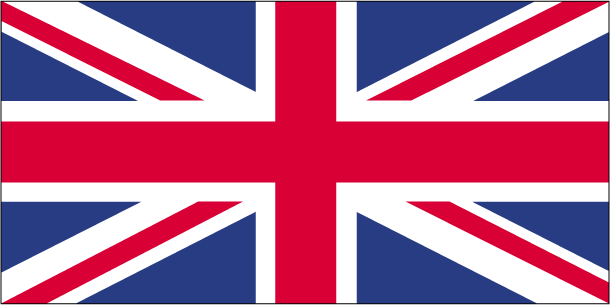 Connectivity & Content Results
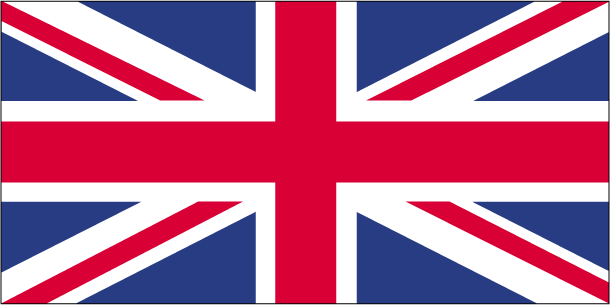 Connectivity & Content Results
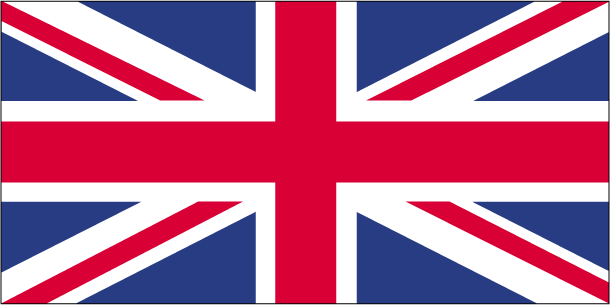 Best Accuracy: DualNMF
Connectivity & Content Results
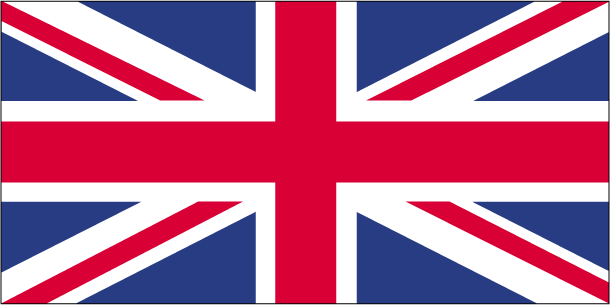 Latest Similar Work* in IJCAI’15
9% more purity
46% more ARI
doubles NMI!
* Yulong Pei, Nilanjan Chakraborty, and Katia Sycara. 2015. Nonnegative matrix tri-factorization with graph regularization for community detection in social networks. In Proceedings of the 24th International Conference on Artificial Intelligence (IJCAI'15).
Connectivity & Content Results
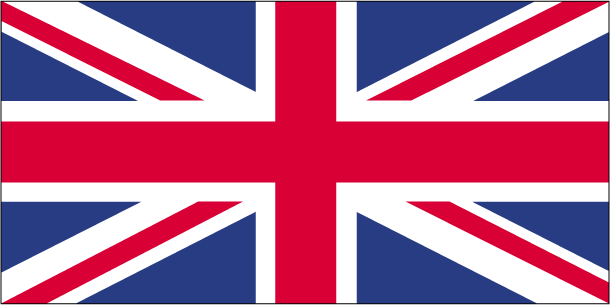 Connectivity & Content Results
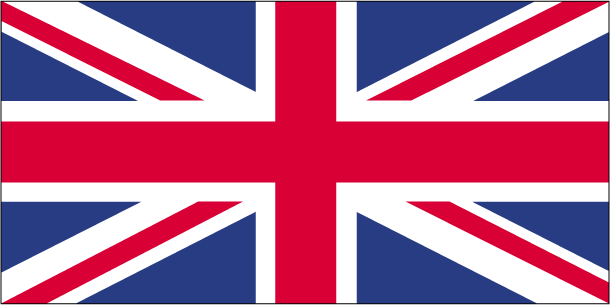 ?
Hashtag
Domain
Connectivity & Content Results
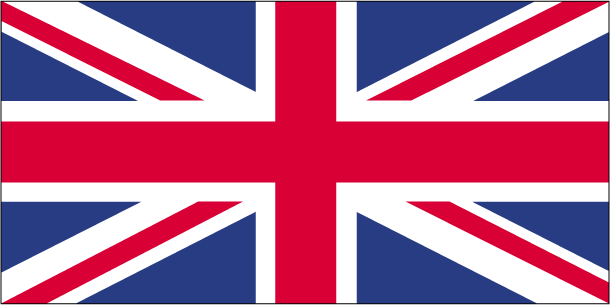 Hashtag <
Domain
Connectivity & Content Results
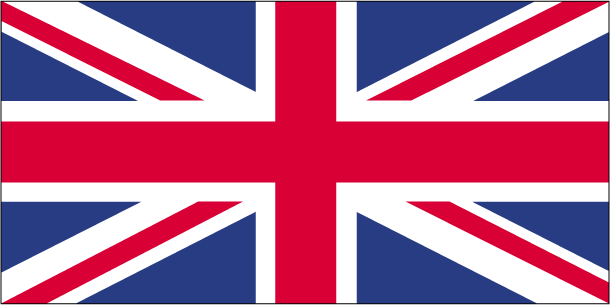 Connectivity & Content Results
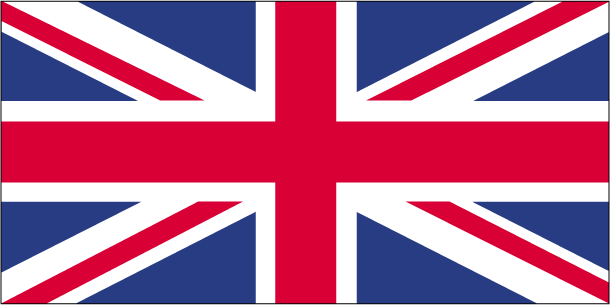 Descriptive power of user graph
Connectivity & Content ResultsIreland
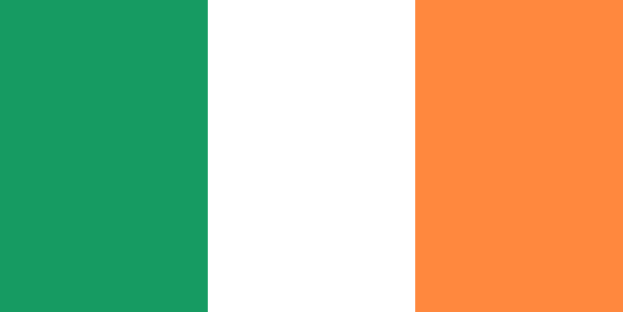 Connectivity & Content Results
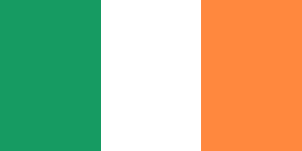 Connectivity & Content Results
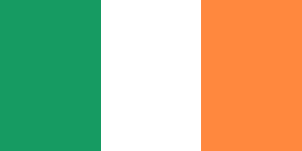 Best Accuracy: DualNMF
Connectivity & Content Results
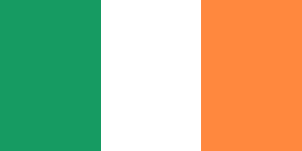 Best Accuracy: DualNMF
Latest Similar Work* in IJCAI’15
* Yulong Pei, Nilanjan Chakraborty, and Katia Sycara. 2015. Nonnegative matrix tri-factorization with graph regularization for community detection in social networks. In Proceedings of the 24th International Conference on Artificial Intelligence (IJCAI'15).
Connectivity & Content Results
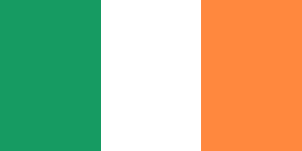 ?
Hashtag
Domain
Connectivity & Content Results
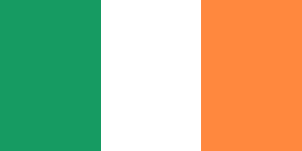 Hashtag ≈
Domain
Connectivity & Content Results
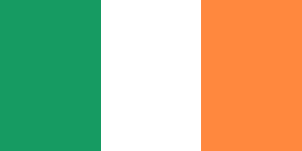 Hashtag ≈
Domain
Connectivity & Content Results
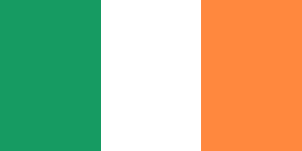 Descriptive power of user graph
Discussion
Political orientation in Twitter;
Discussion
Political orientation in Twitter;
interaction with others
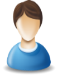 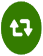 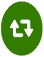 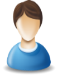 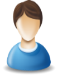 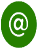 Discussion
Political orientation in Twitter;
interaction with others
word usage
how words used by others
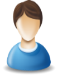 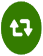 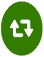 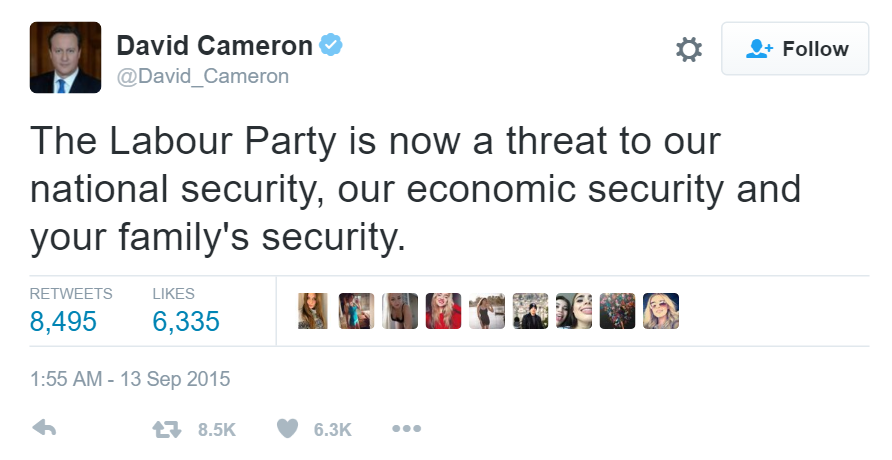 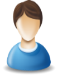 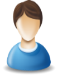 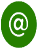 Discussion
Political orientation in Twitter;
interaction with others
word usage
how words used by others

Incorporating further content;
posted URL domains
hashtag usage
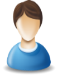 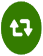 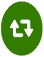 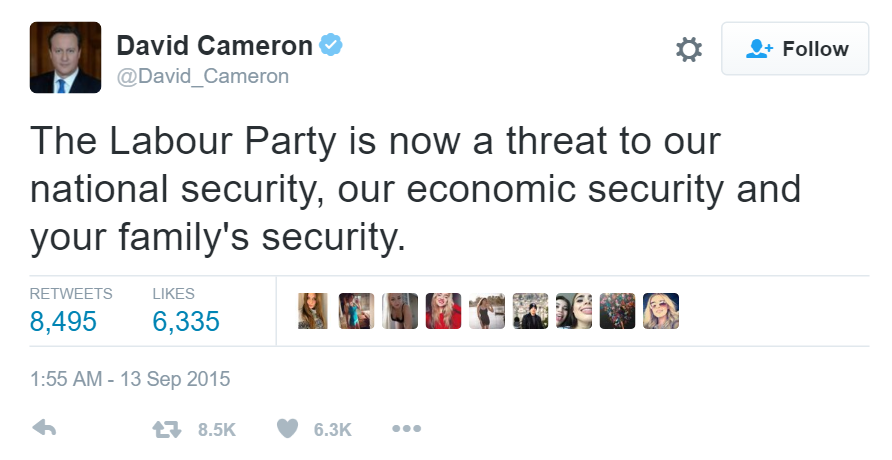 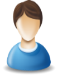 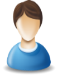 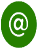 Discussion
Political orientation in Twitter;
interaction with others
word usage
how words used by others

Incorporating further content;
posted URL domains
hashtag usage
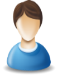 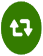 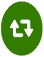 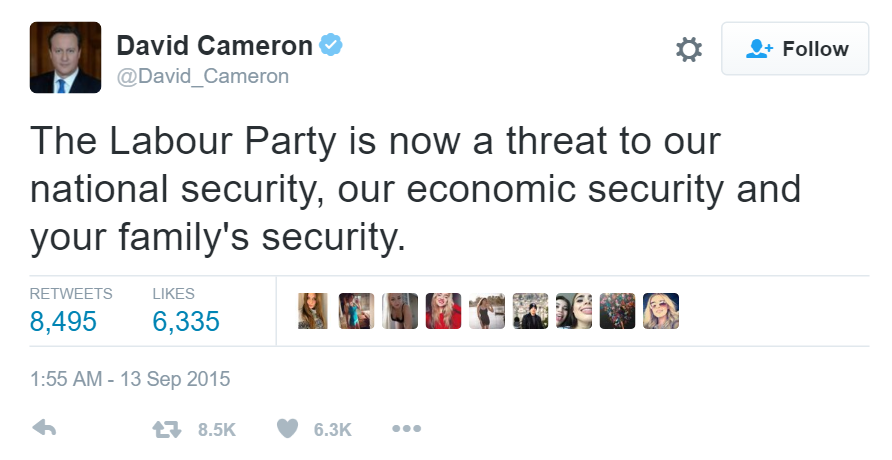 meh…
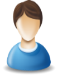 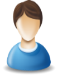 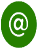 
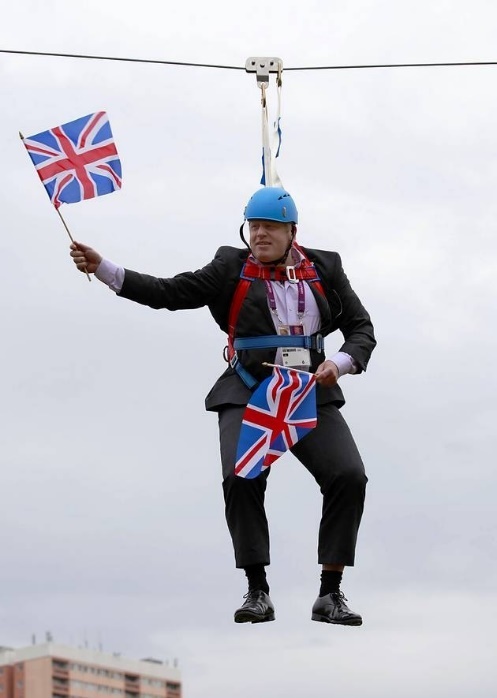 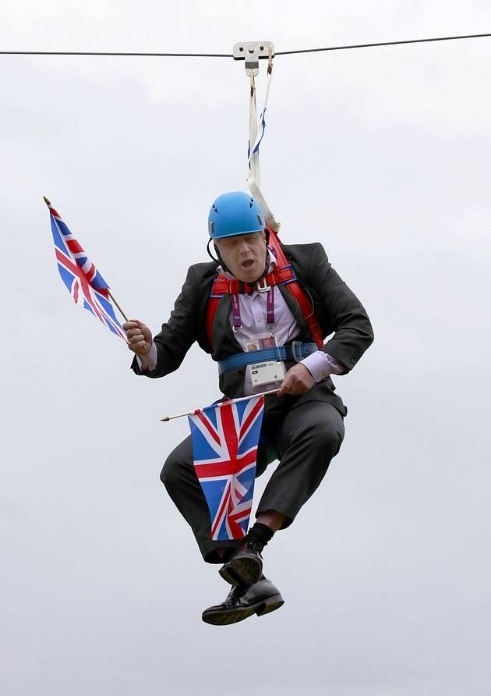 Any Questions?
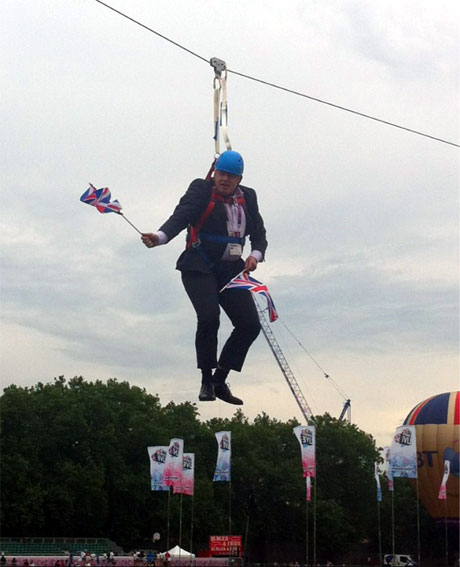 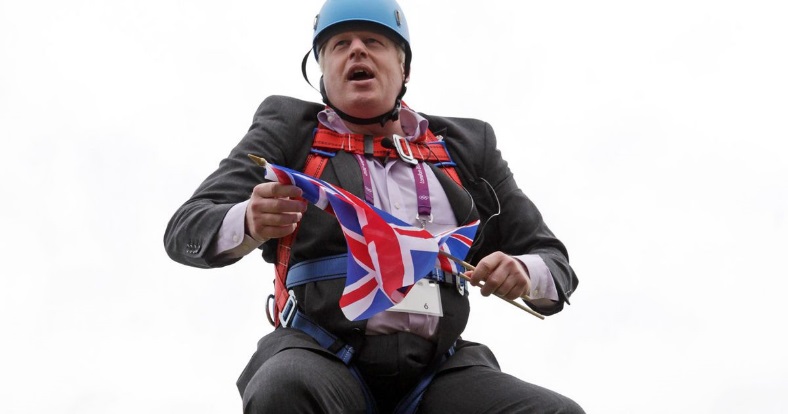